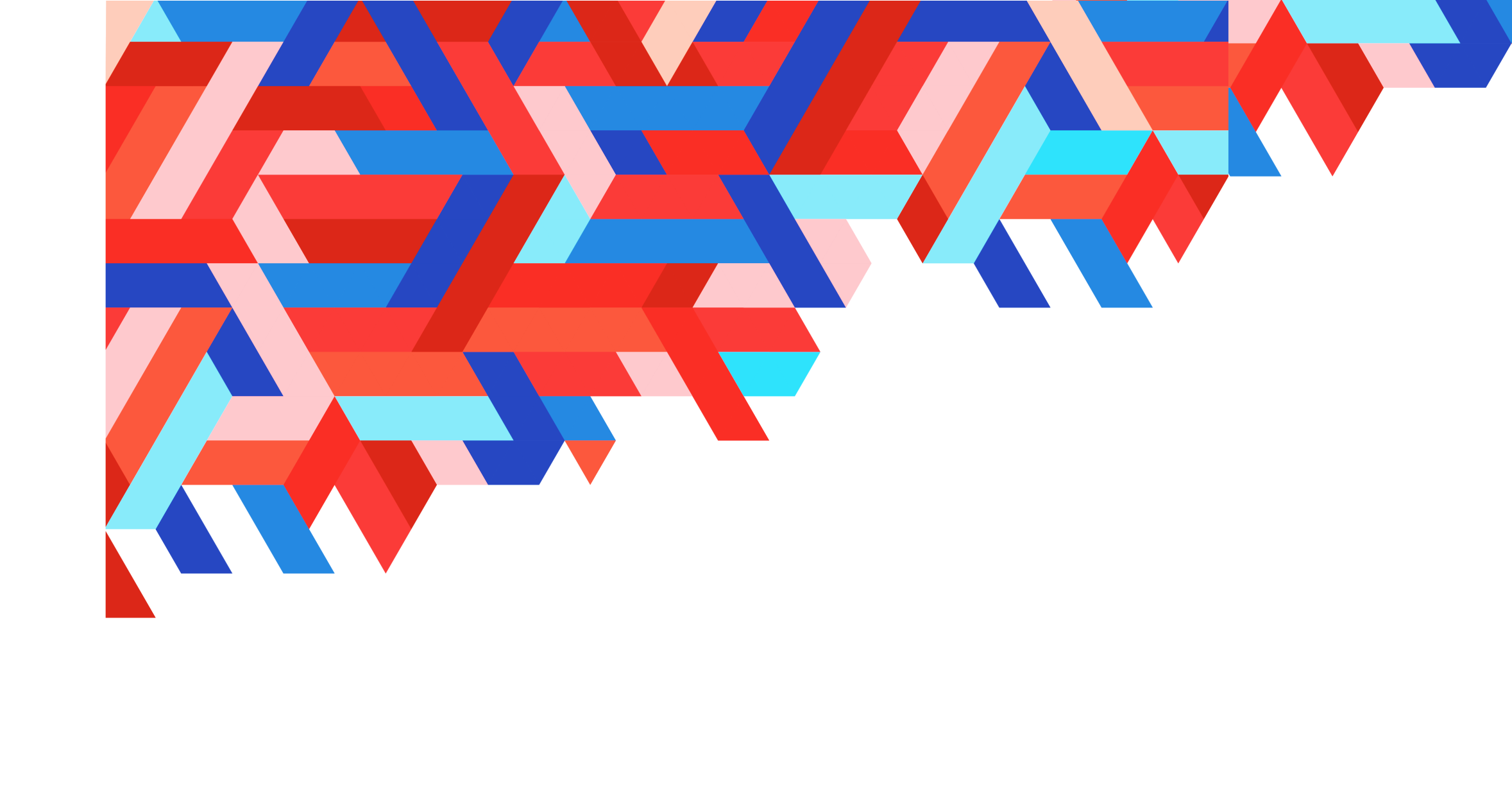 КОМИТЕТ ГРАДОСТРОИТЕЛЬНОЙ ПОЛИТИКИ
ЛЕНИНГРАДСКОЙ ОБЛАСТИ


Внедрение государственной информационной системы обеспечения градостроительной деятельности Ленинградской области
Первый заместитель председателя комитета – главный архитектор Ленинградской области
Лутченко Сергей Иванович
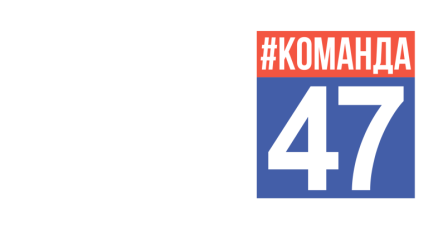 Докладчик
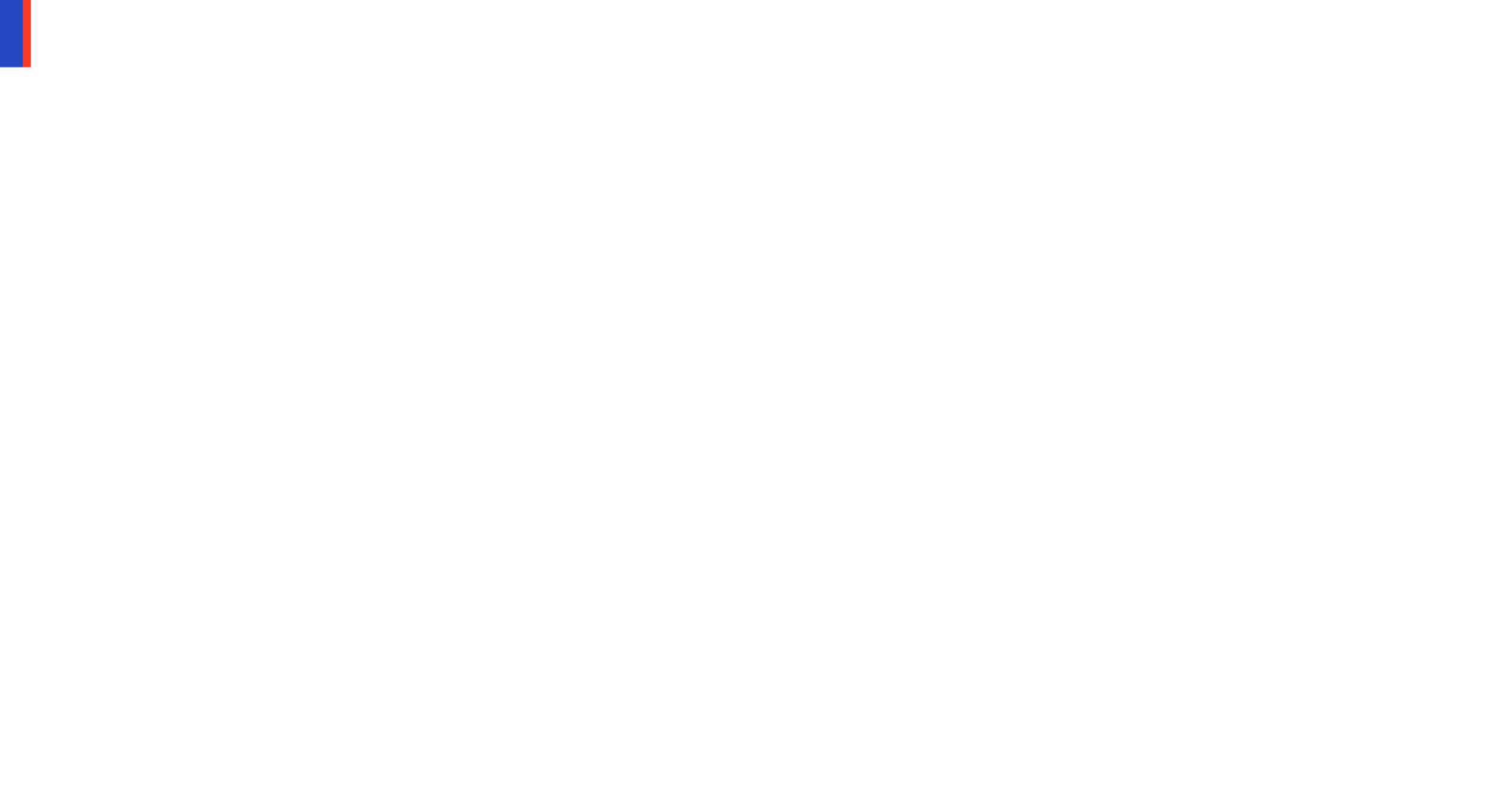 СТАРТОВАЯ СТРАНИЦА ГИСОГД ЛО (ЗАКРЫТАЯ ЧАСТЬ)
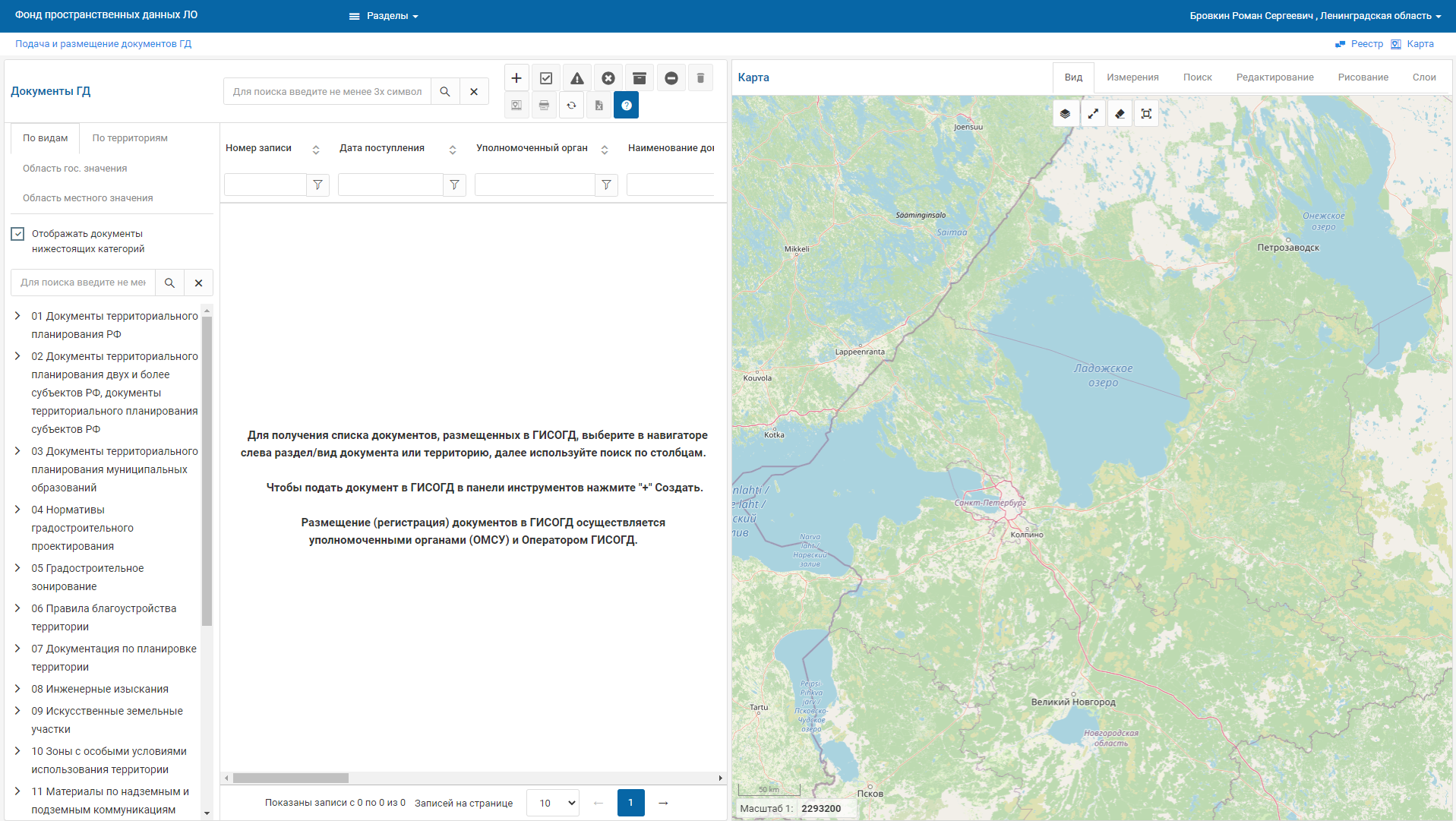 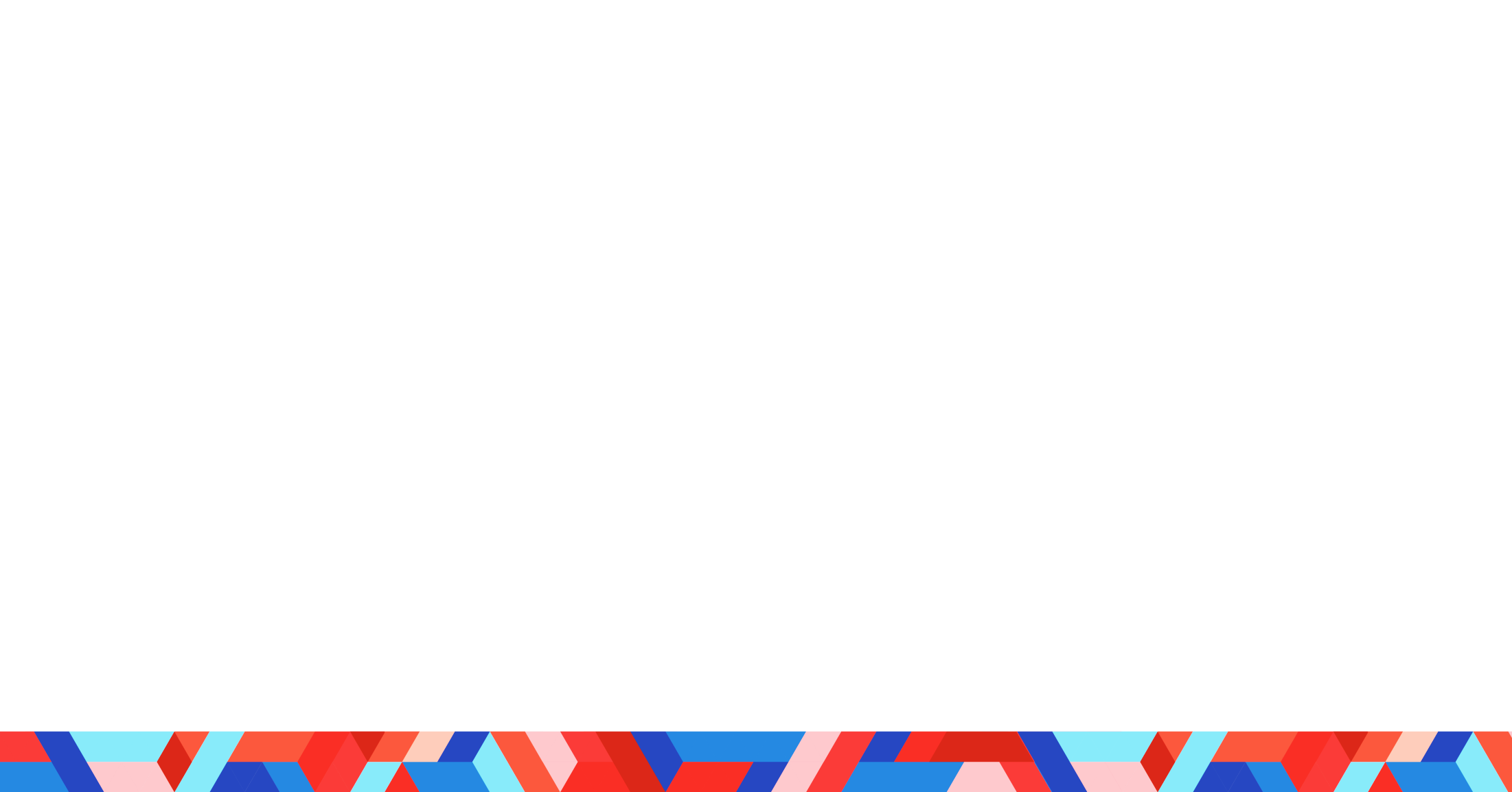 2
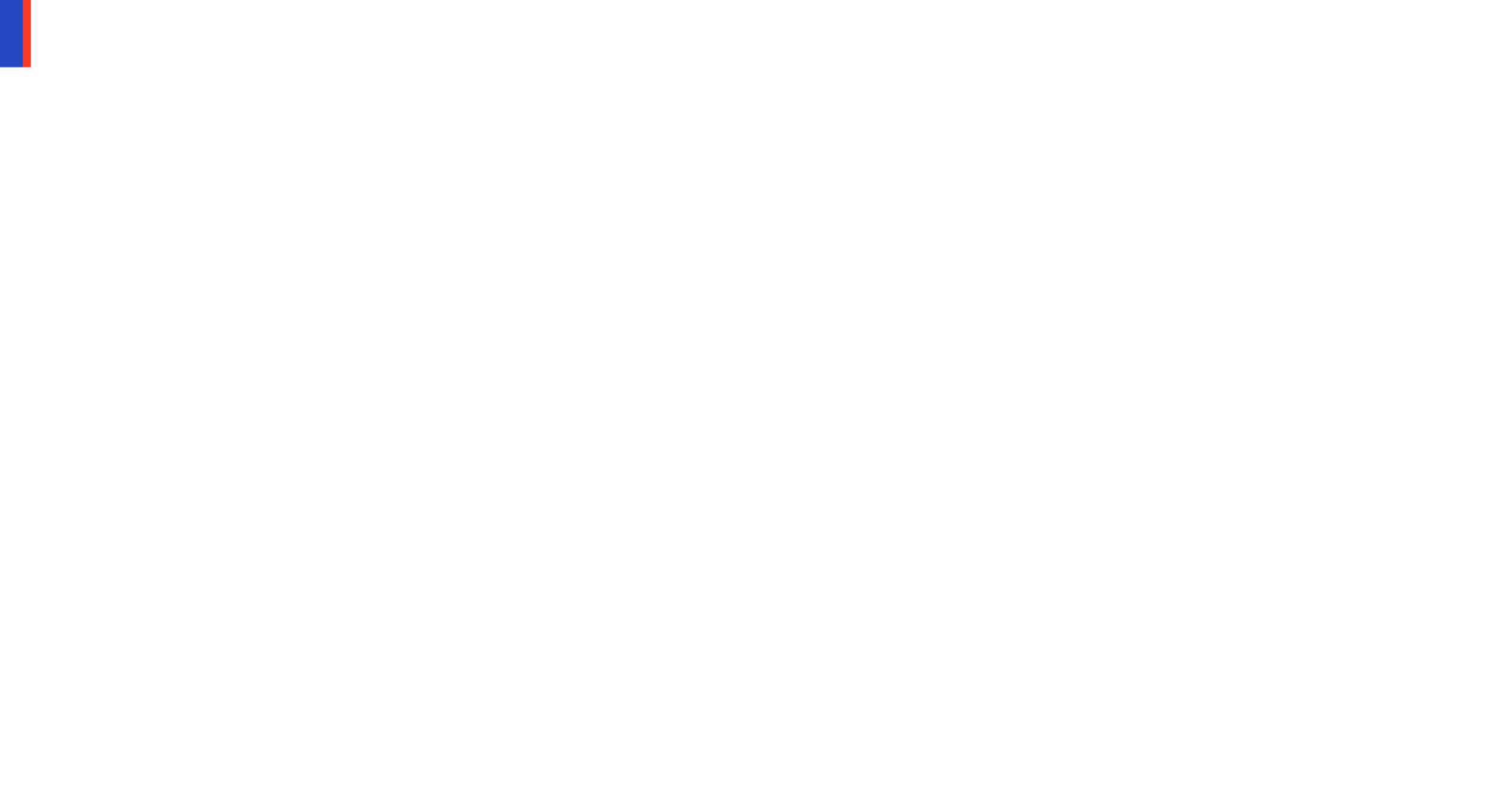 ИНТЕГРАЦИЯ ИСОГД ВСЕВОЛОЖСКОГО И ГАТЧИНСКОГО МР ЛО С ГИСОГД ЛО
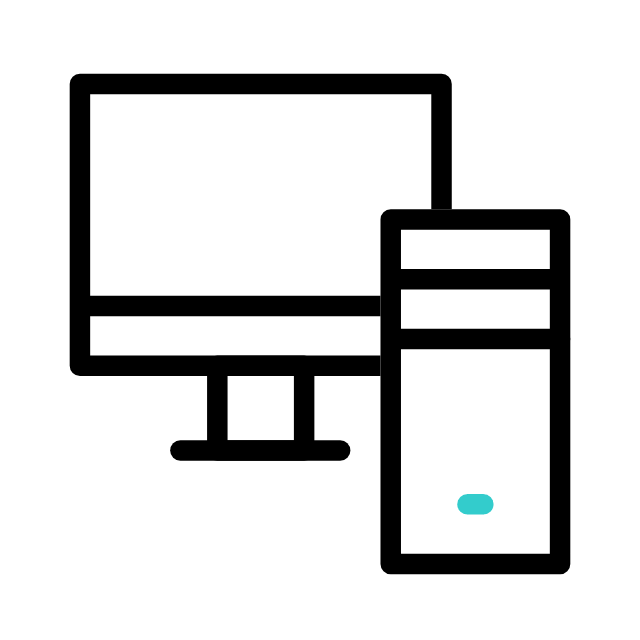 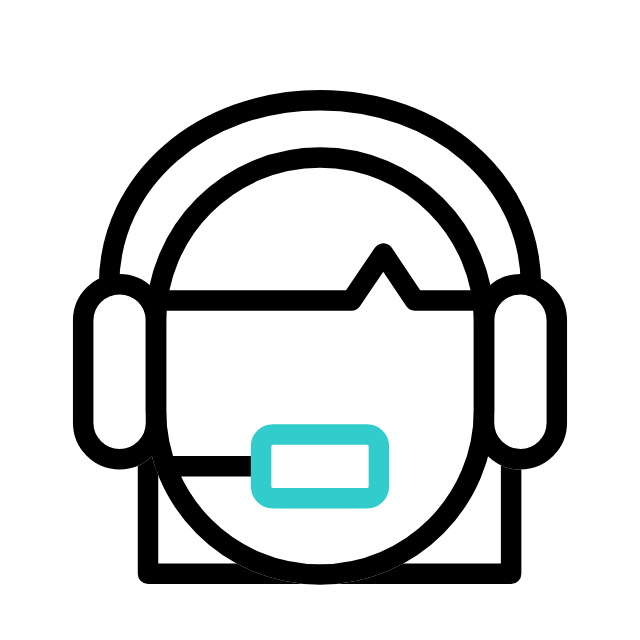 ИСОГД ВСЕВОЛОЖСКОГО
МР ЛО
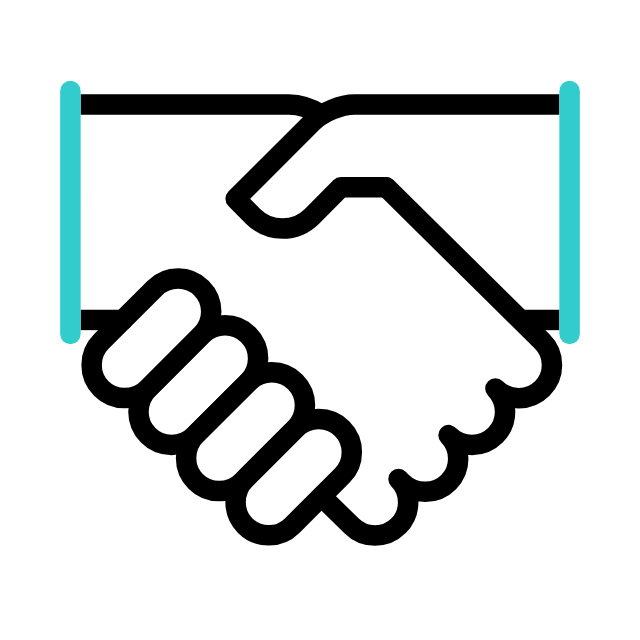 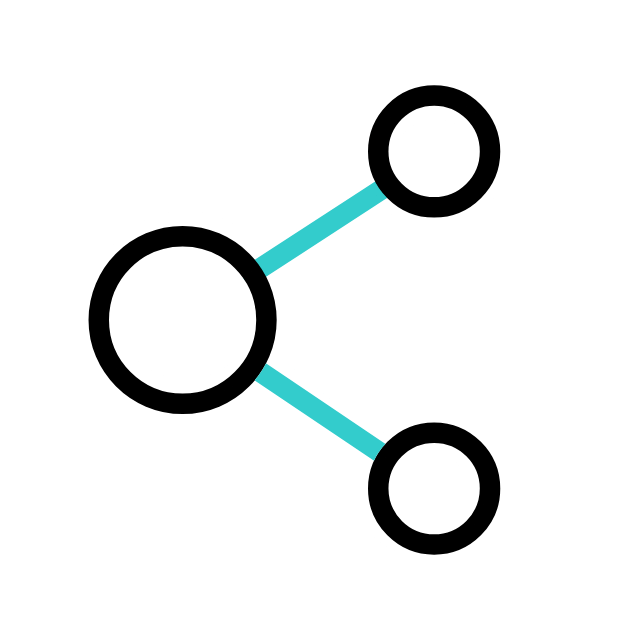 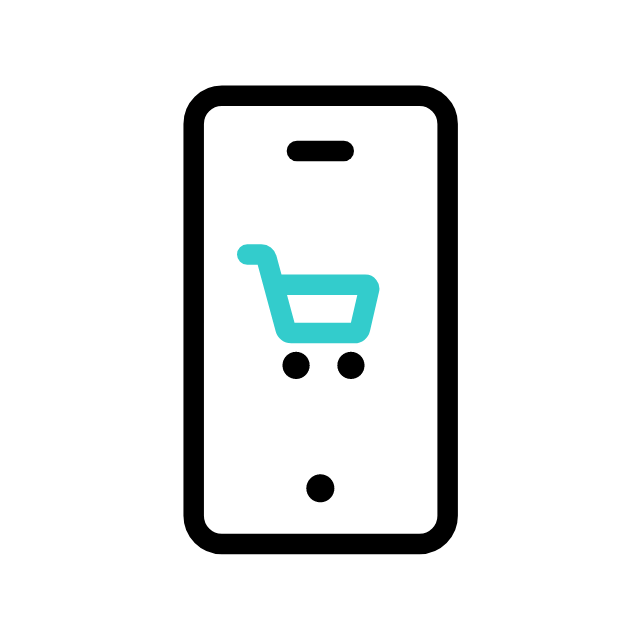 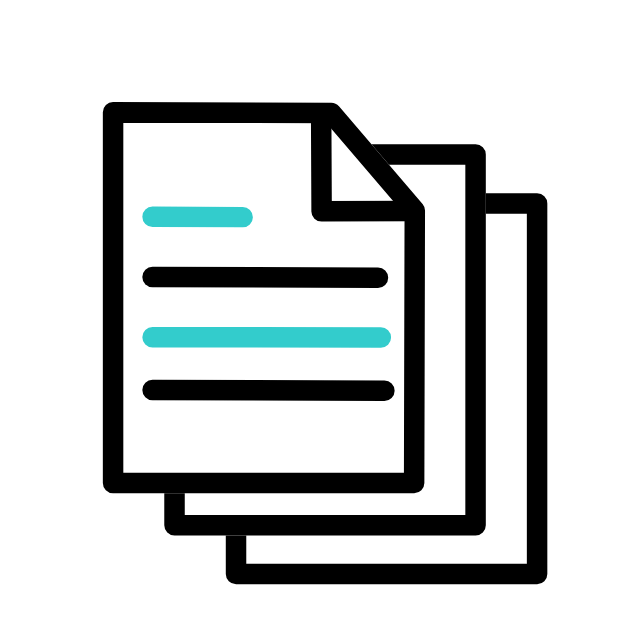 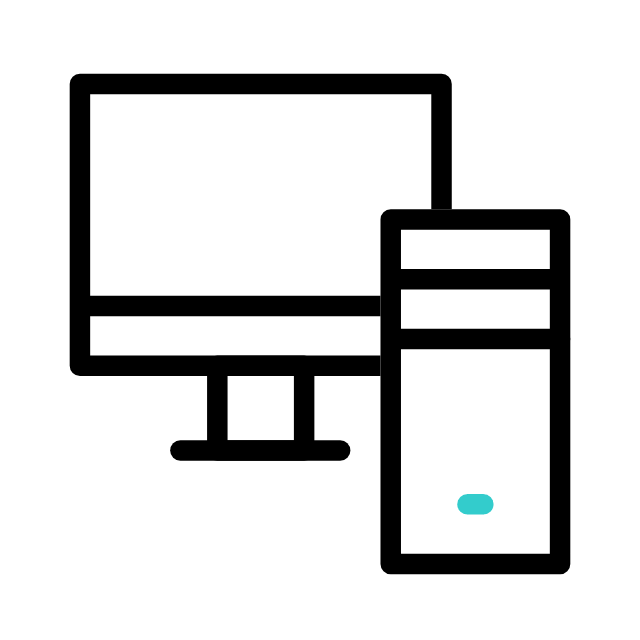 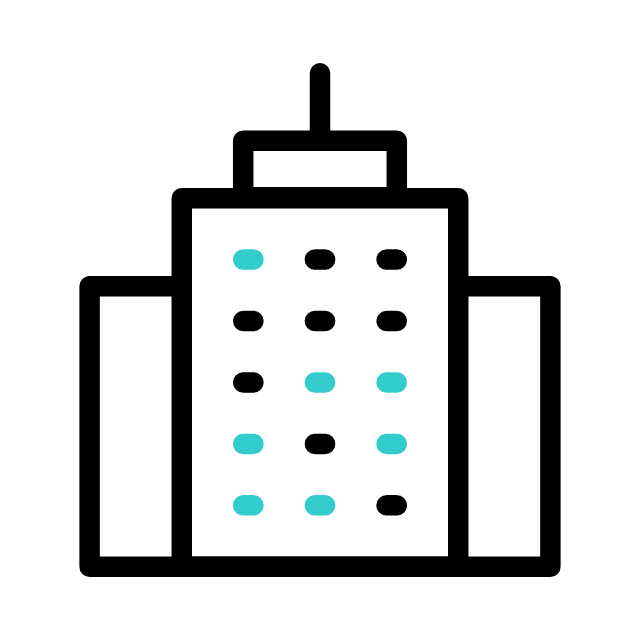 ИНТЕГРАЦИЯ
«ГКУ ЛО 
«ОЭП»
ГИСОГД ЛО
ИСОГД ГАТЧИНСКОГО
МР ЛО
ПРОВЕДЕНИЕ ЗАКУПОЧНЫХ ПРОЦЕДУР
ЗАКЛЮЧЕНИЕ
ГК С ИСПОЛНИТЕЛЕМ
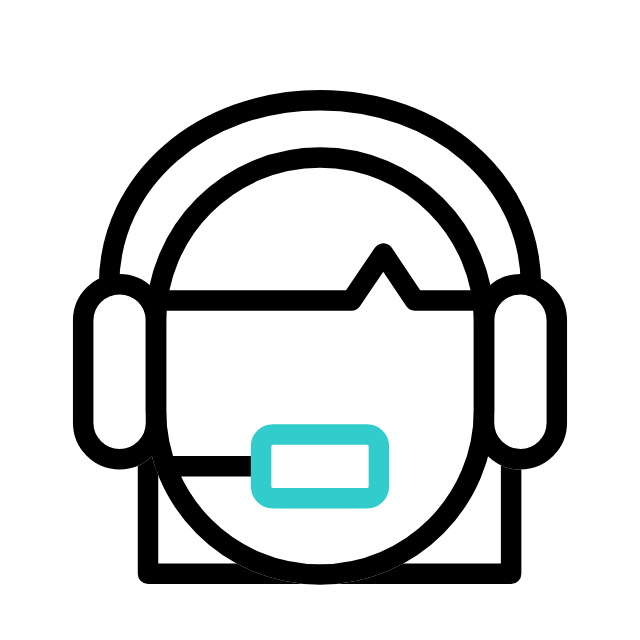 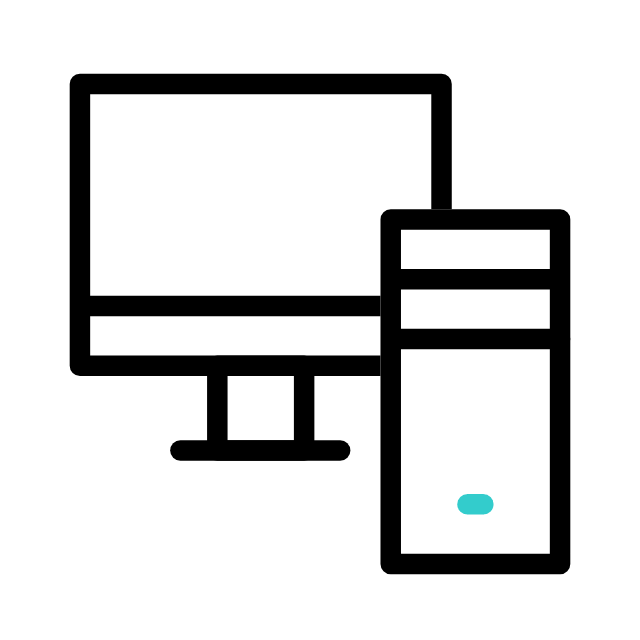 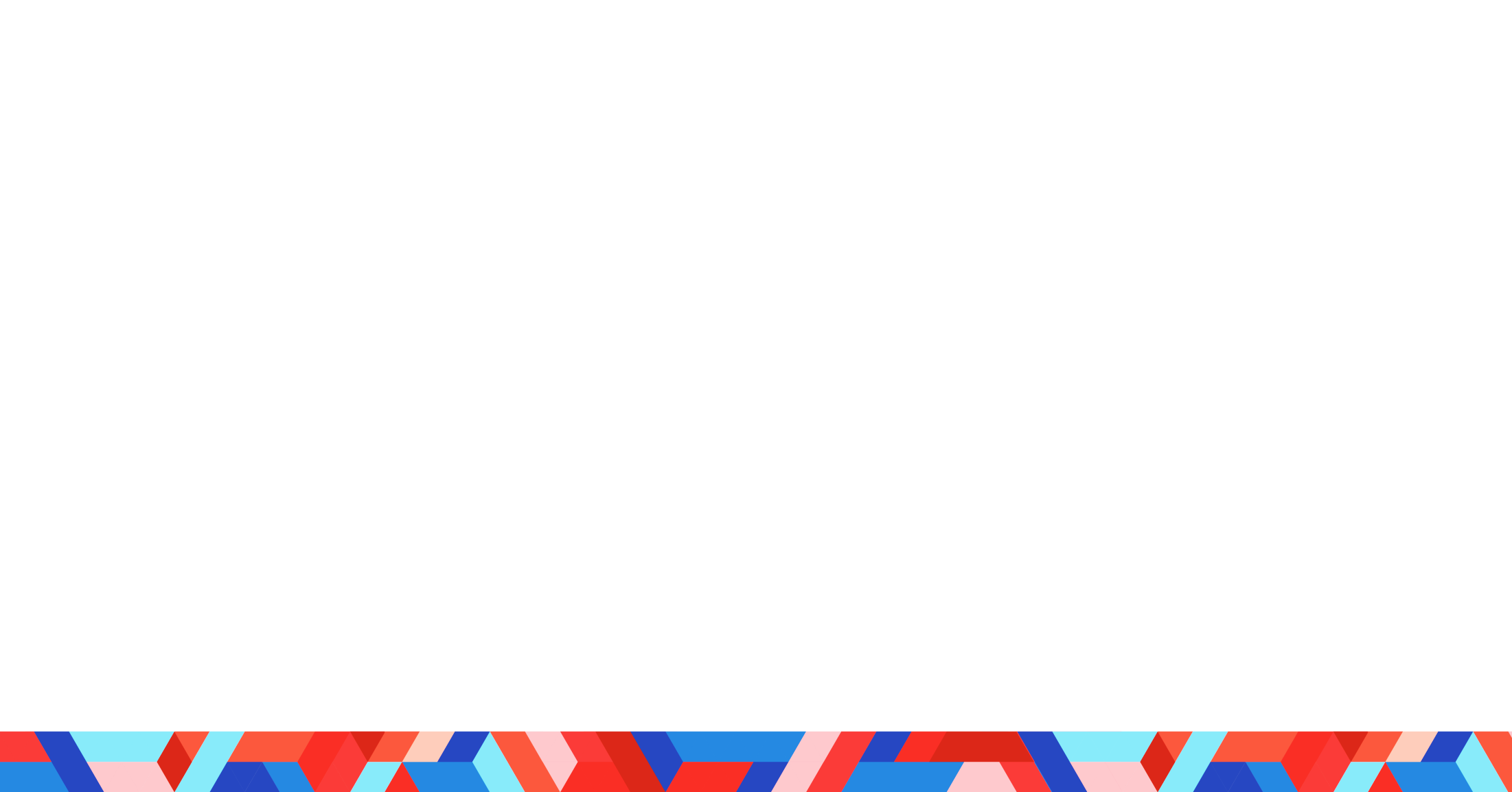 3
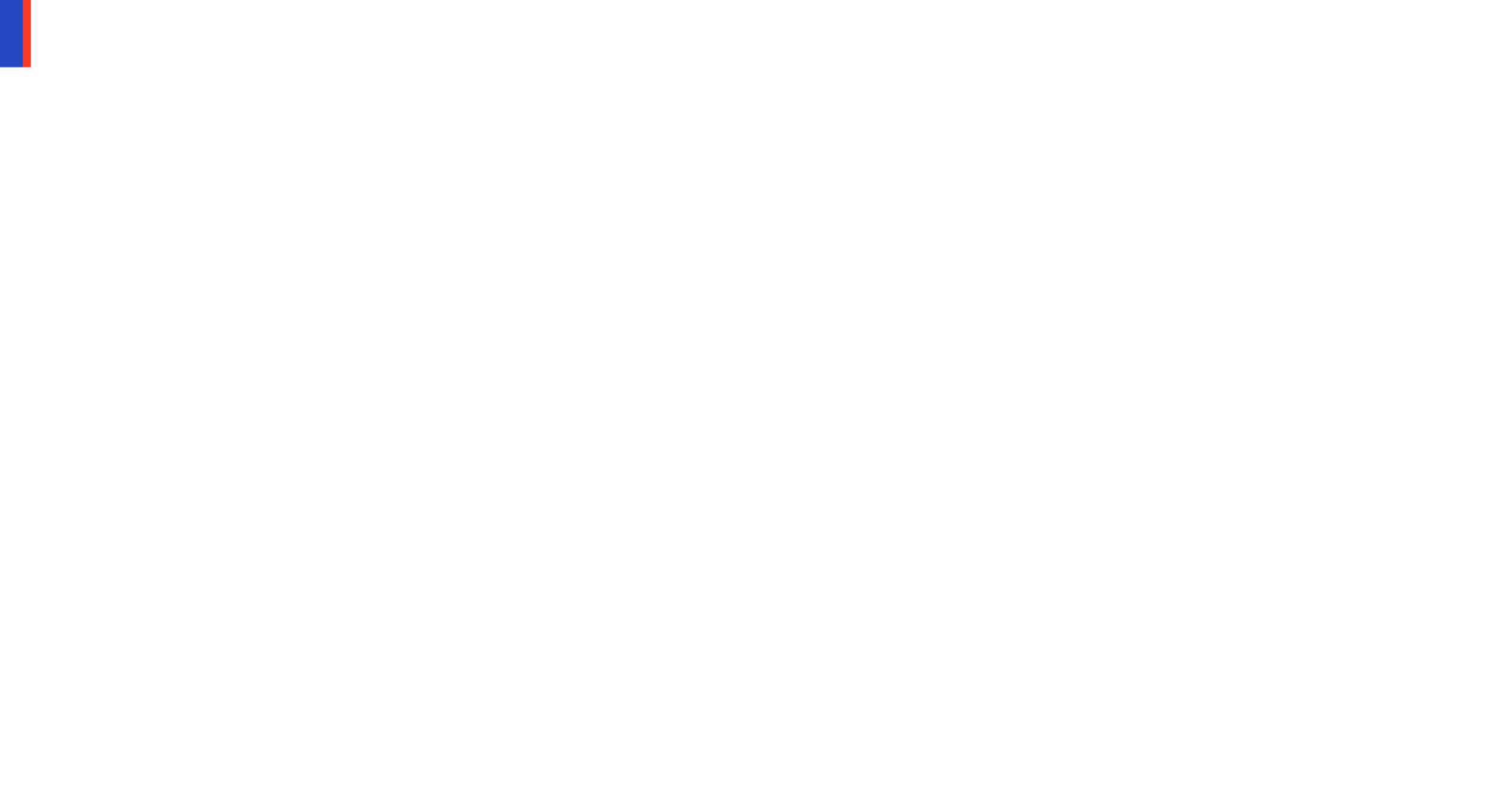 ИНТЕГРАЦИЯ ЕИС ЖС – ДОМ.РФ С ГИСОГД ЛО
РАЗРЕШЕНИЯ
НА ВВОД В ЭКСПЛУАТАЦИЮ
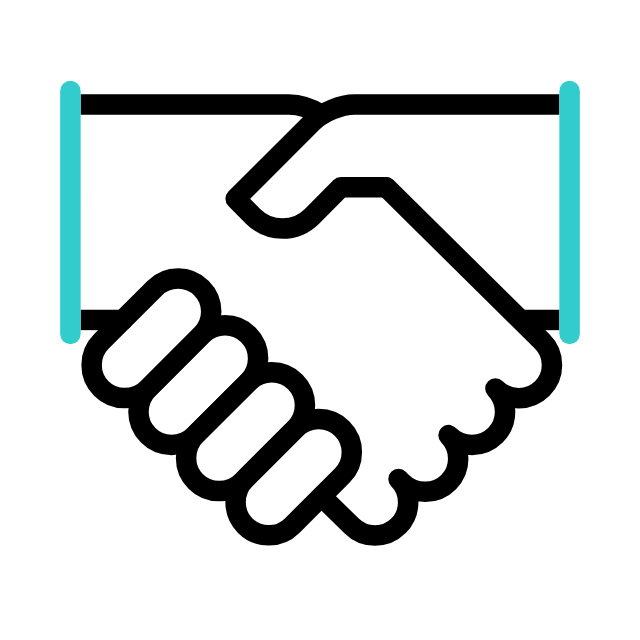 ЕИСЖС
(ДОМ.РФ)
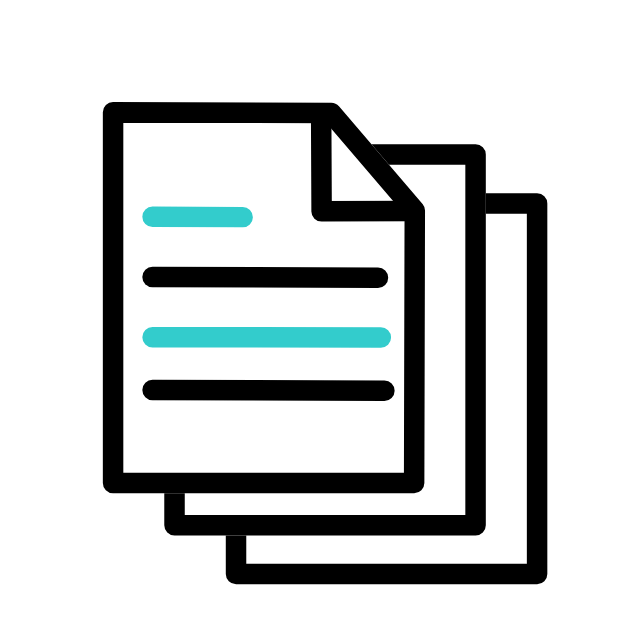 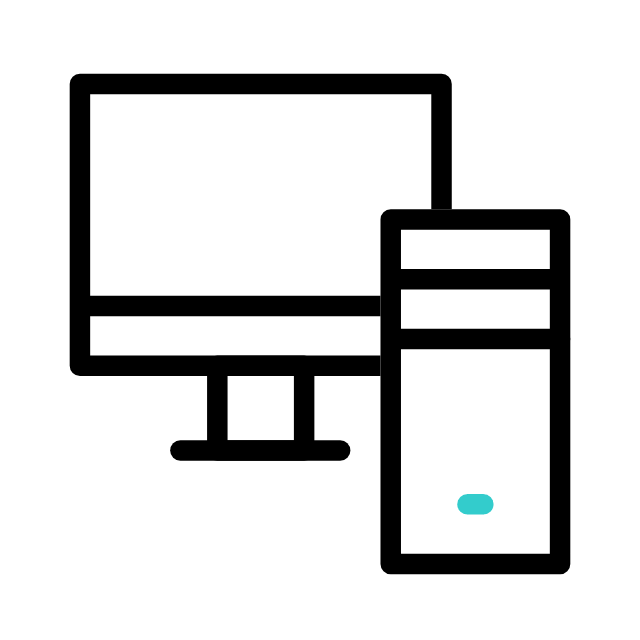 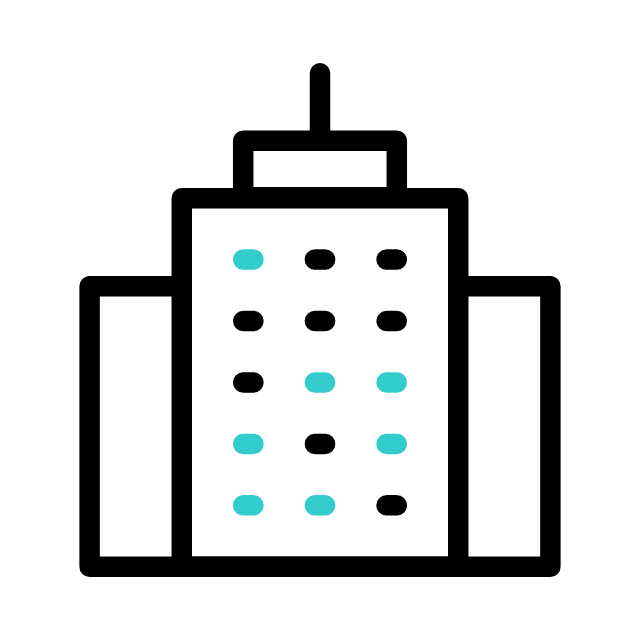 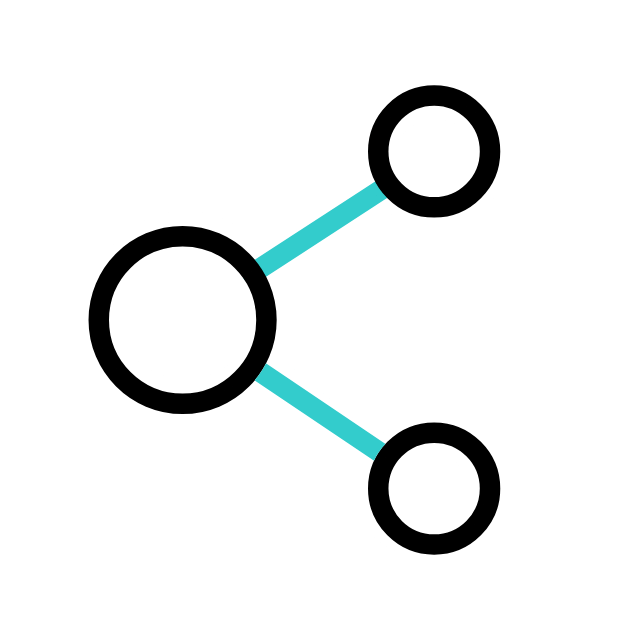 ИНТЕГРАЦИЯ
ЗАКЛЮЧЕНИЕ
СОГЛАШЕНИЯ 
С ДОМ.РФ
КГП ЛО
ГИСОГД ЛО
РАЗРЕШЕНИЯ НА СТРОИТЕЛЬСТВО И РЕШЕНИЯ О ВНЕСЕНИИ ИЗМ.
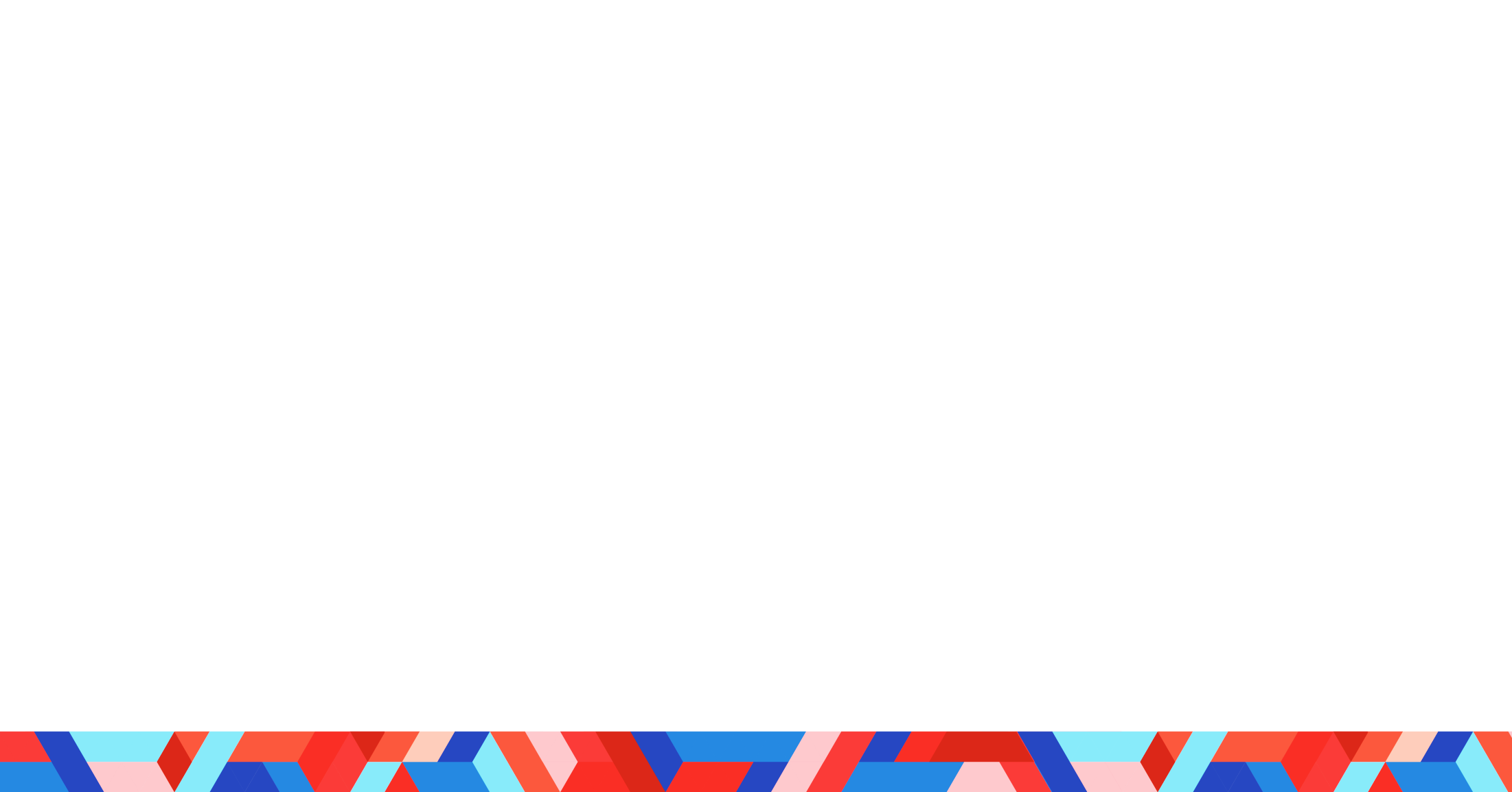 4
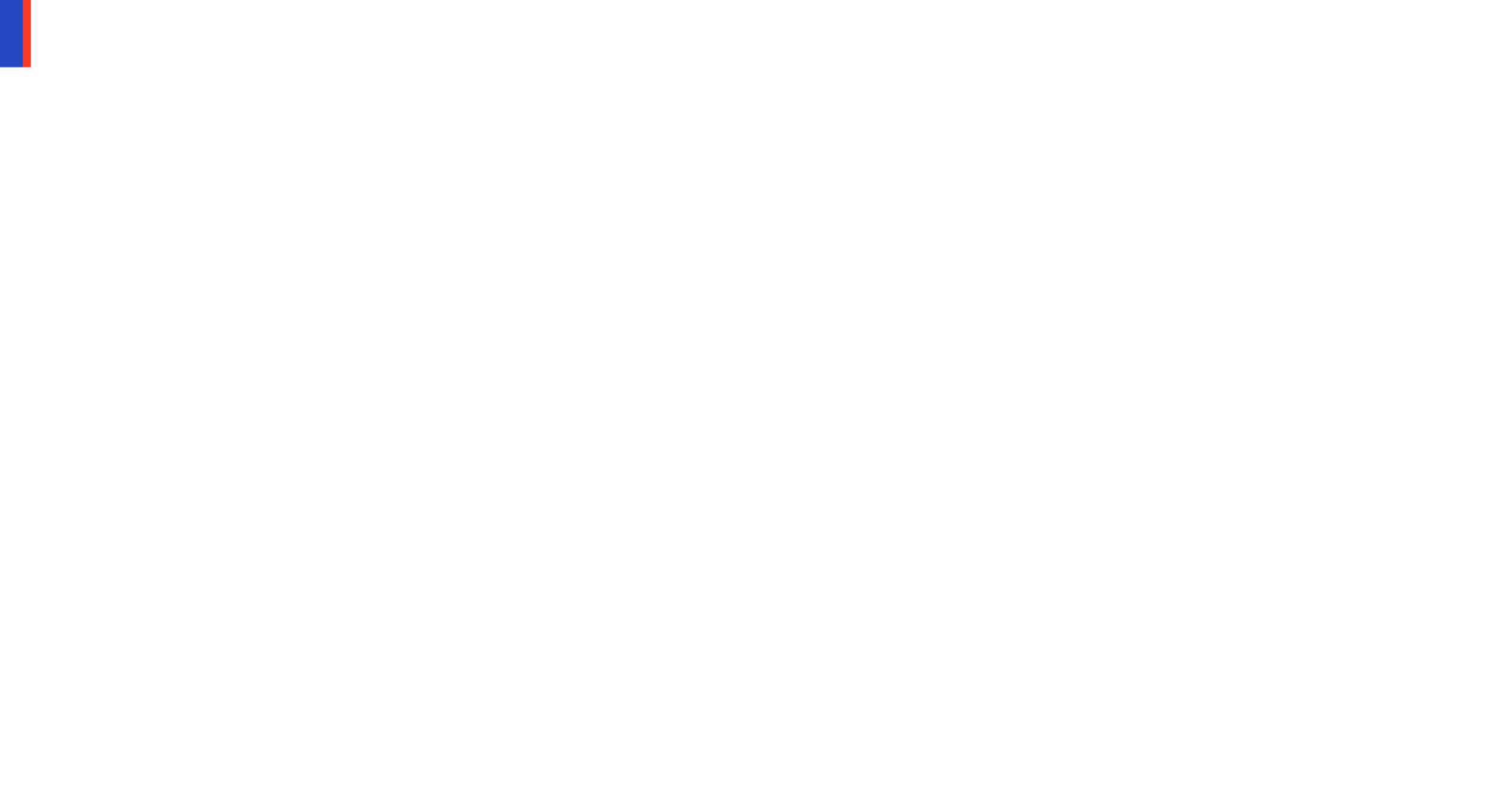 ГБУ «ЦИОГД ЛО»
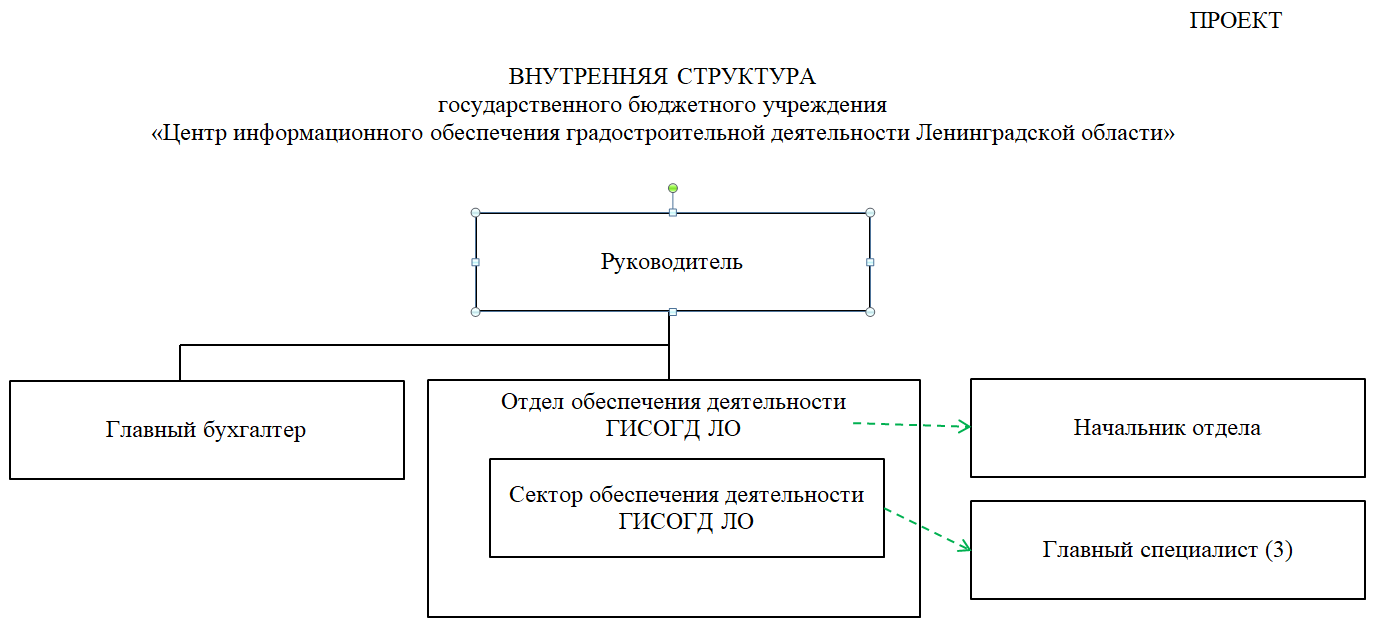 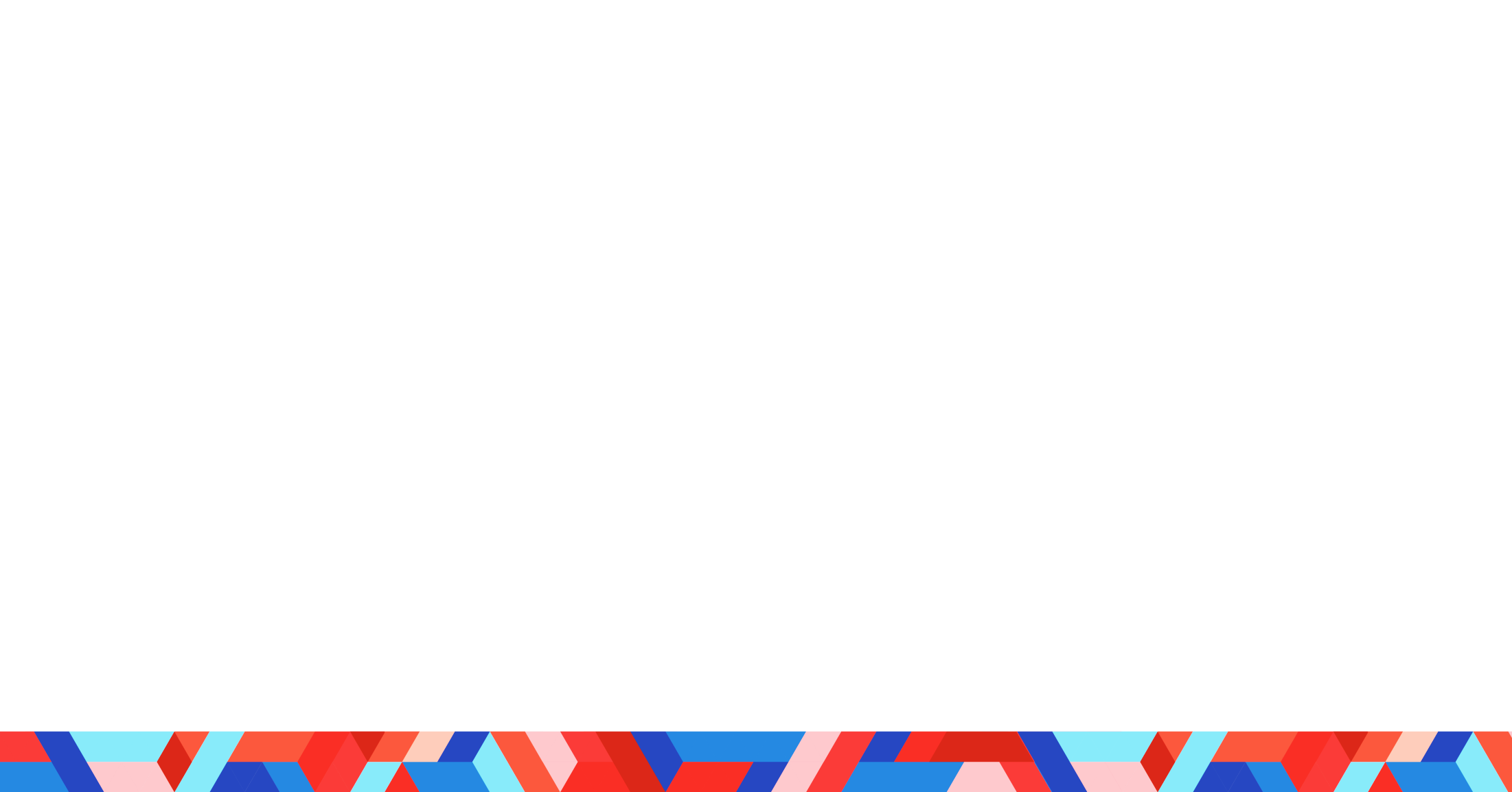 5
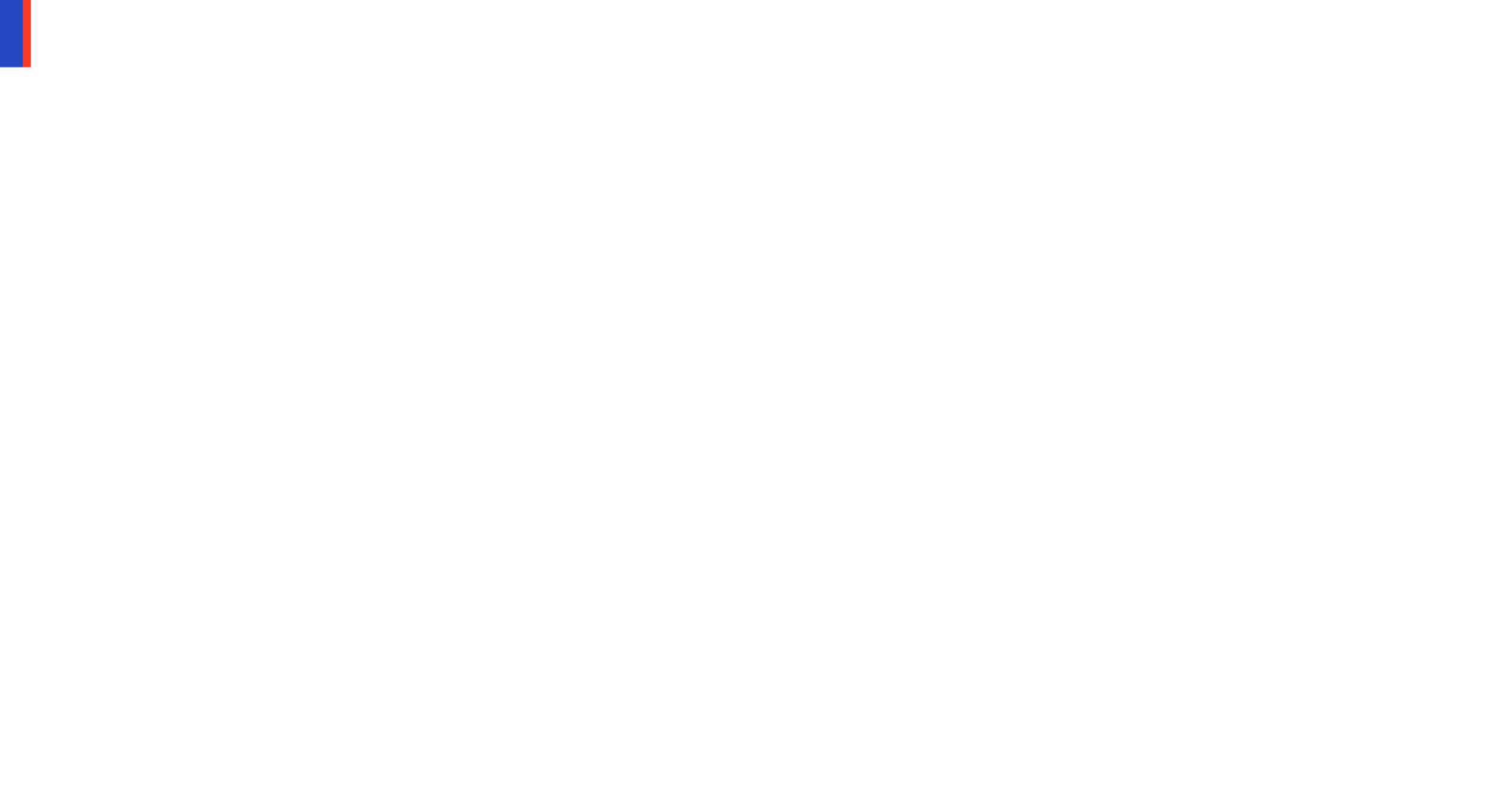 ТЕХНОЛОГИИ ИНФОРМАЦИОННОГО МОДЕЛИРОВАНИЯ (ТИМ)
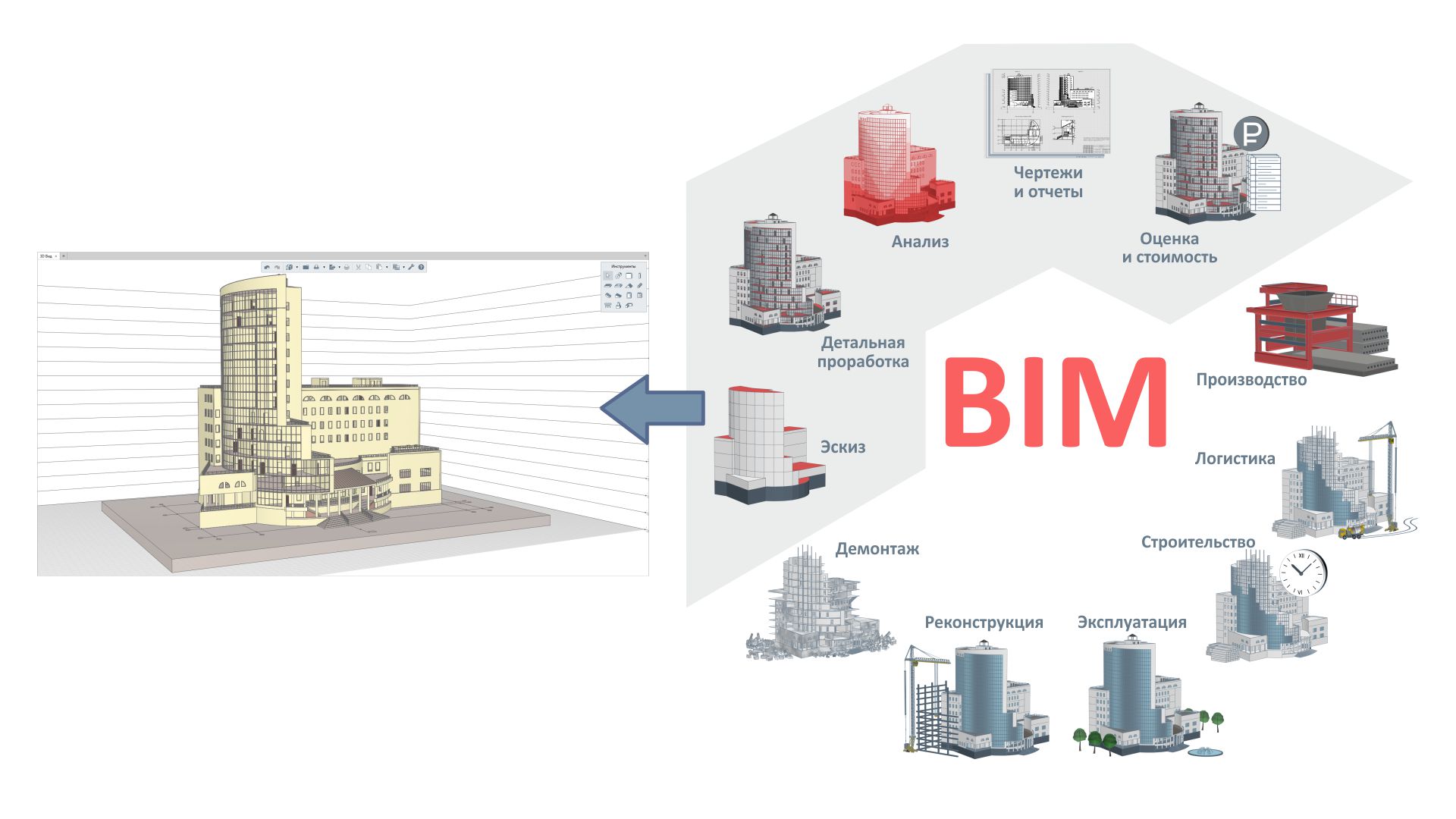 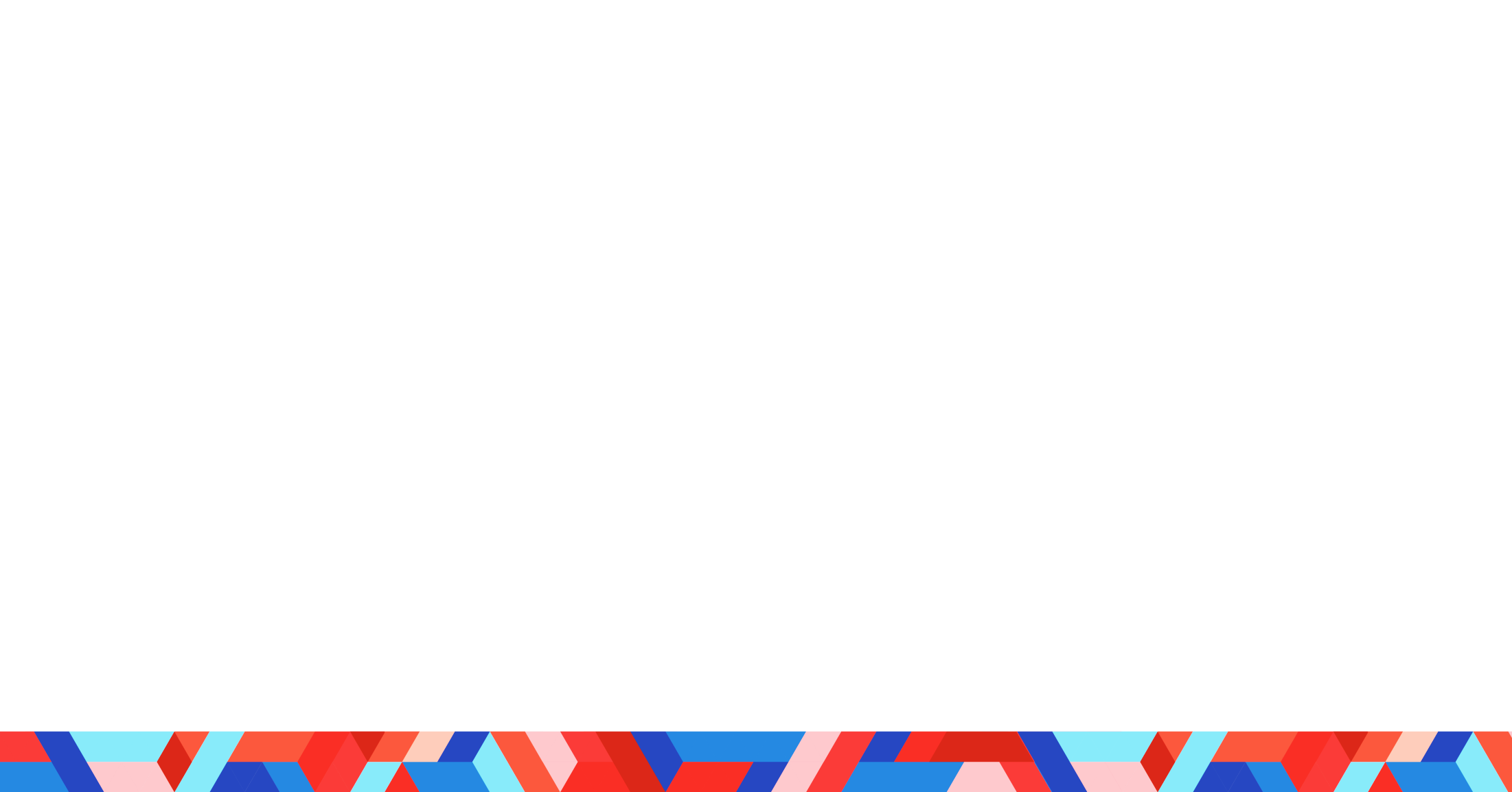 6
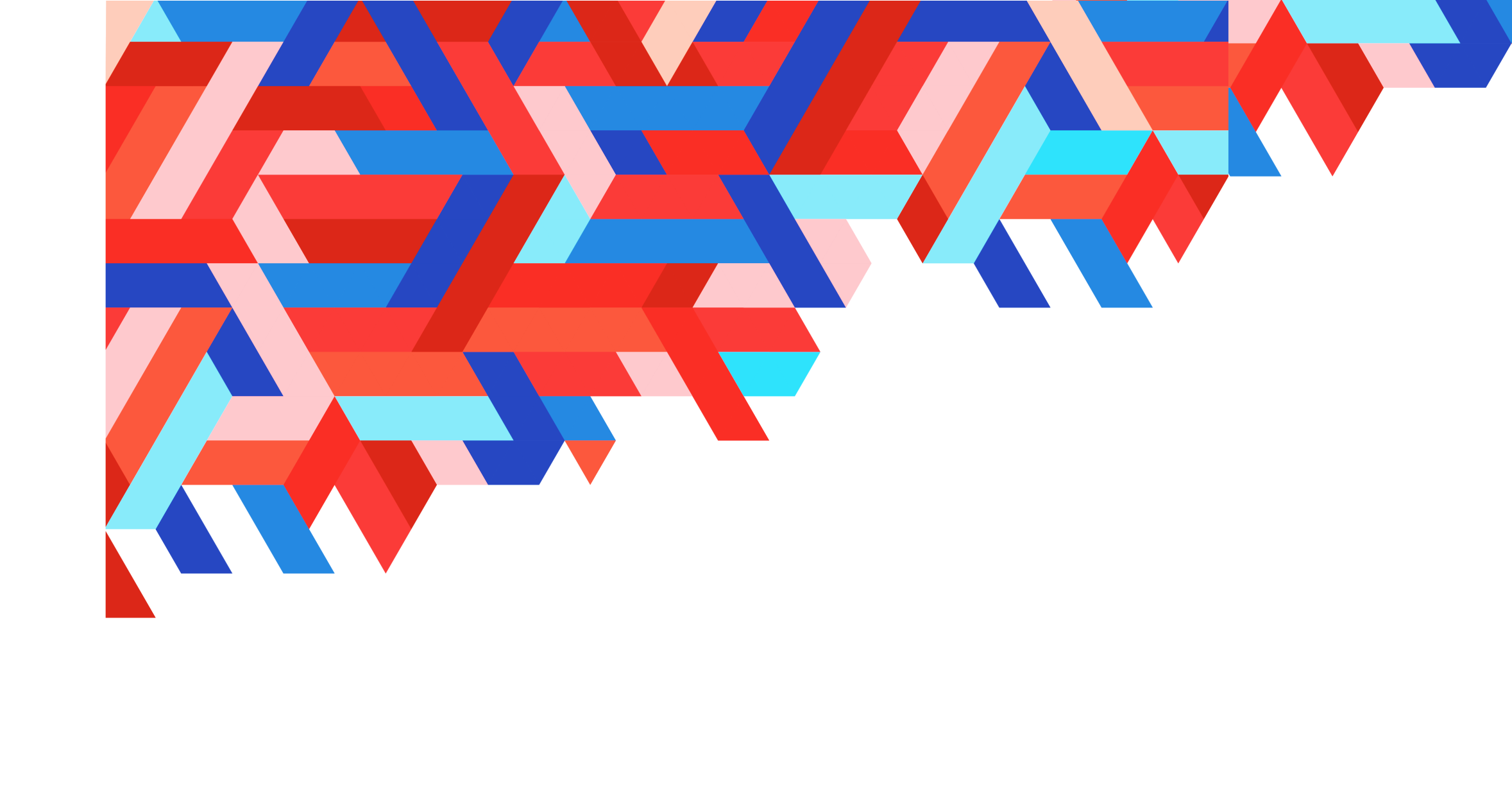 КОМИТЕТ ГРАДОСТРОИТЕЛЬНОЙ ПОЛИТИКИ
ЛЕНИНГРАДСКОЙ ОБЛАСТИ

Рассмотрение консультативно-экспертным советом 
Ленинградской области архитектурно-градостроительного облика 
населенных пунктов, зданий, сооружений Ленинградской области
Первый заместитель председателя Комитета – Главный архитектор Ленинградской области
Лутченко Сергей Иванович
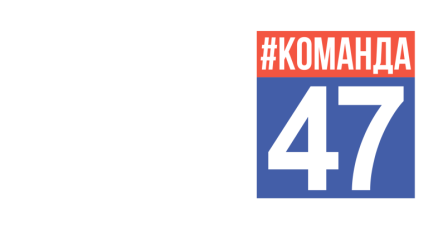 Докладчик
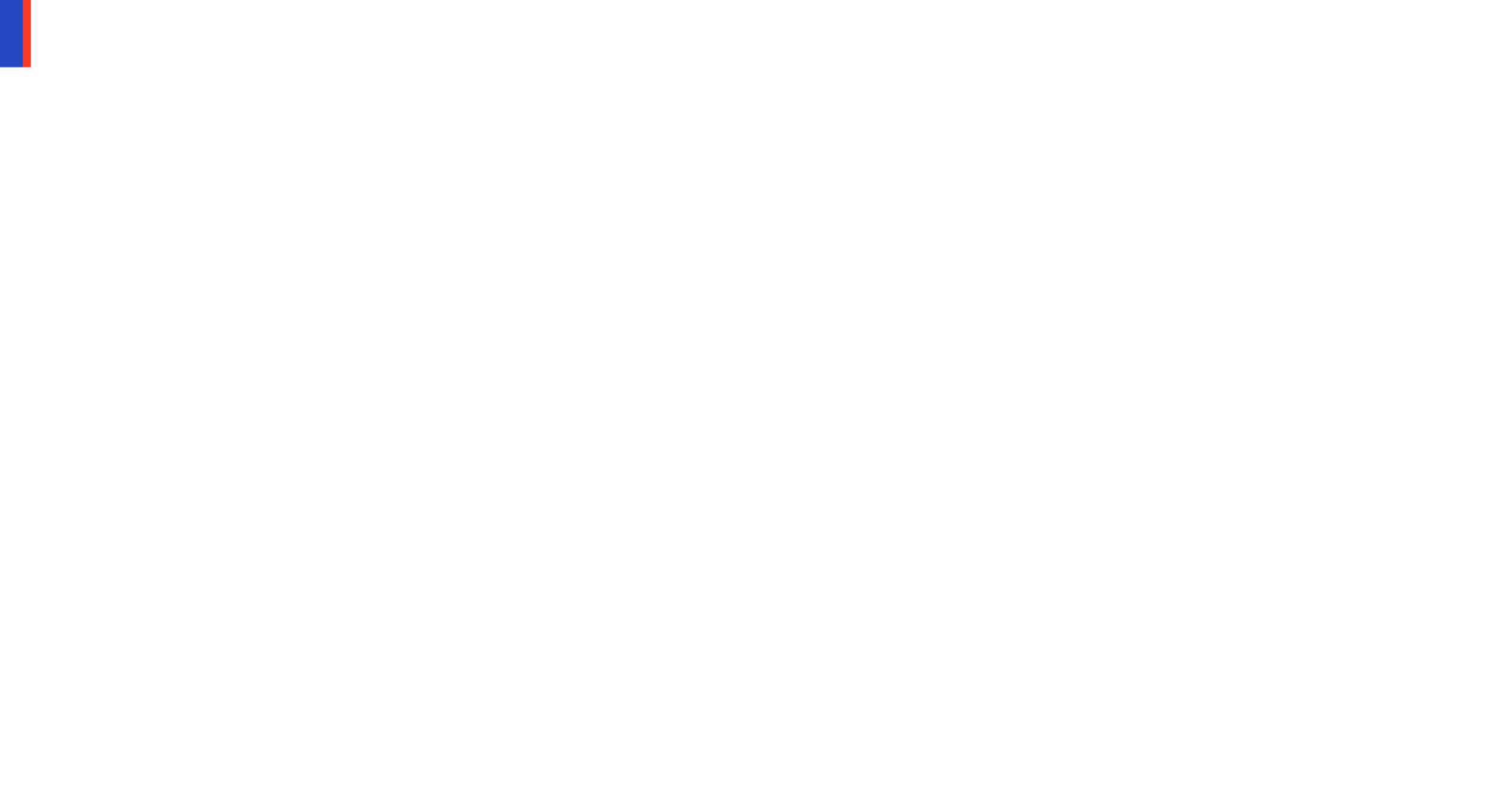 НОРМАТИВНОЕ РЕГУЛИРОВАНИЕ ДЕЯТЕЛЬНОСТИ
Постановление Губернатора Ленинградской области от 31.05.2021 № 40-пг
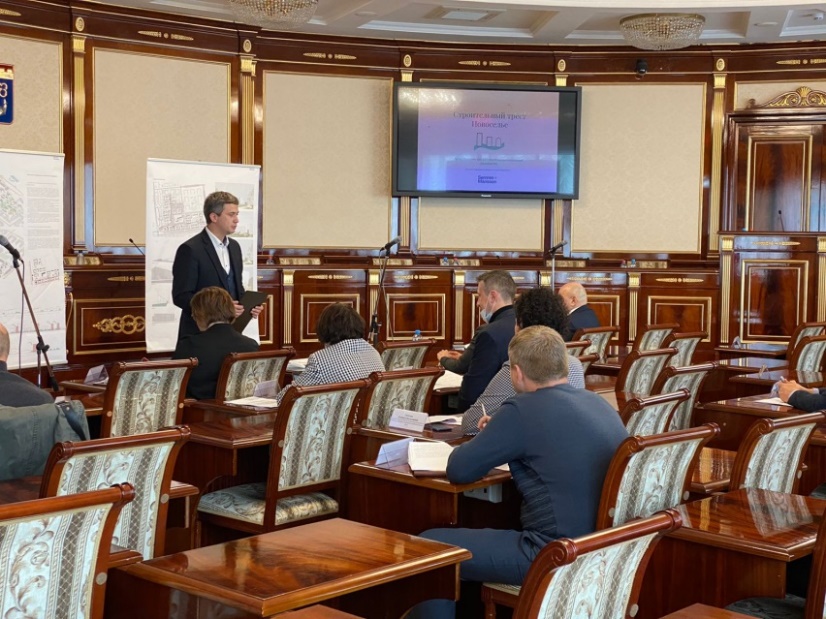 образован консультативно-экспертный совет по рассмотрению материалов архитектурного-градостроительного облика населенных пунктов, зданий, сооружений Ленинградской области; 

утверждено положение и состав совета
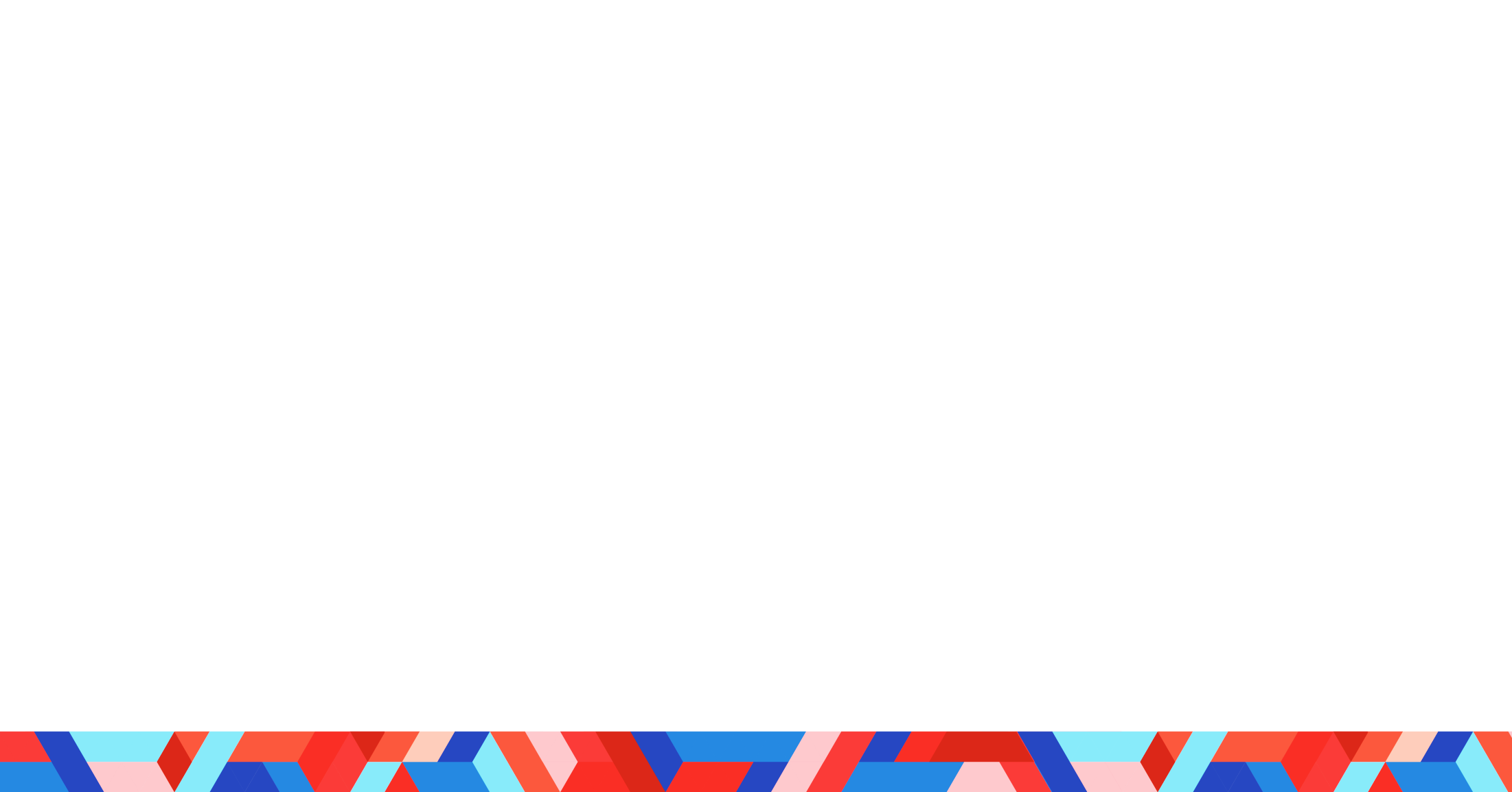 8
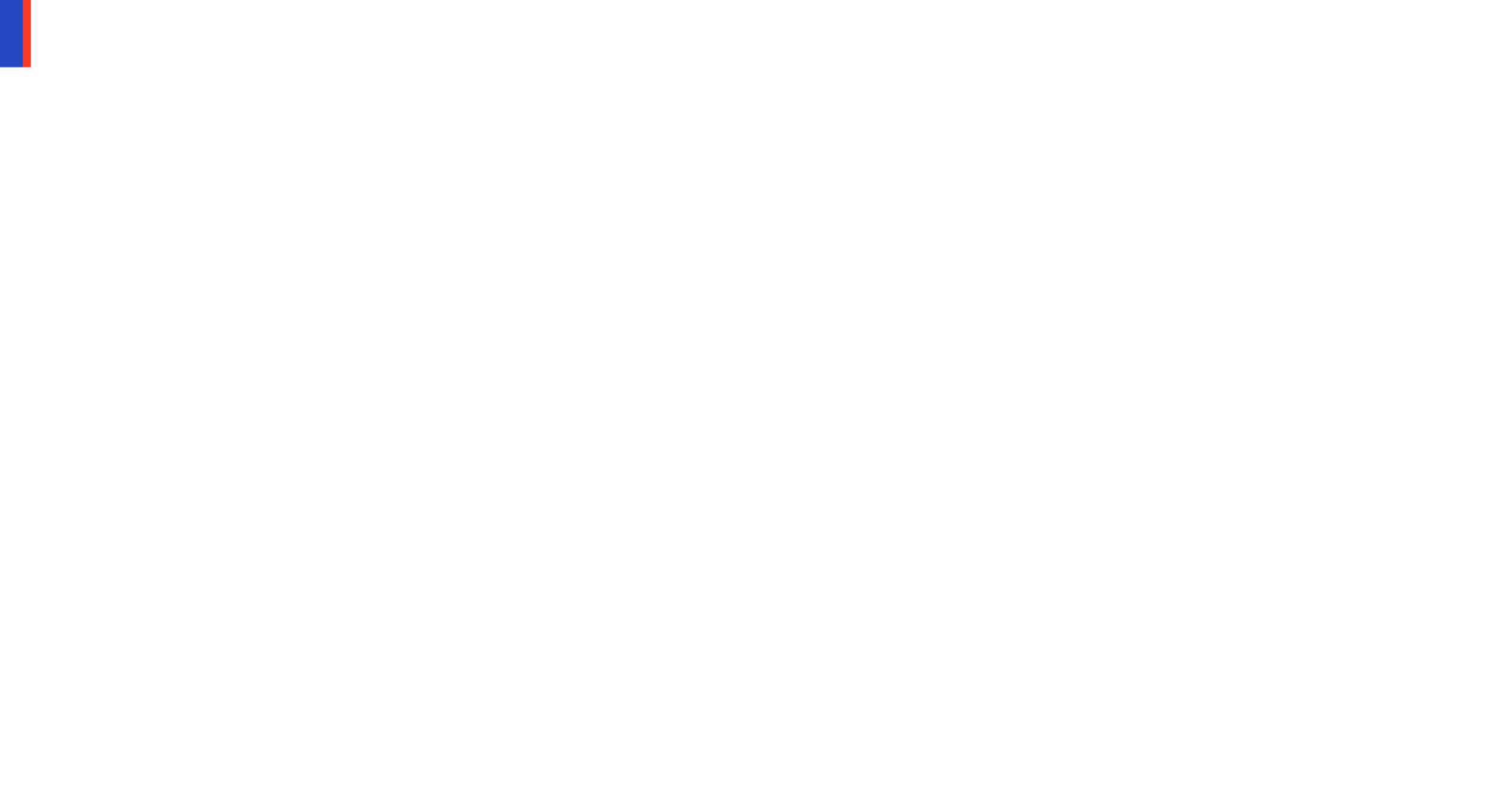 ЦЕЛИ ПОРЯДКА КОНСУЛЬТАТИВНО-ЭКСПЕРТНОГО СОВЕТА
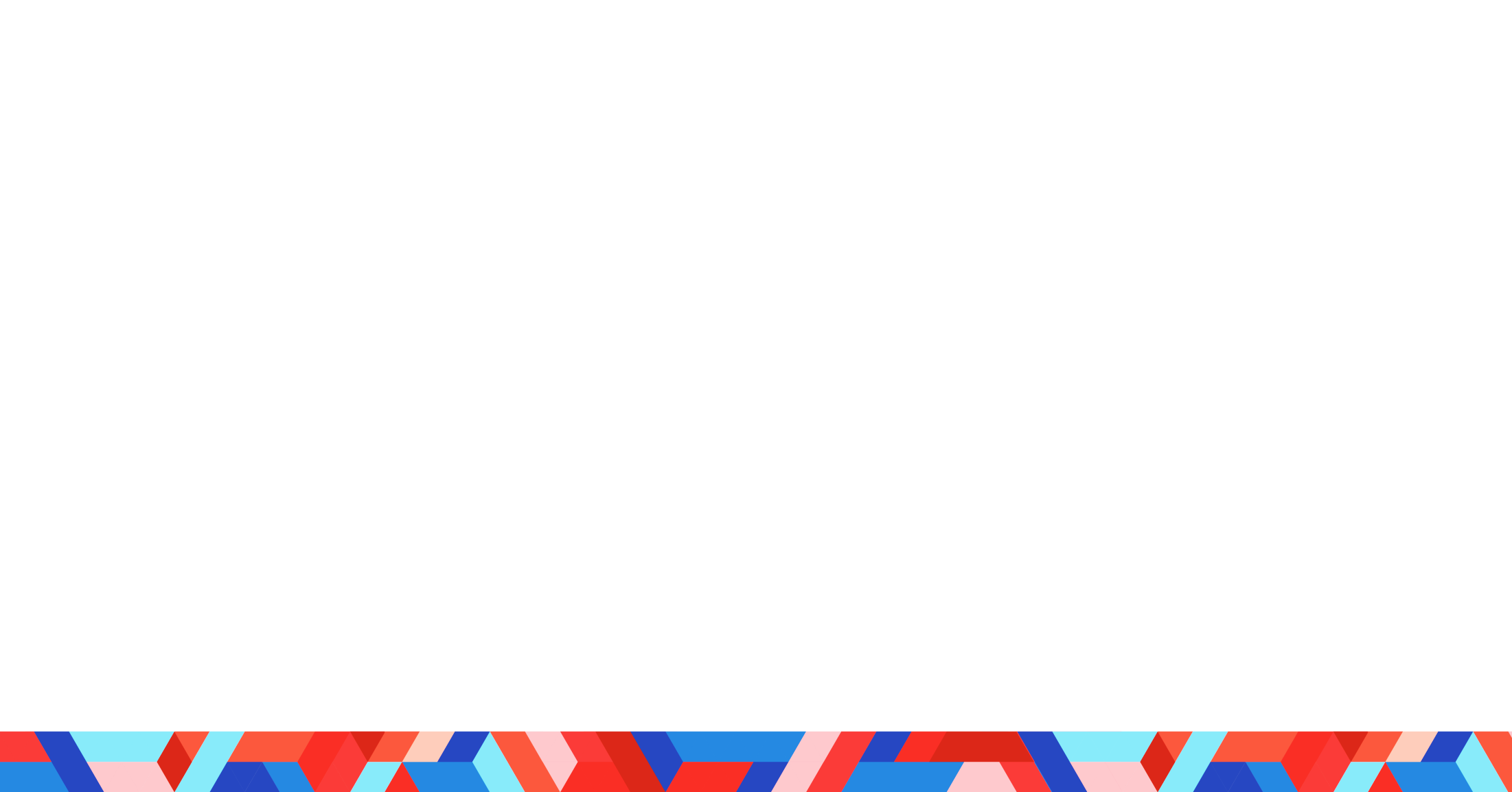 9
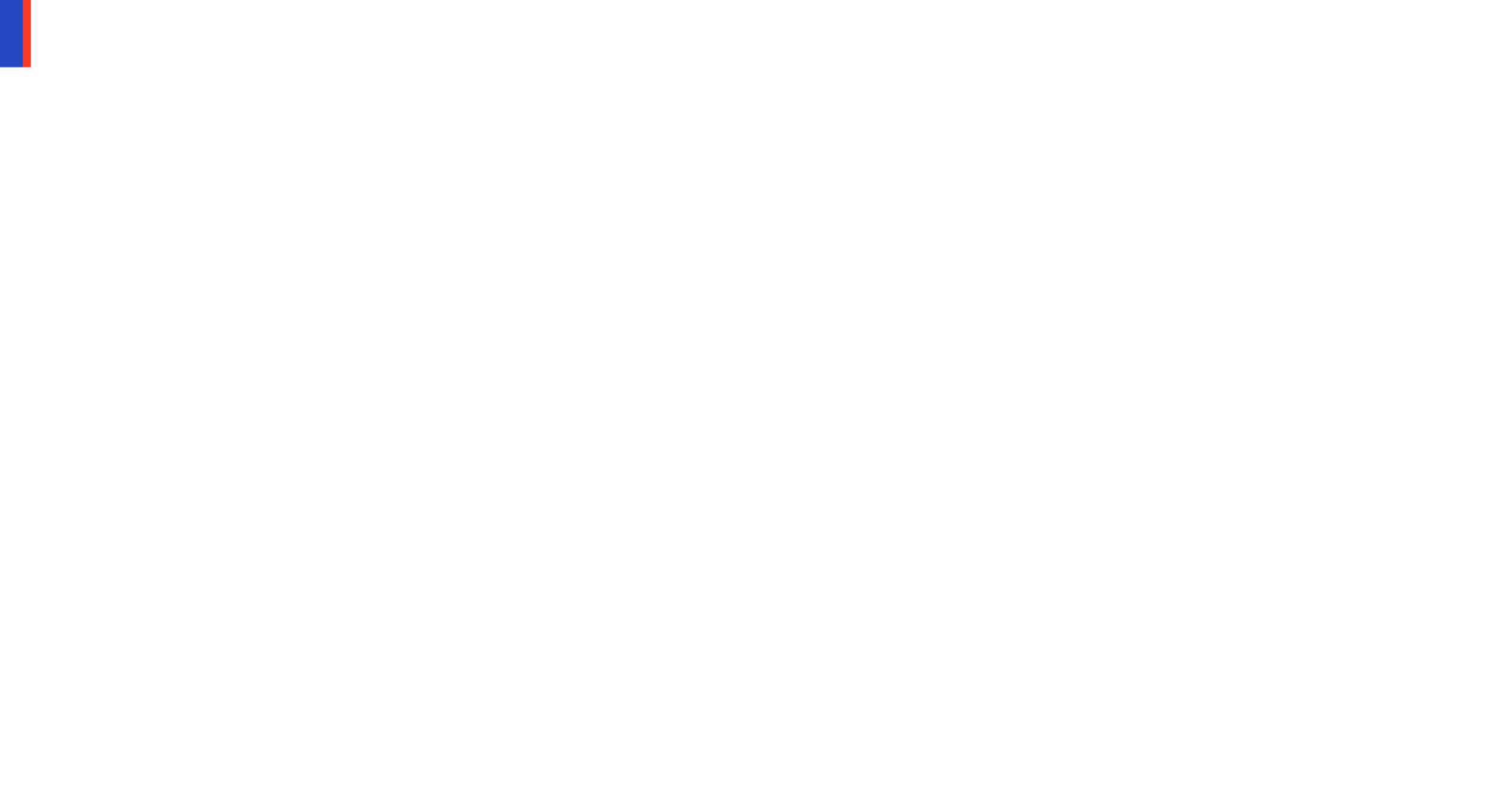 ОБЪЕКТЫ КАПИТАЛЬНОГО СТРОИТЕЛЬСТВА, ПОДЛЕЖАЩИЕ РАССМОТРЕНИЮ
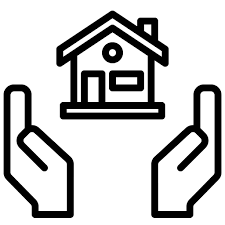 проектирование и (или) строительство, которых предусмотрено за счет бюджетных средств Ленинградской области или муниципальных образований Ленинградской области

по рекомендации Градостроительного совета Ленинградской области 

указанных объектов, строительство которых не завершено и облик которых был рассмотрен ранее – в случае принятия решения об изменении конструктивных и проектных решений
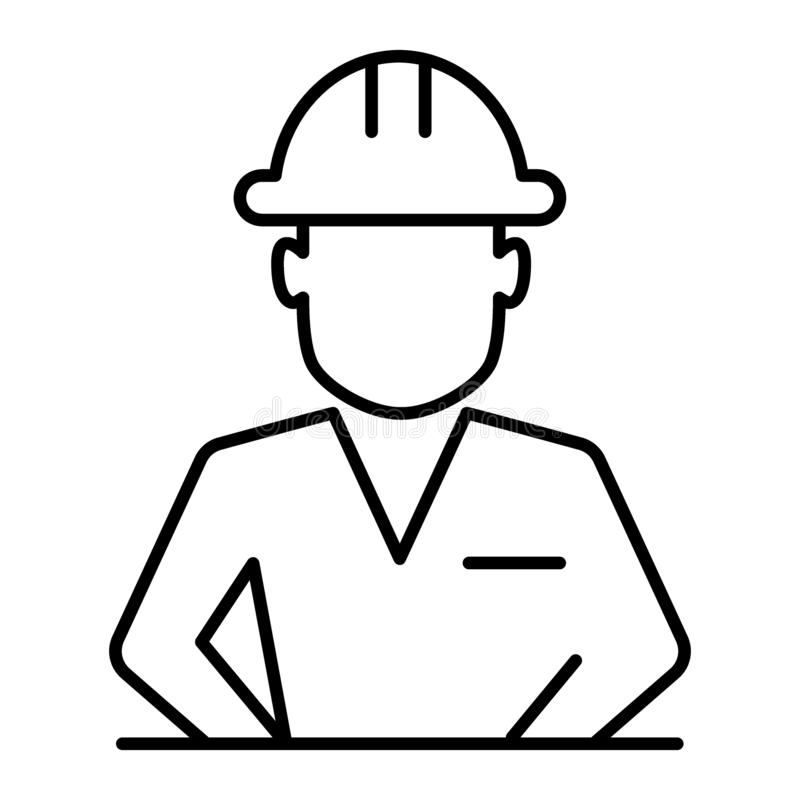 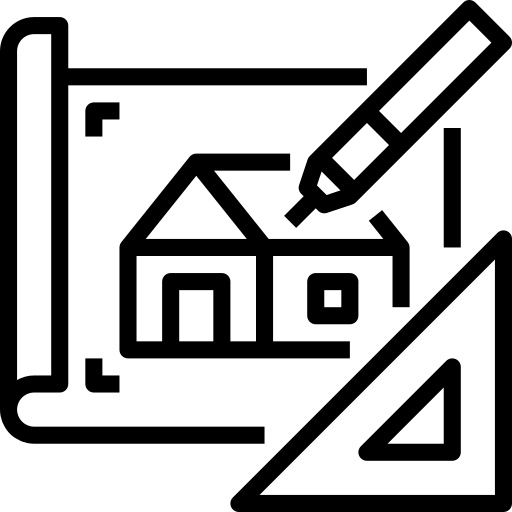 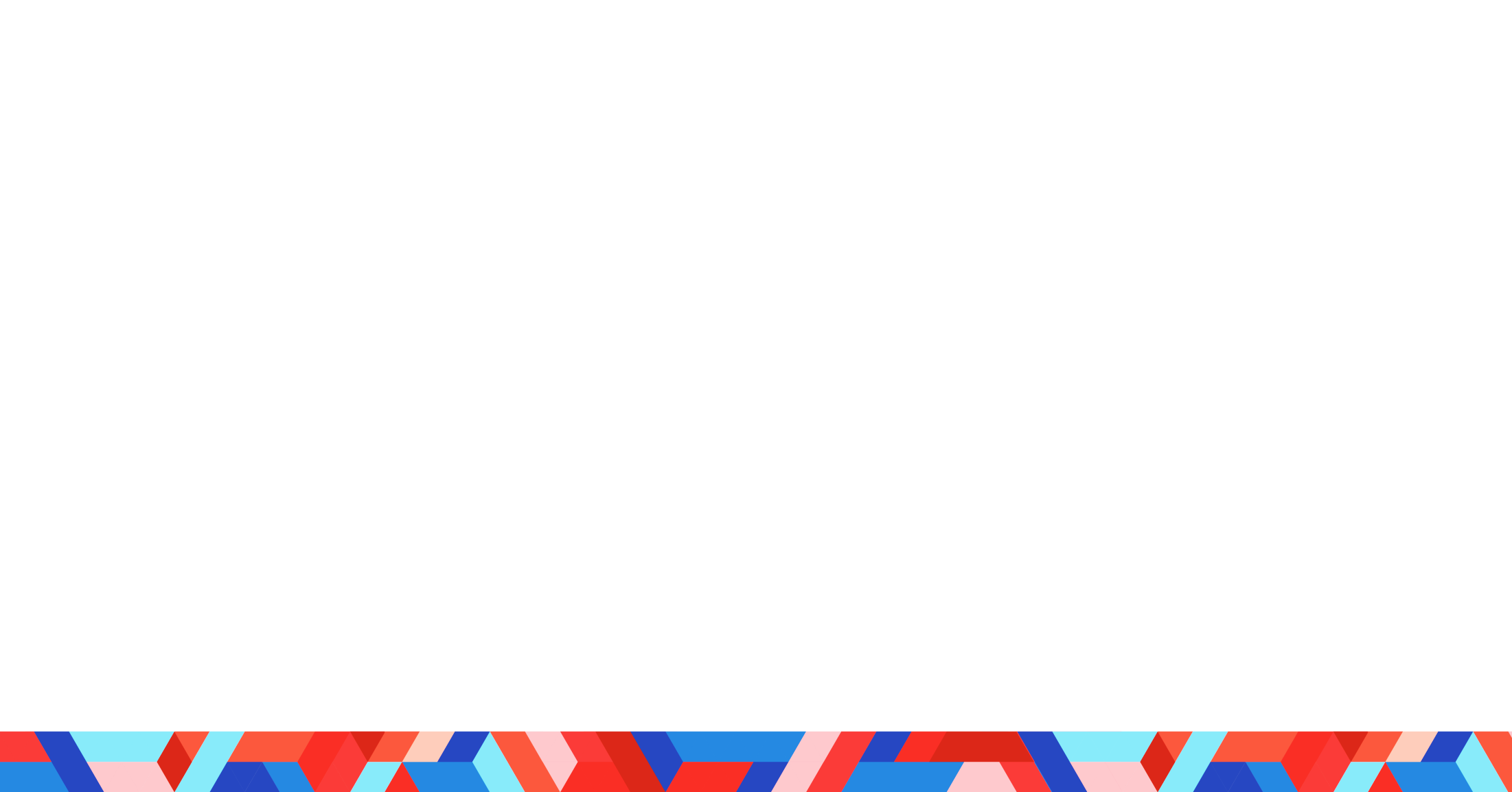 10
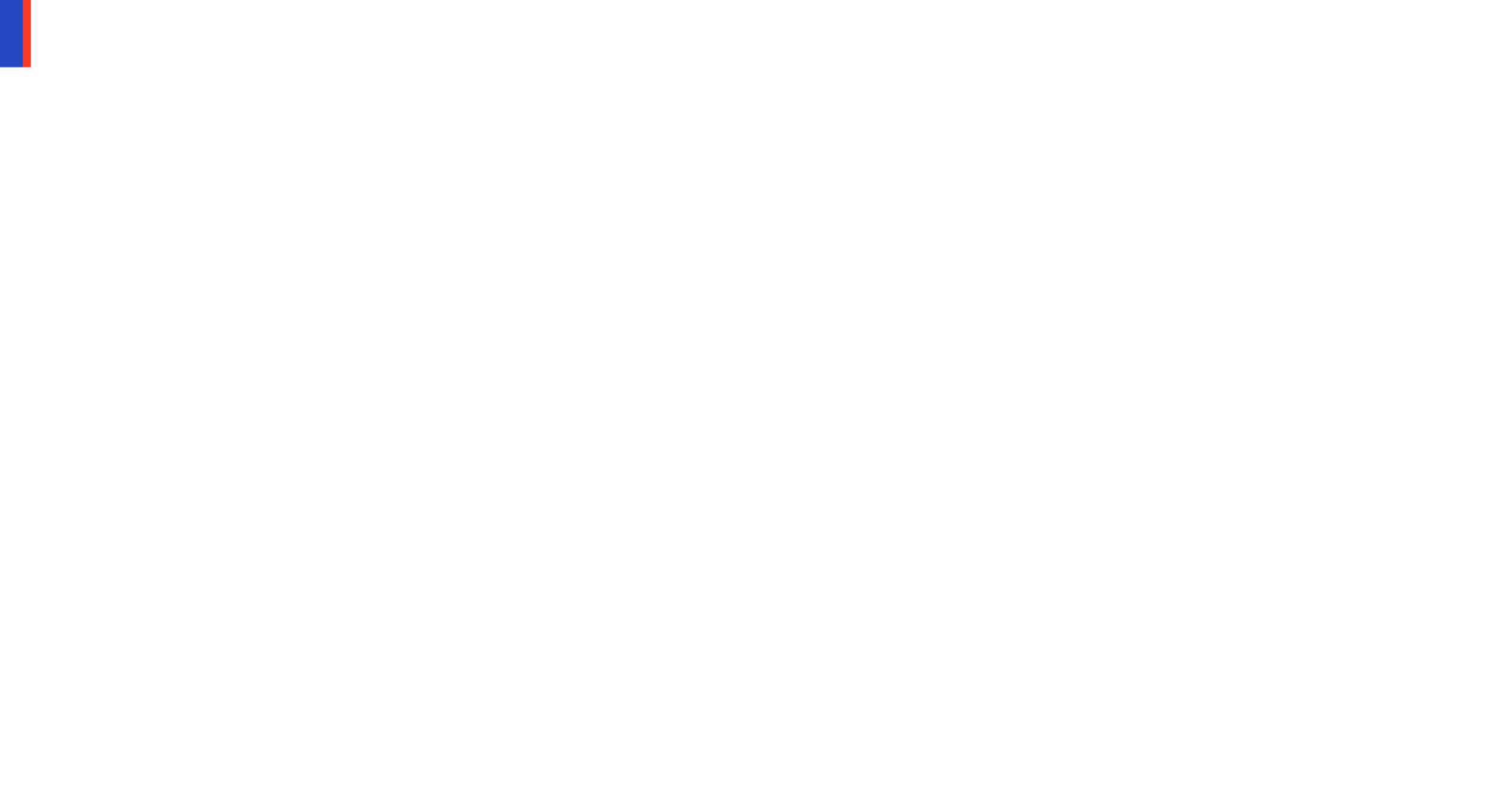 ТИПОВЫЕ ЗАМЕЧАНИЯ И ПРЕДЛОЖЕНИЯ К МАТЕРИАЛАМ
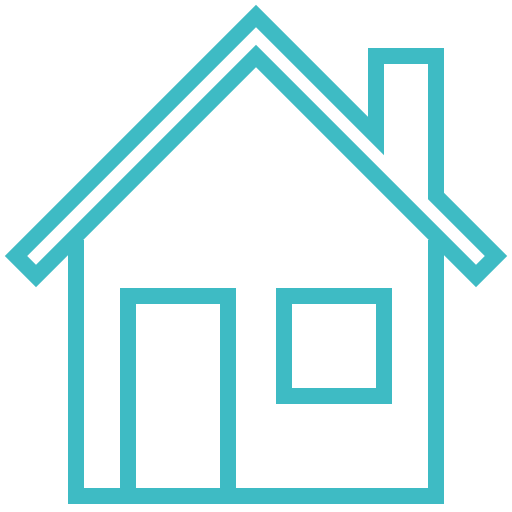 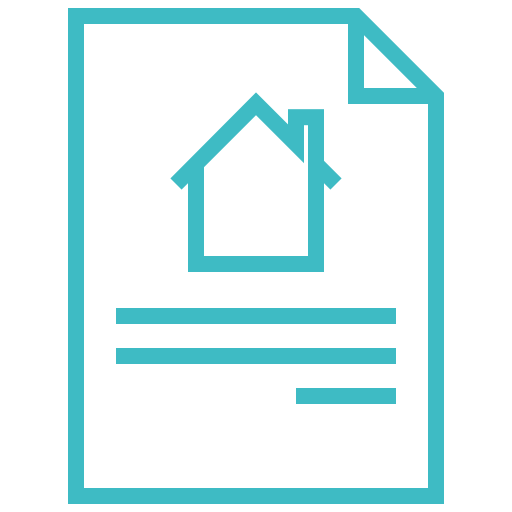 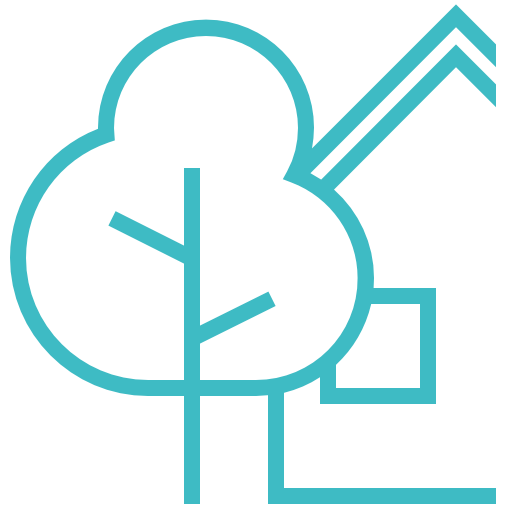 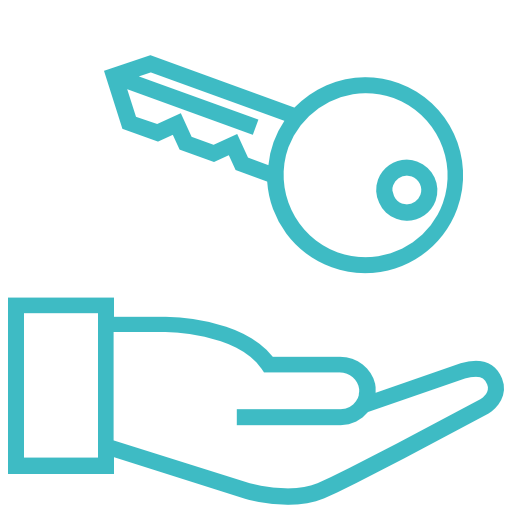 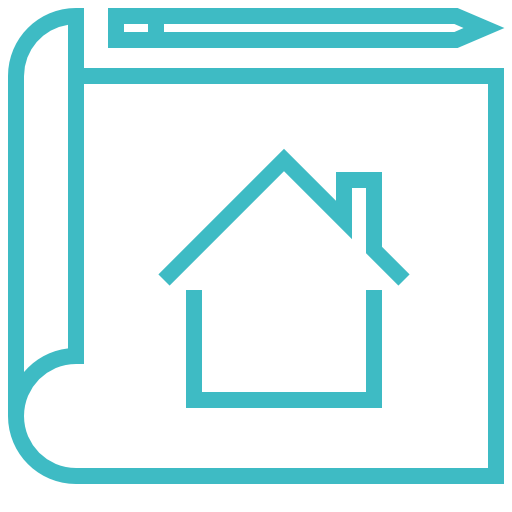 фасадные решения 1-х этажей зданий и жилых домов;

благоустройство среды дворовых пространств;

дизайн-код информационных вывесок и рекламы;

навигация местности и парадных;

соблюдение нормативных требований и регламентов проектирования, в том числе в части обеспечения комфортного проживания маломобильных групп населения
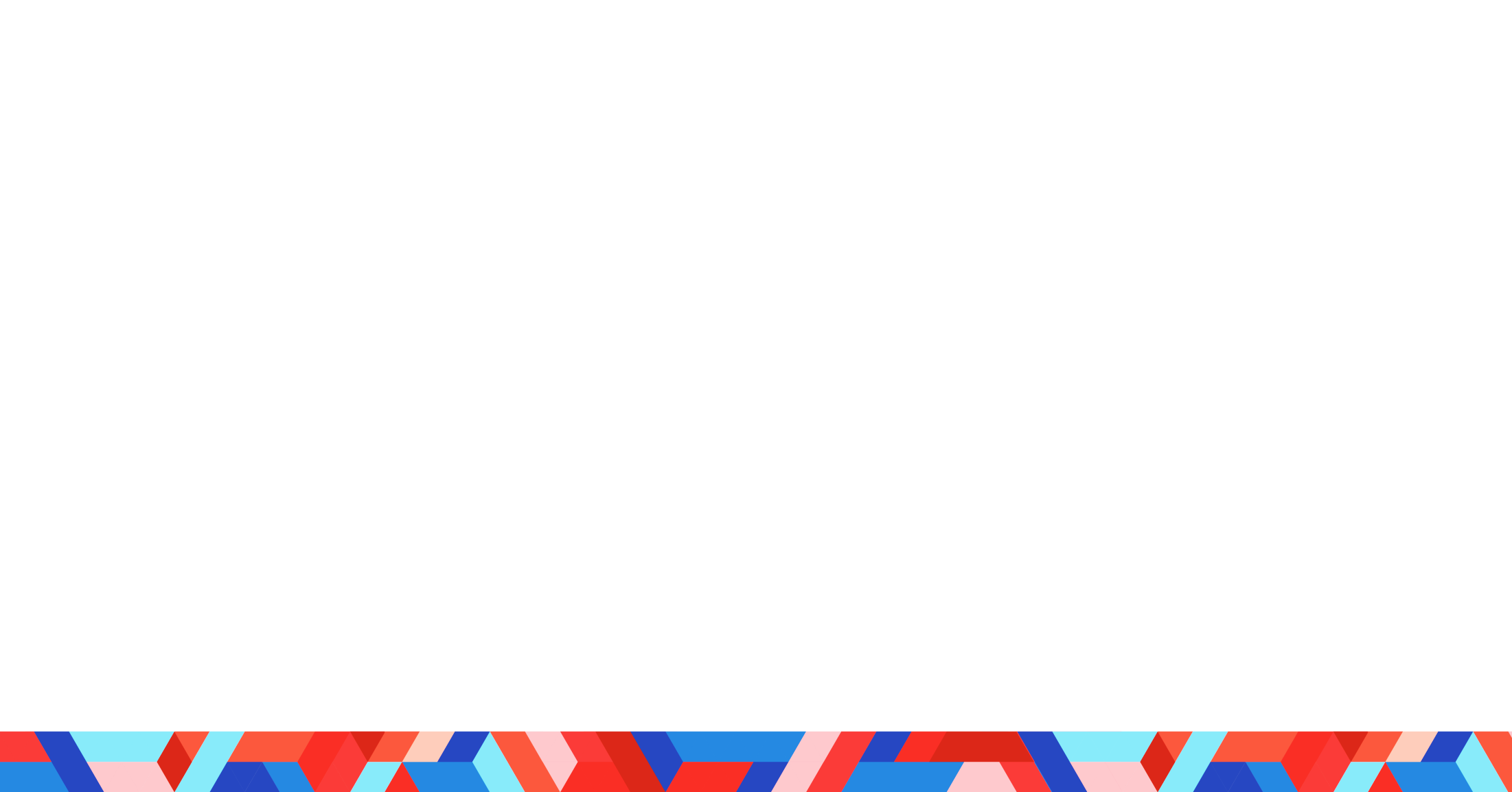 11
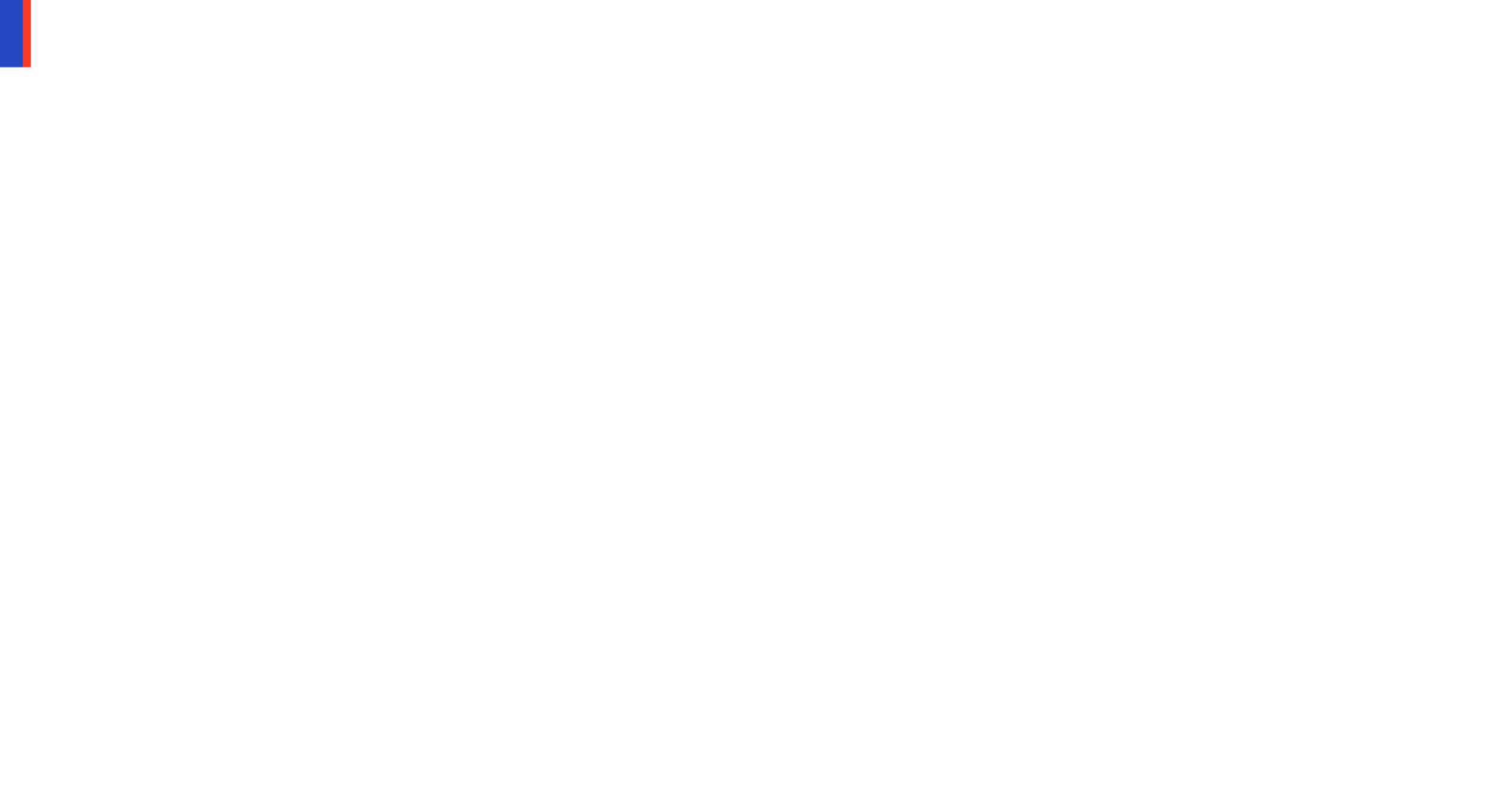 ДЕТСКИЙ САД НА 220 МЕСТ В ГП. НОВОСЕЛЬЕ
ДО 
рассмотрения
ПОСЛЕ рассмотрения
Дисгармоничность
фасадных
решений
Использованиетемных тонов вфасадныхрешениях
Доработан вопрос материалов, используемых для фасадов
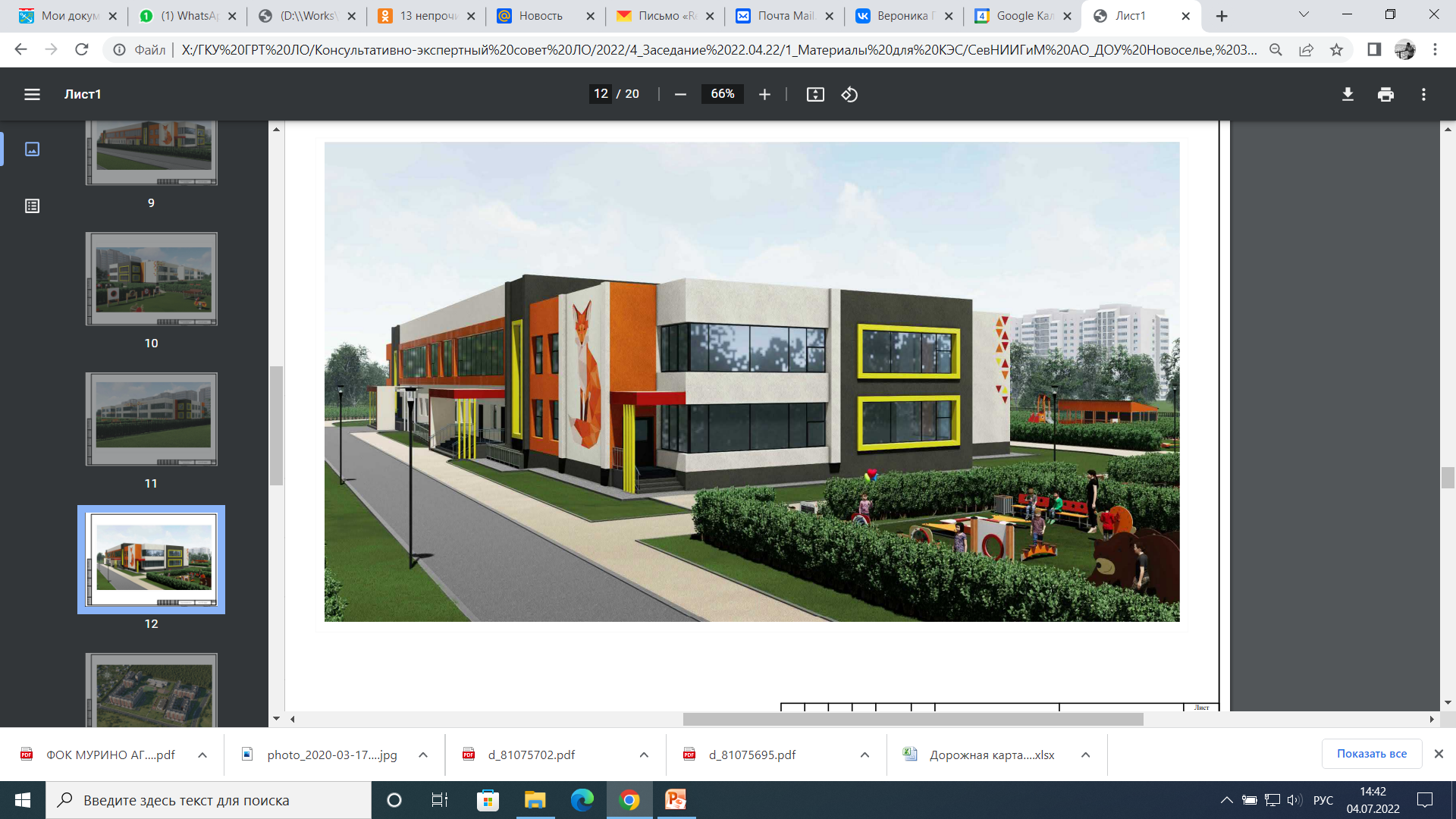 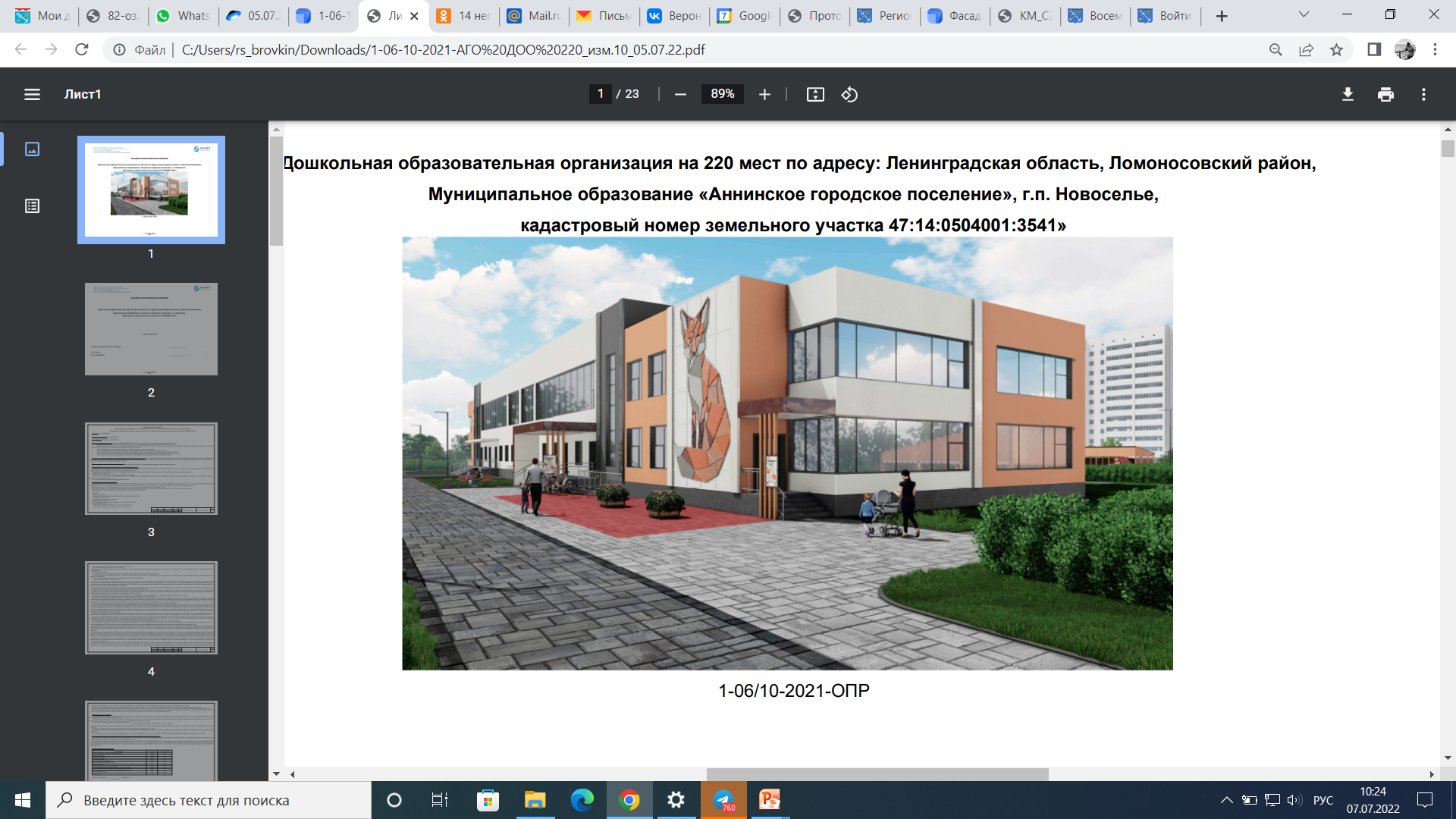 Приоритет светлых тоновв фасадныхрешениях
Отсутствие 
зон
отдыха
Появилисьинформационныестенды
Отсутствие 
навигации натерритории ДДУ
Отсутствиепересечения транспортных ипешеходныхпотоков
Не проработан вопросиспользуемыхматериалов
Улучшенвариантфасадногорешения
Совмещениепроезжей частис пешеходнымтротуаром
Увеличена 
пешеходная 
зона
Улучшенвариантдорожнойкладки
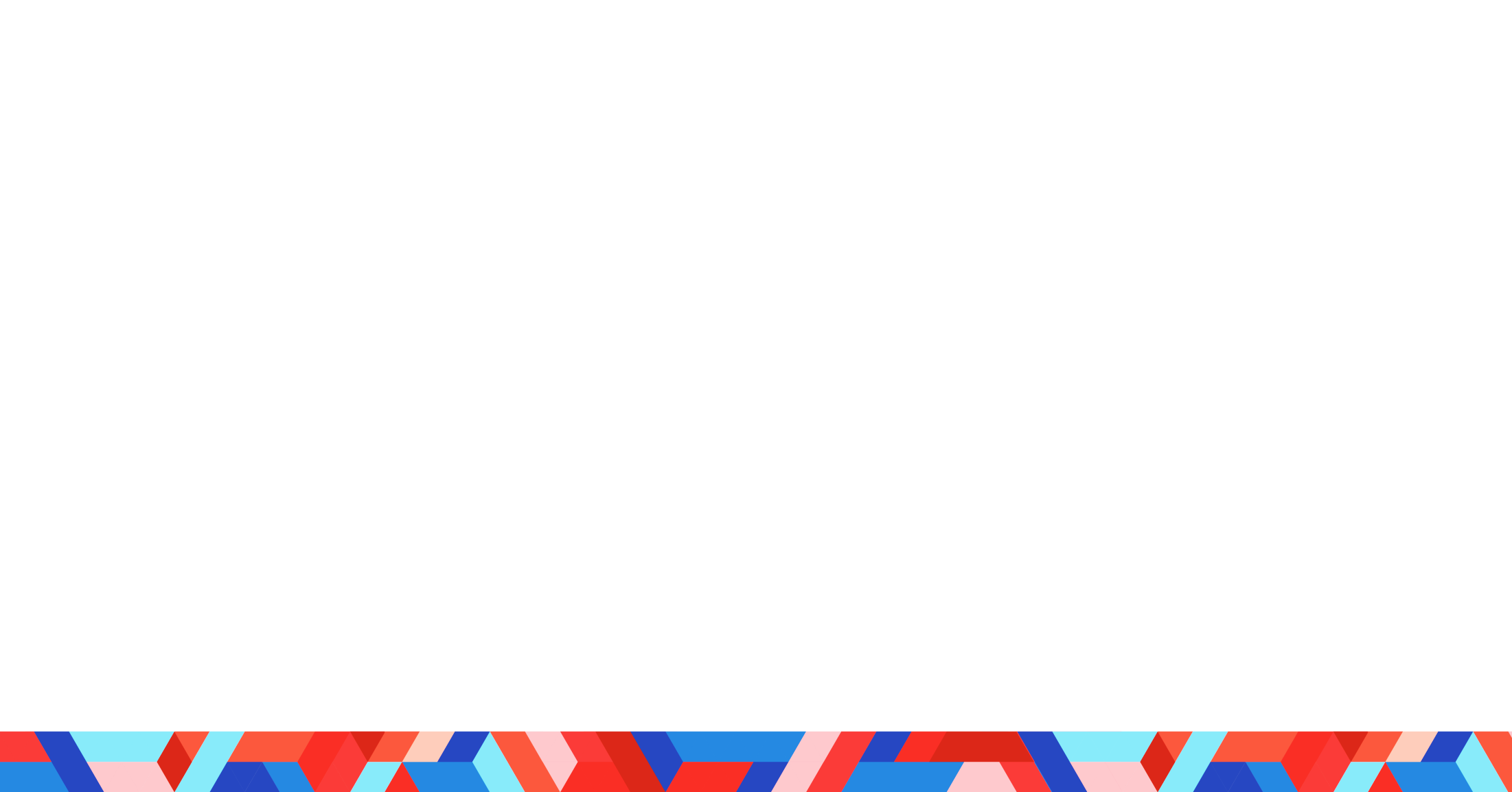 12
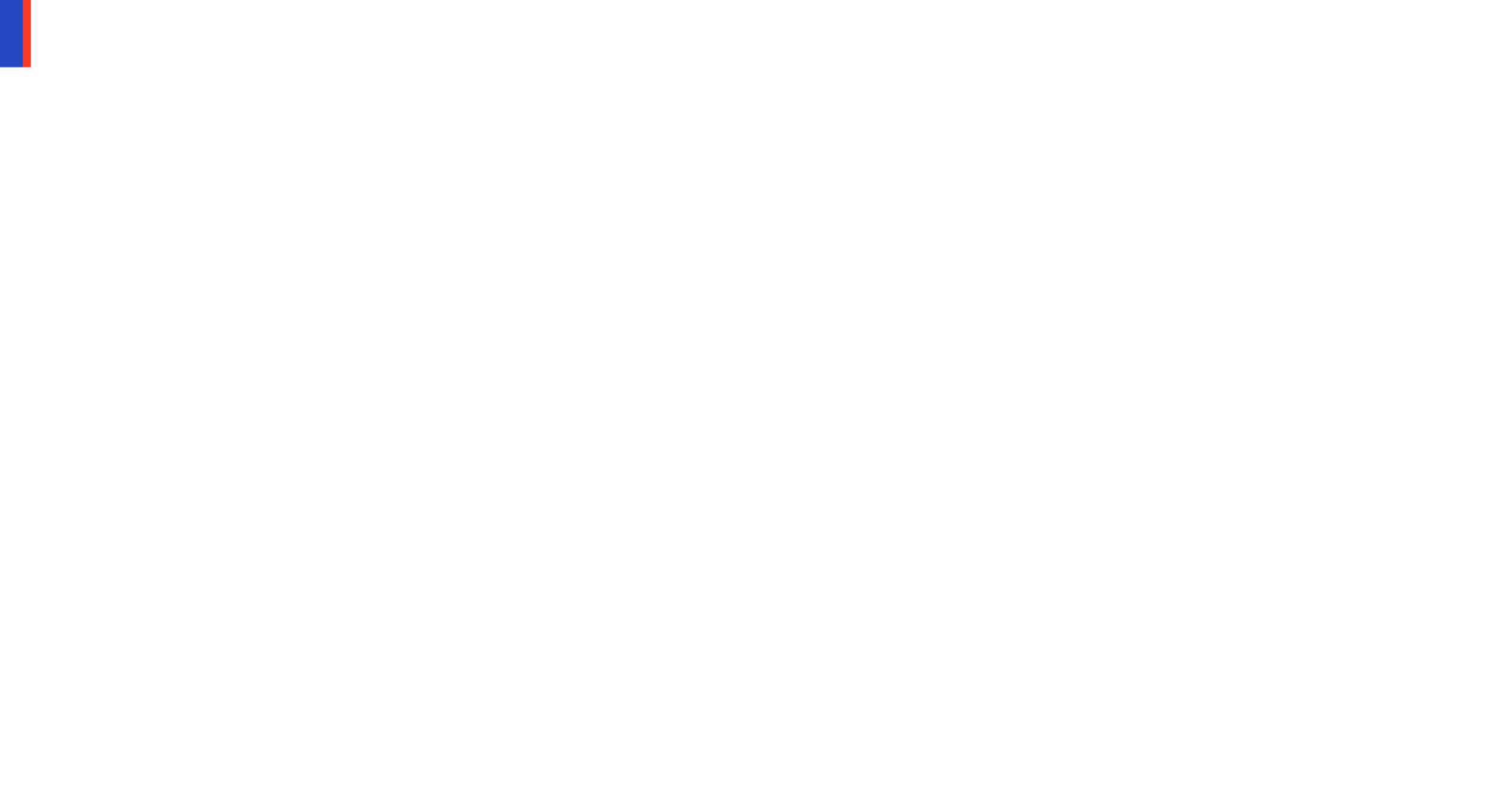 ДЕТСКИЙ САД НА 220 МЕСТ В ГП. НОВОСЕЛЬЕ
ДО рассмотрения
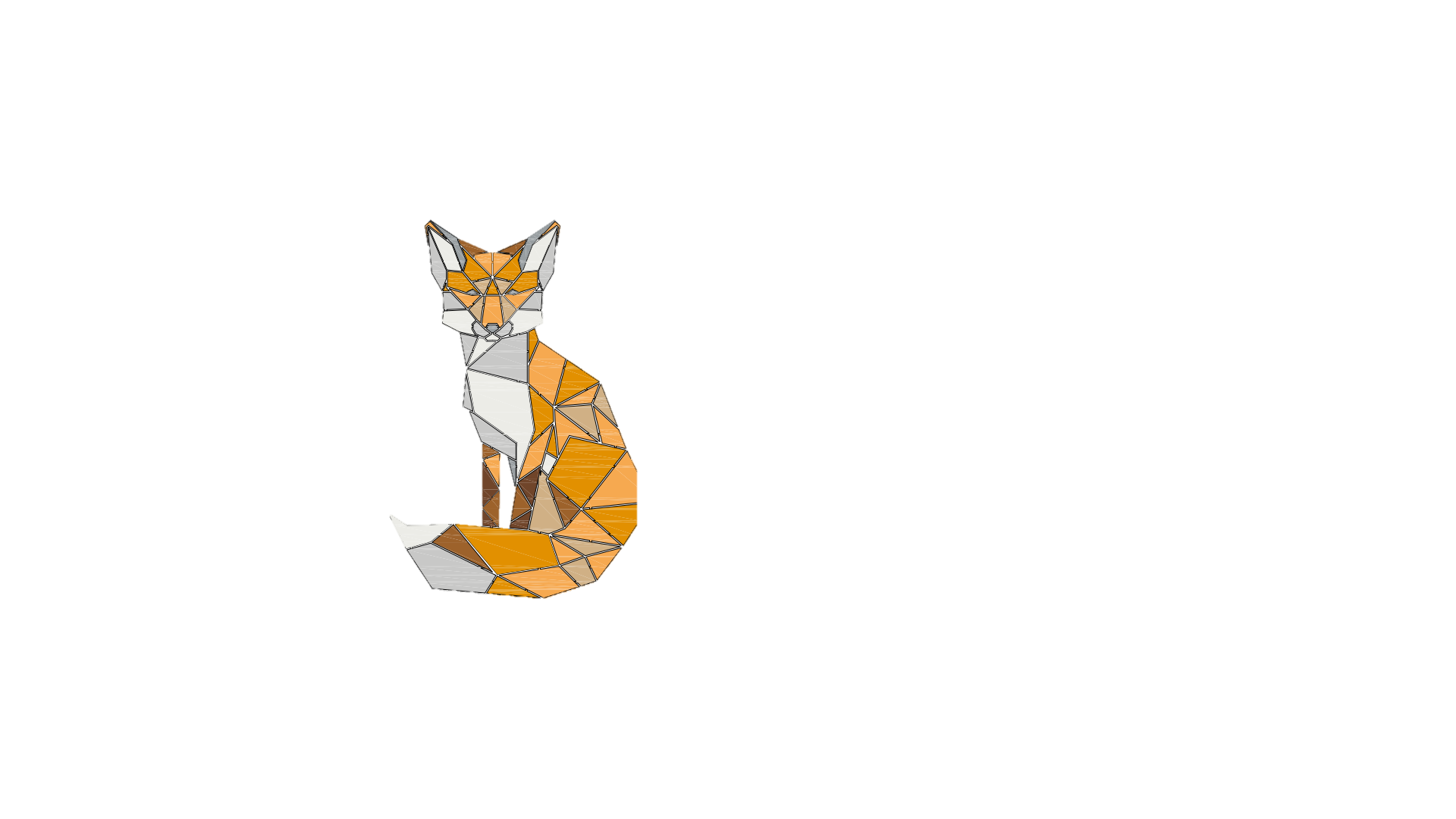 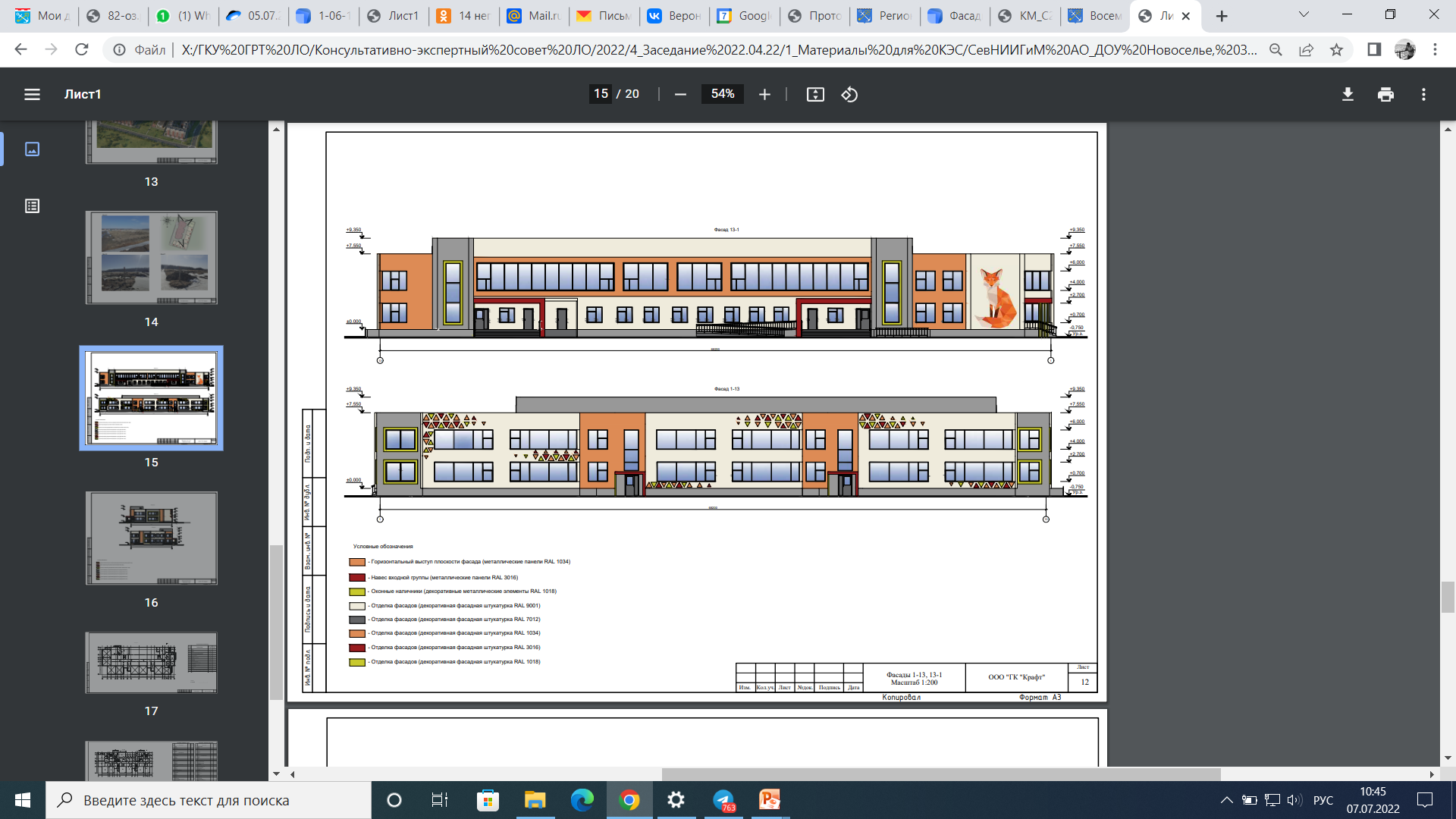 ПОСЛЕ рассмотрения
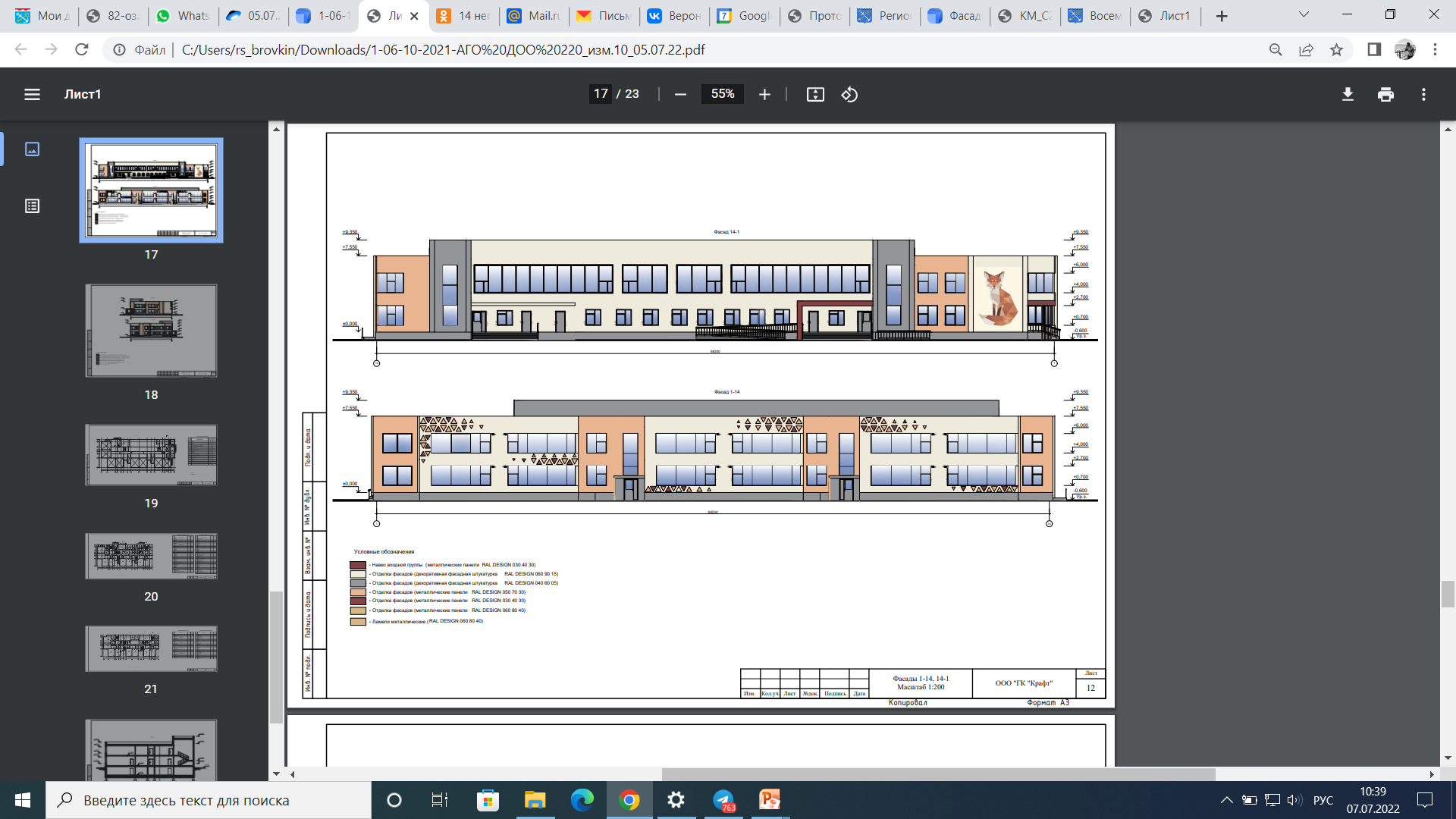 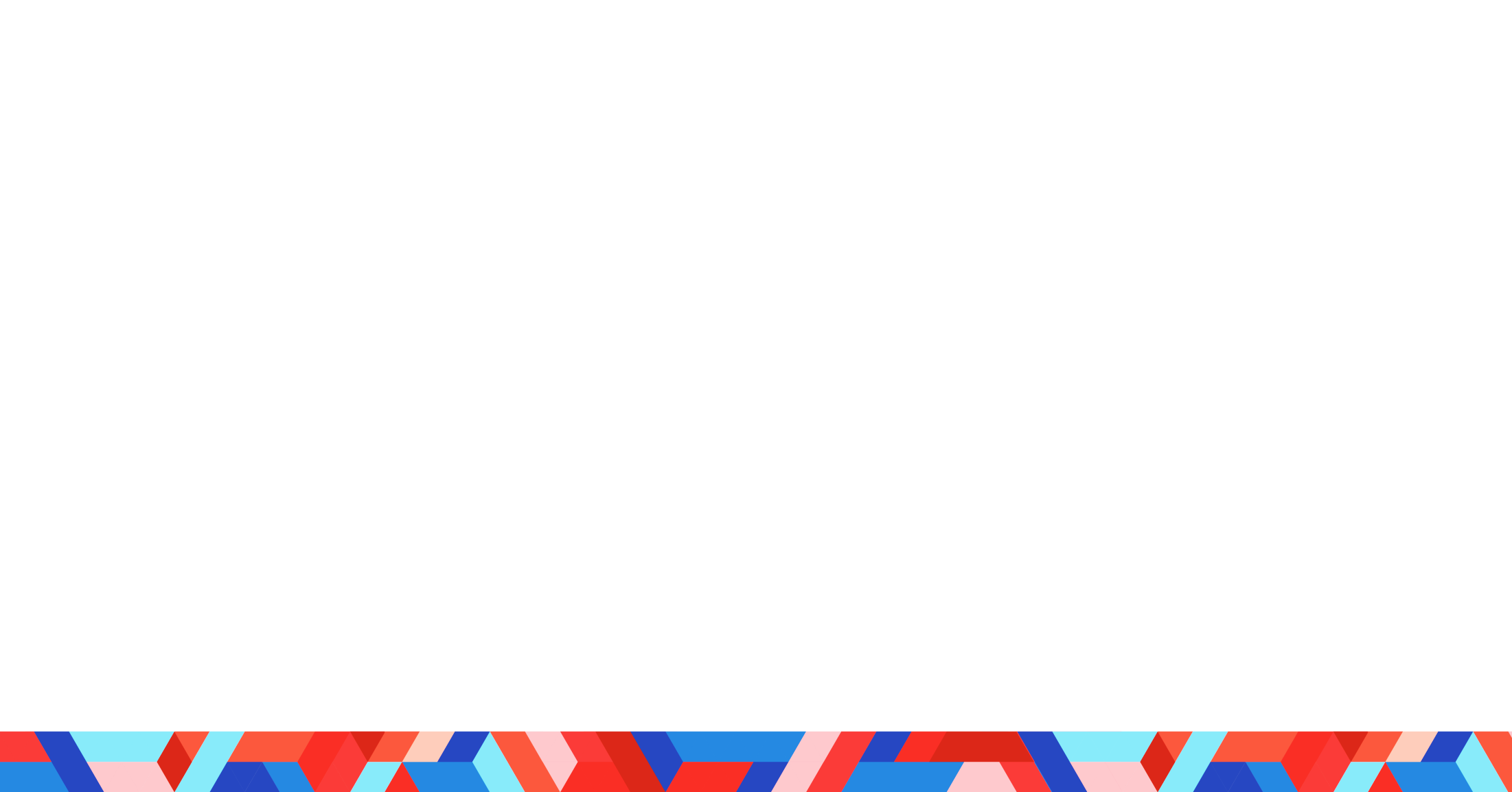 13
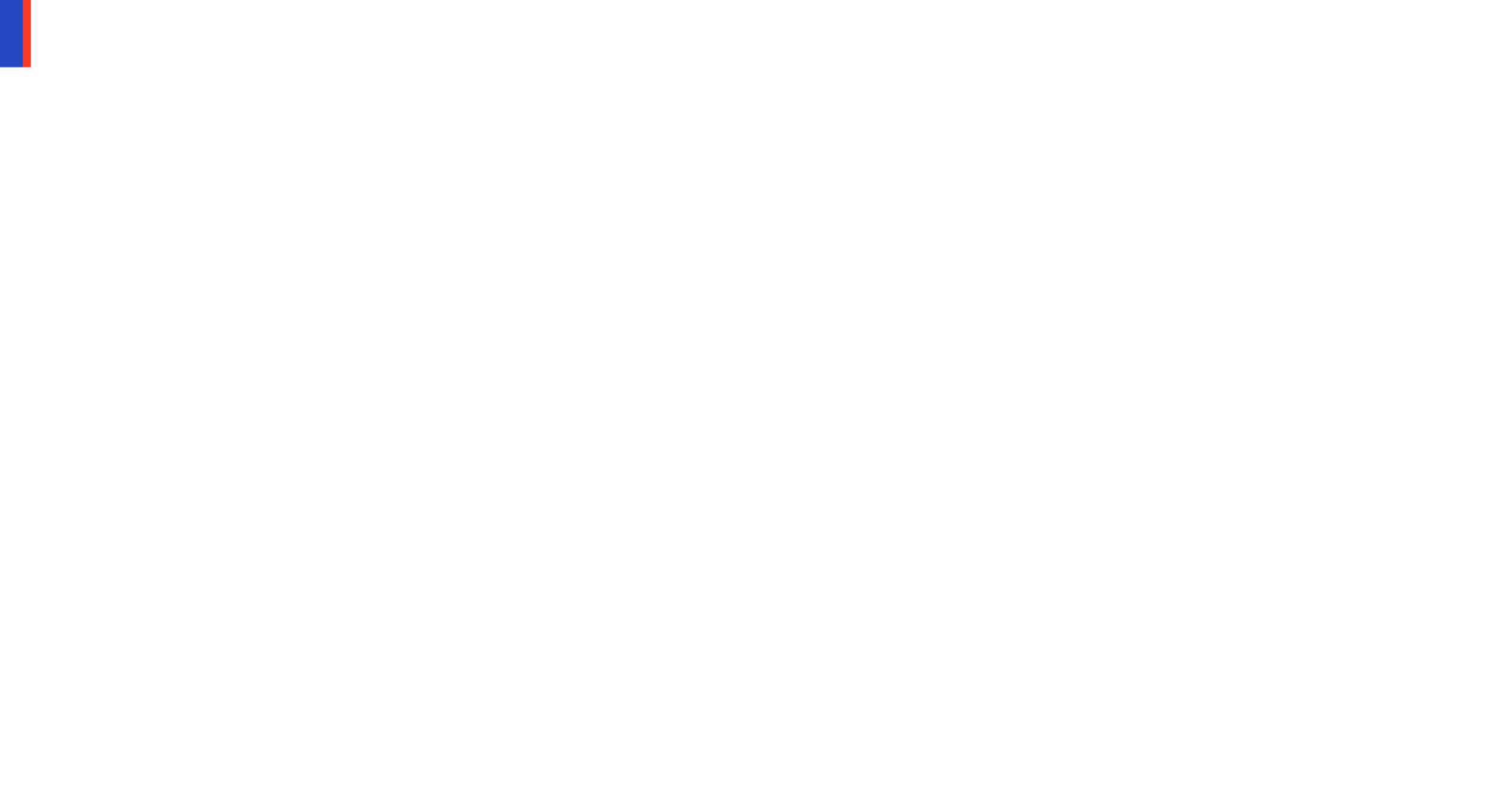 ДЕТСКИЙ САД УЧРЕЖДЕНИЕ НА 390 МЕСТ В Г.П. НОВОСЕЛЬЕ
ДО 
рассмотрения
ПОСЛЕ рассмотрения
Выделеныотличительныеархитектурные
элементы
ДДУ
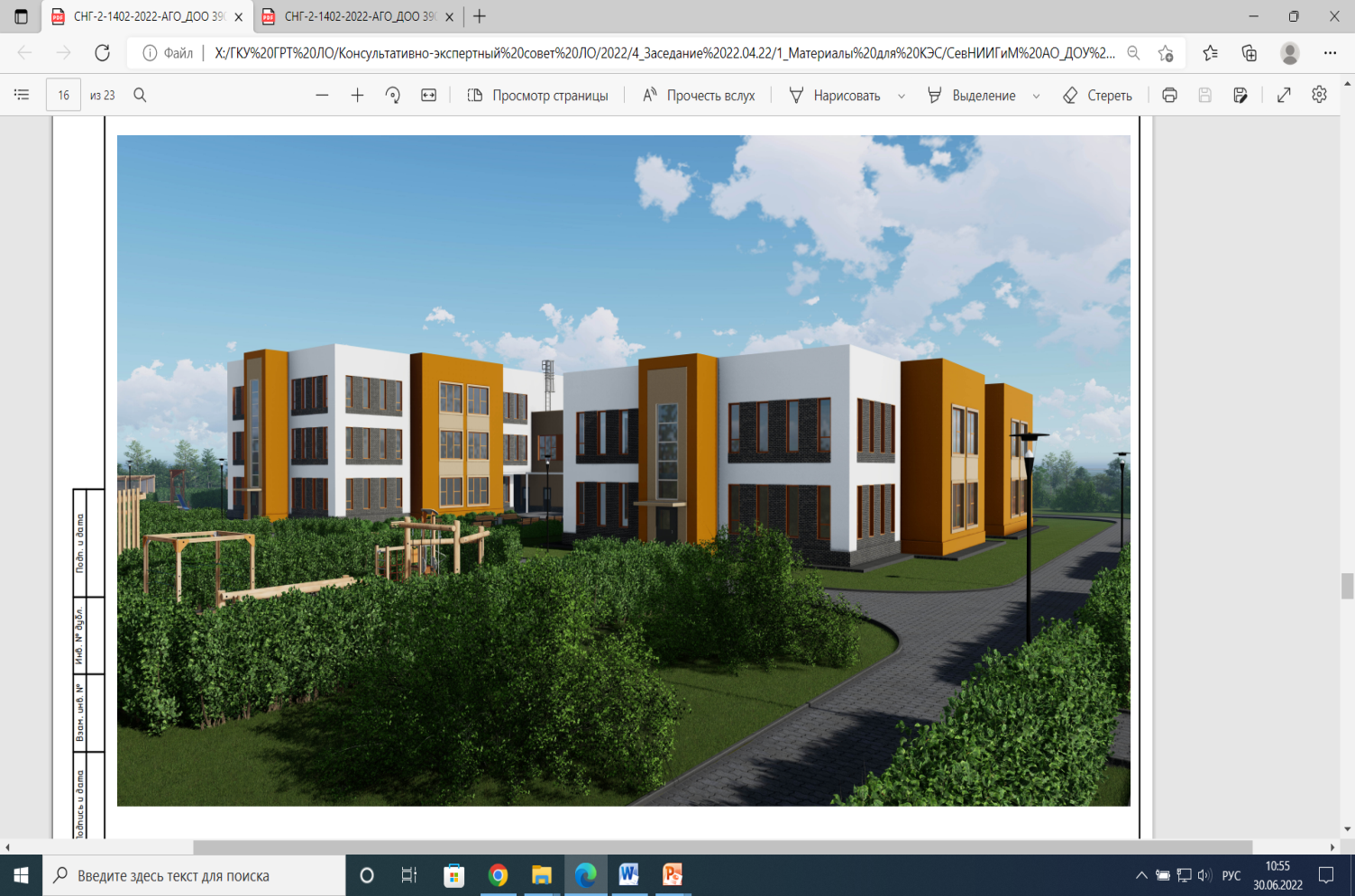 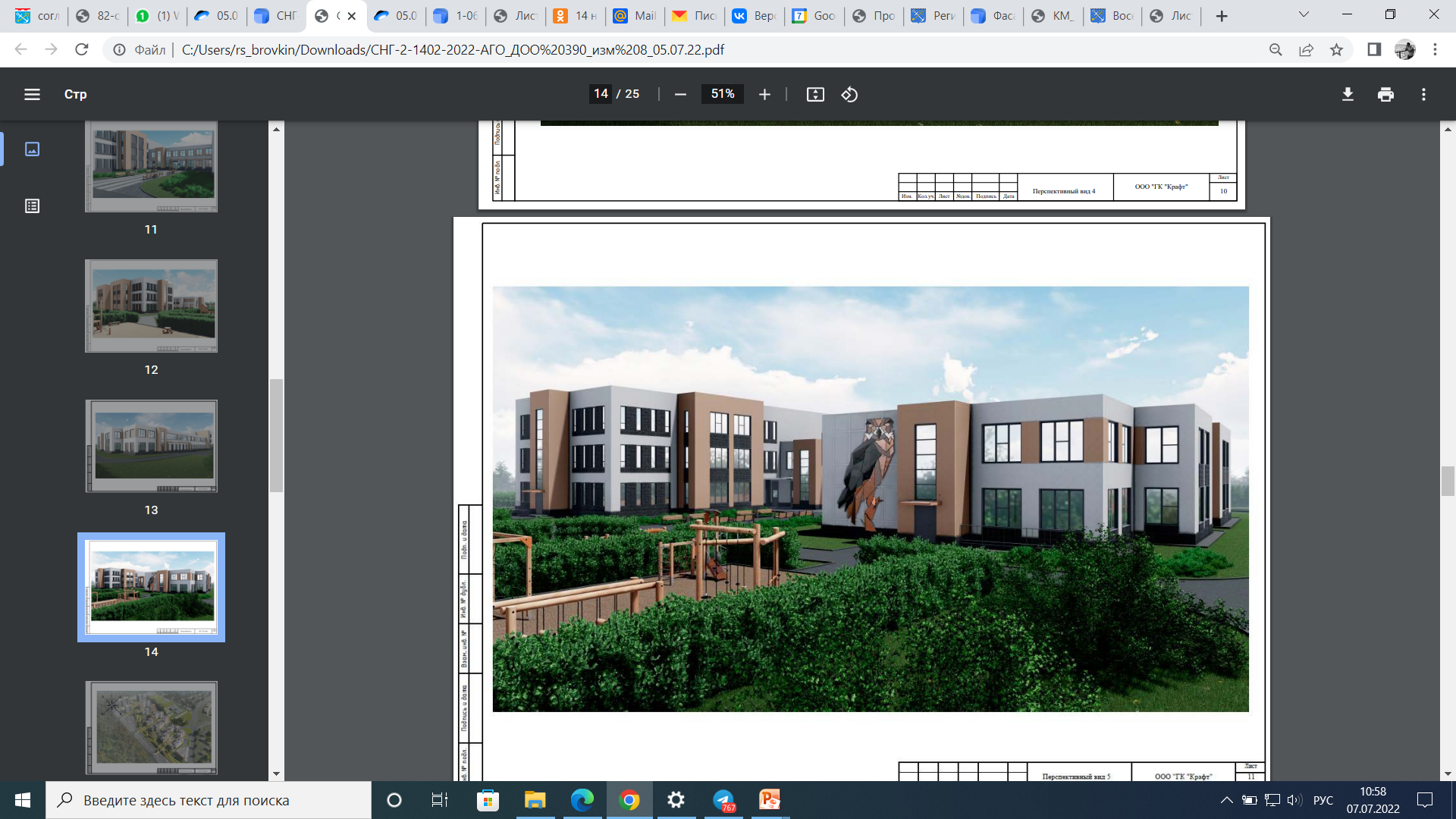 Недостаточноеколичествосвета в помещениях
Улучшен вариант фасадного решения
Улучшенаинсталляция помещений
Дисгармоничность
и необоснованность симметрии разноэтажных фасадов
Малое количествостояночныхмест
Предусмотренастоянка для посетителей
У входа в ДДУ
Ассиметричныефасадныерешения
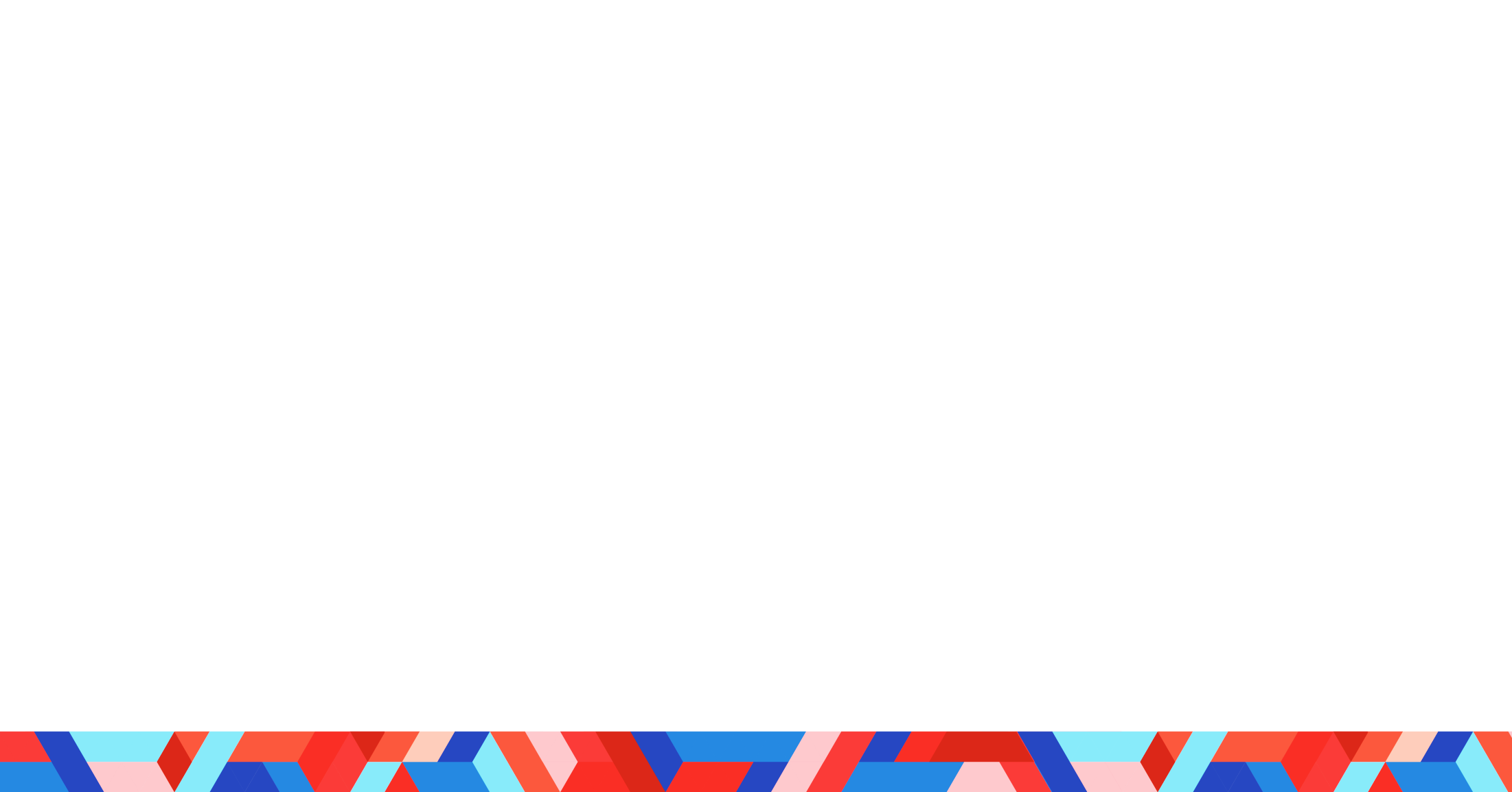 14
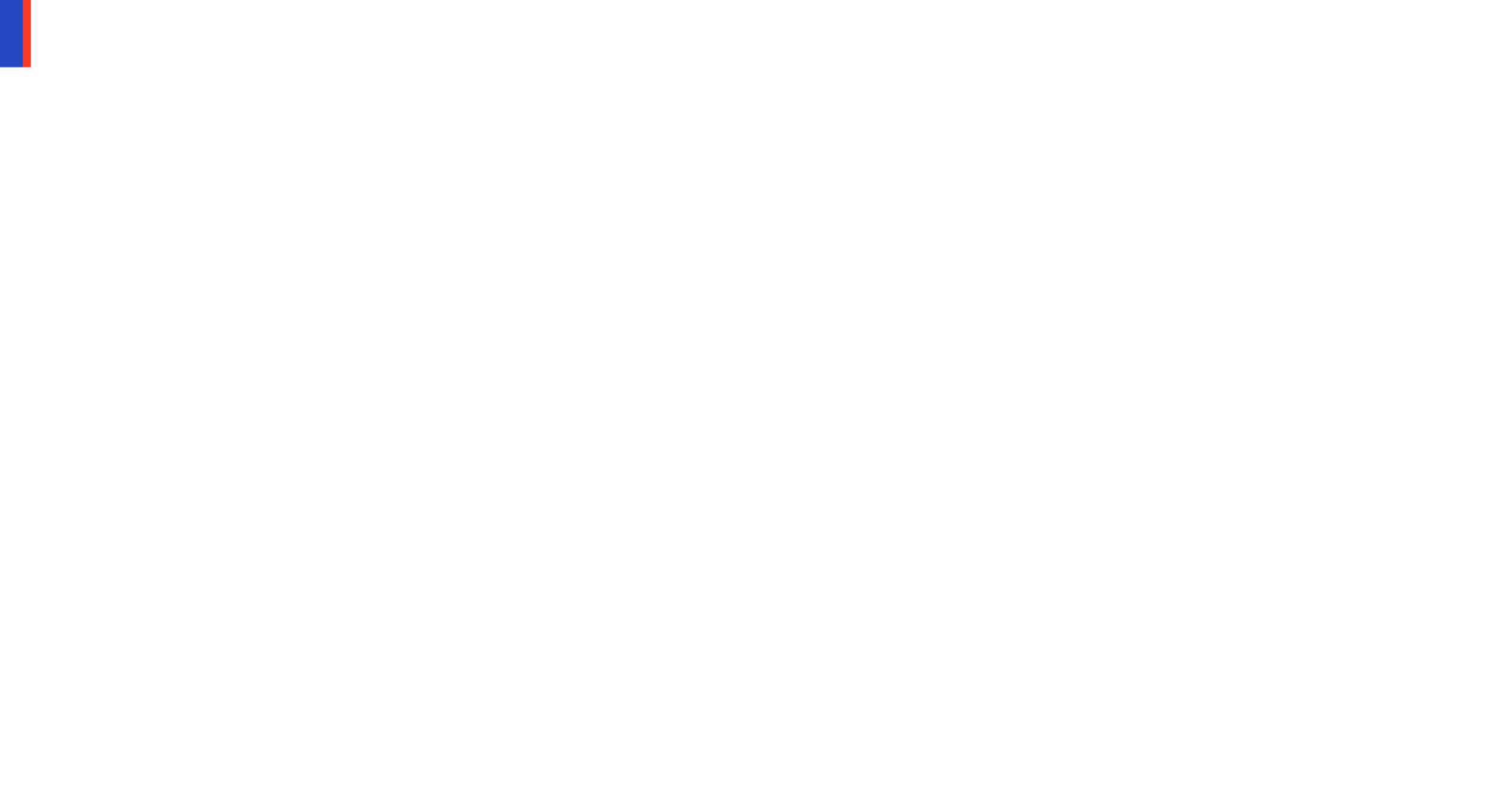 ДЕТСКИЙ САД УЧРЕЖДЕНИЕ НА 390 МЕСТ В Г.П. НОВОСЕЛЬЕ
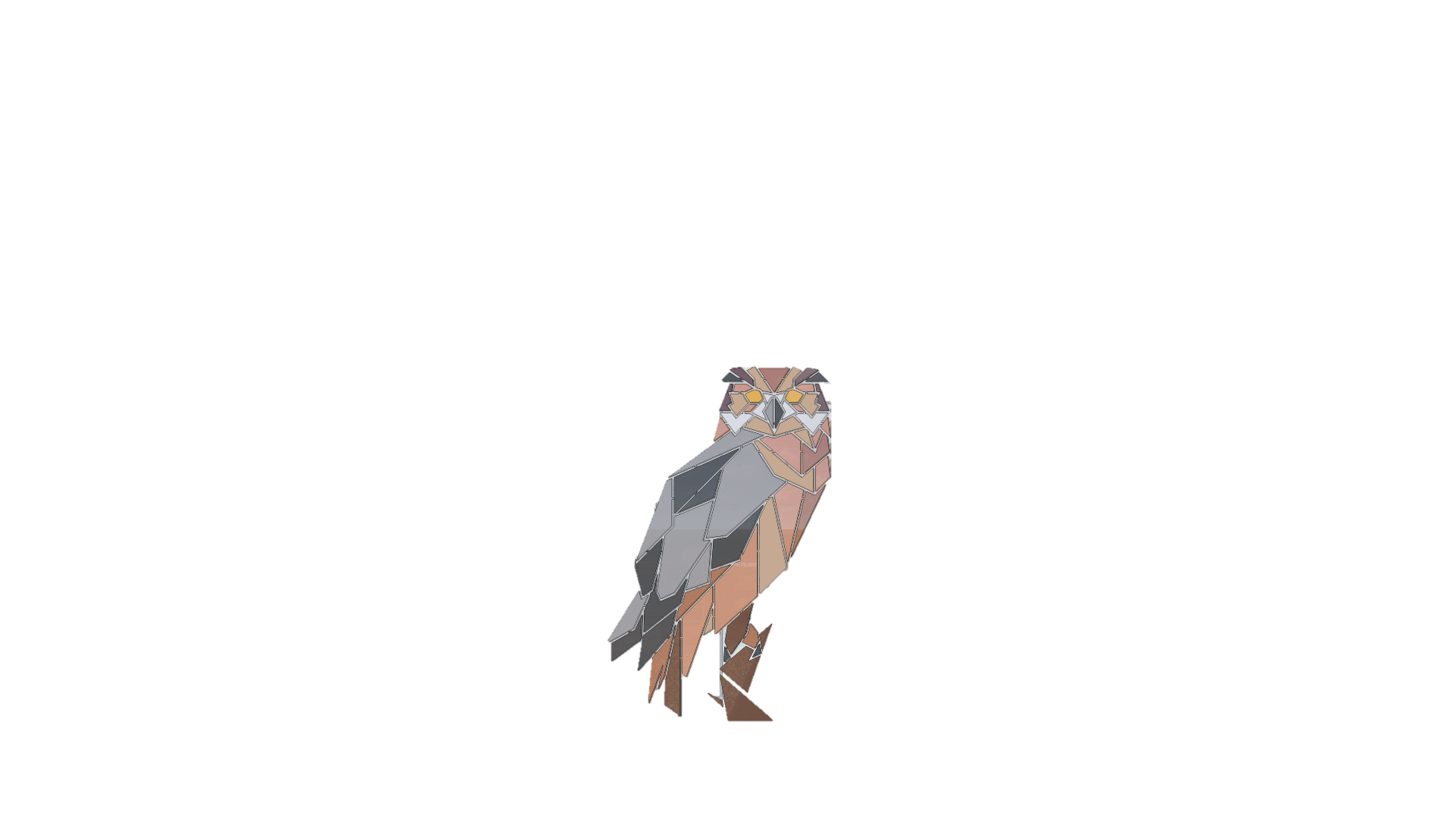 ДО рассмотрения
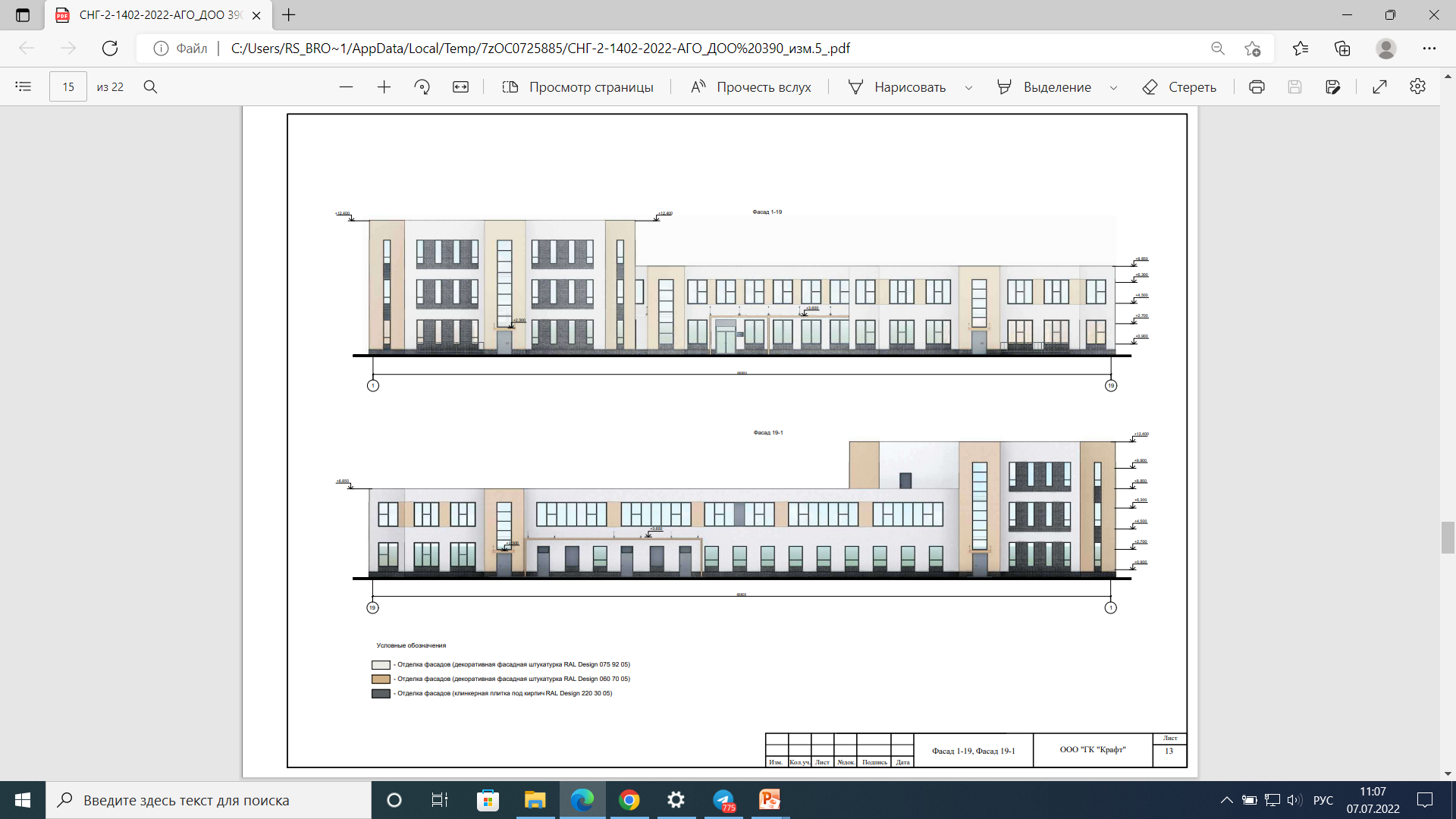 ПОСЛЕ рассмотрения
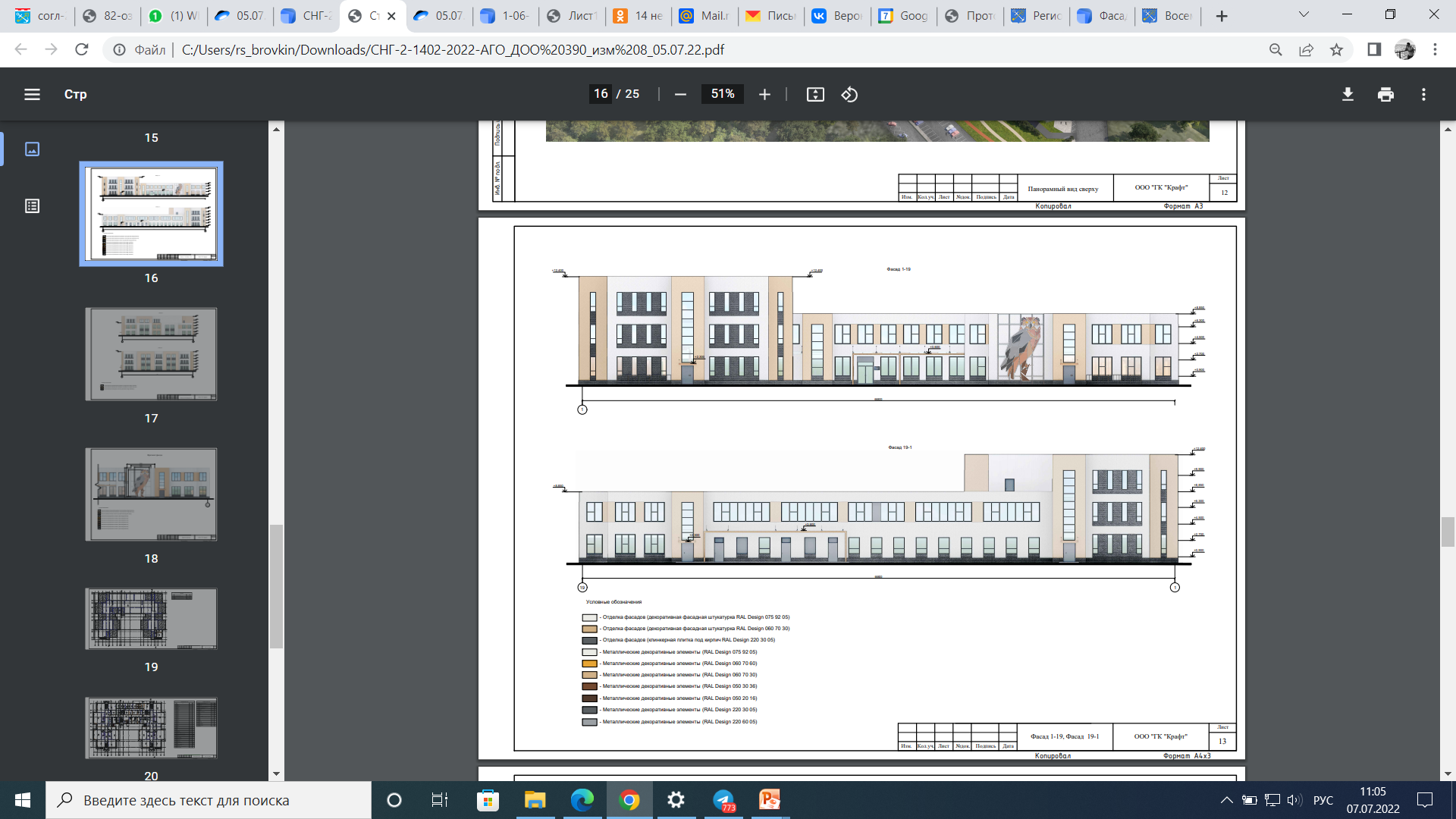 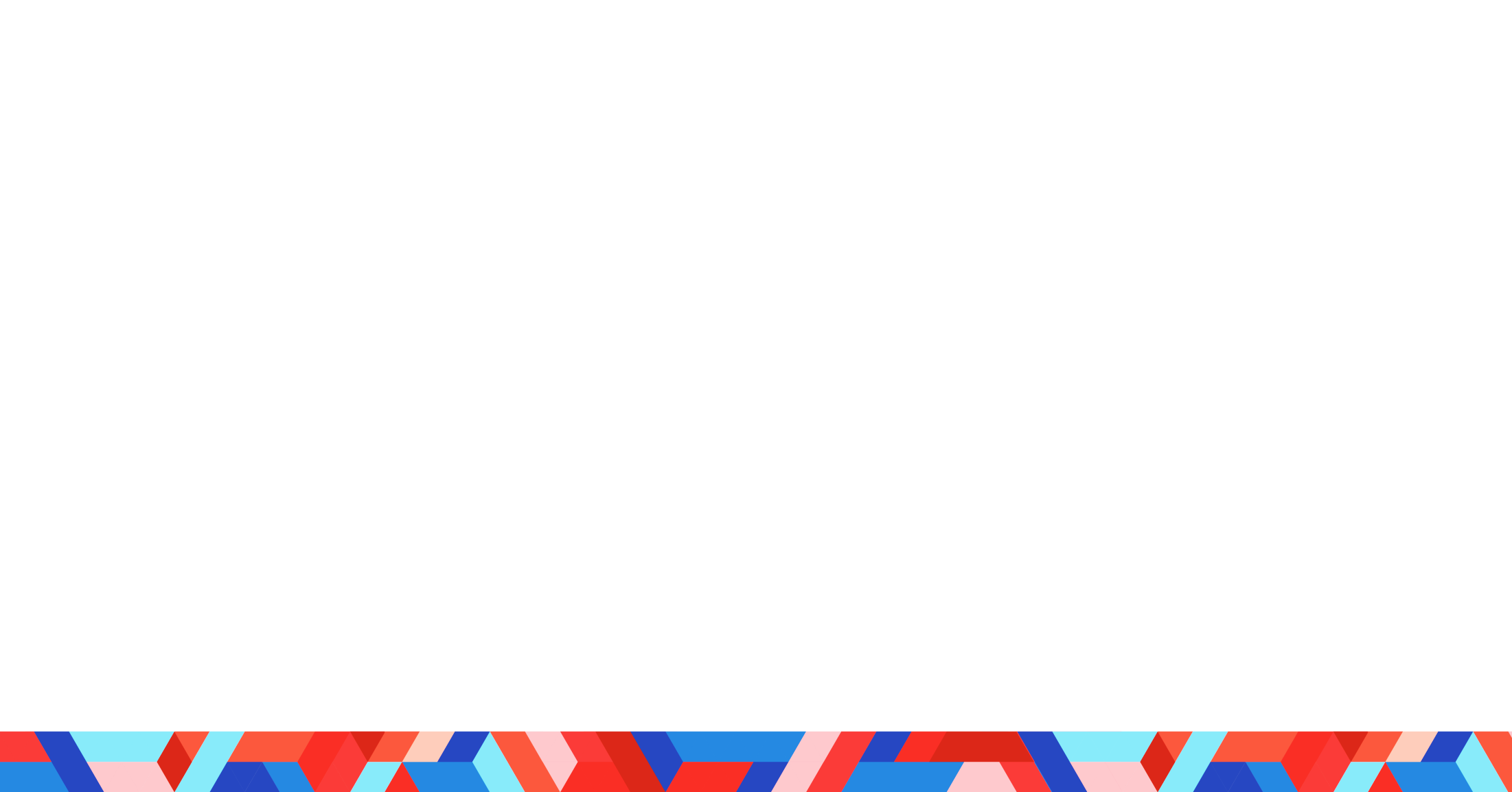 15
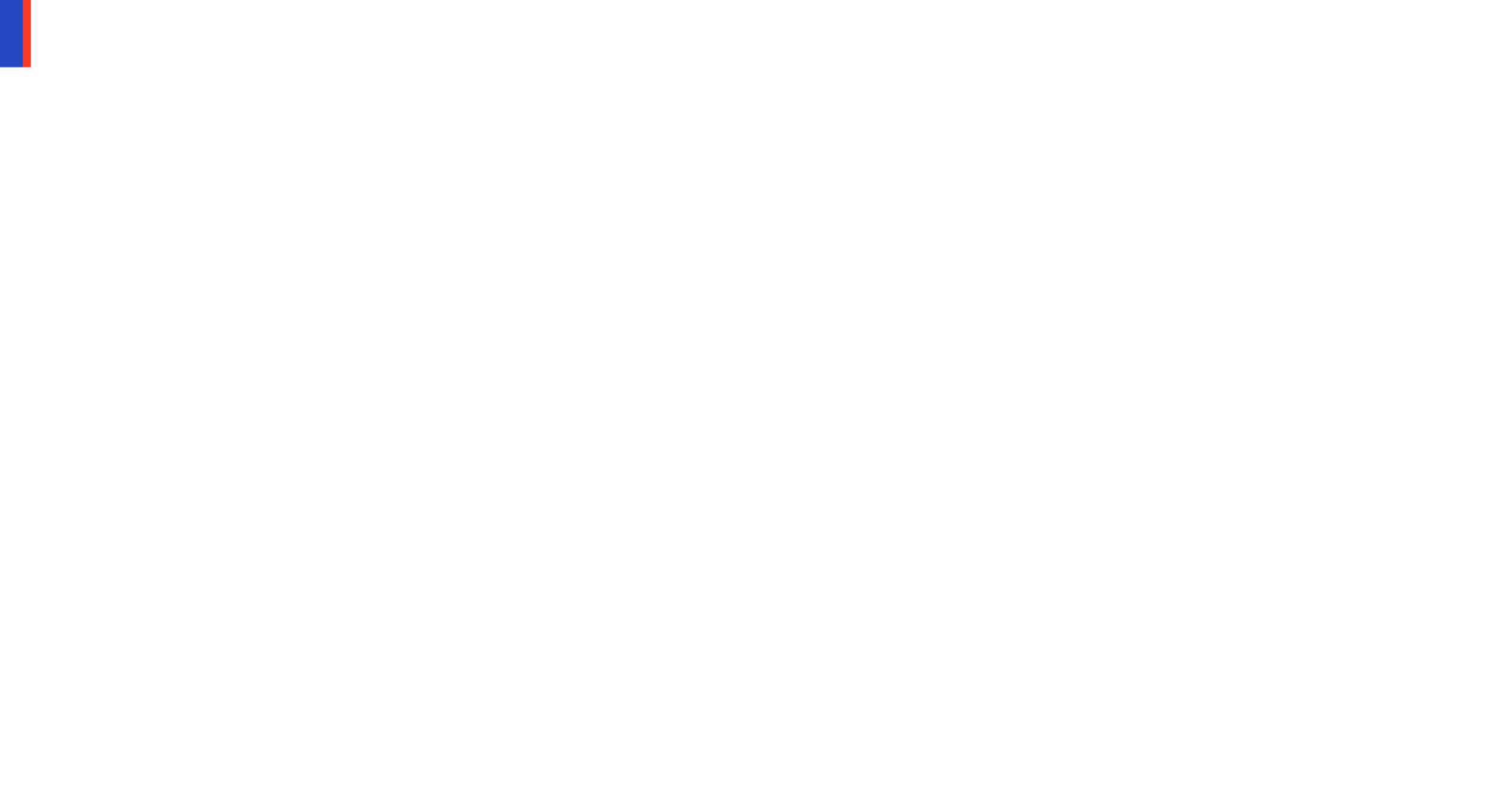 МУЗЕЙ «НЕВСКИЙ ПЯТАЧОК» В ПГТ. ДУБРОВКА
ДО рассмотрения
ПОСЛЕ рассмотрения
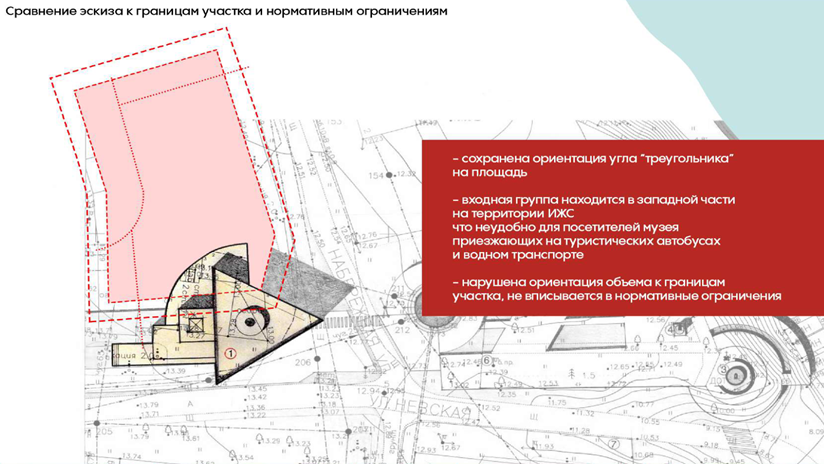 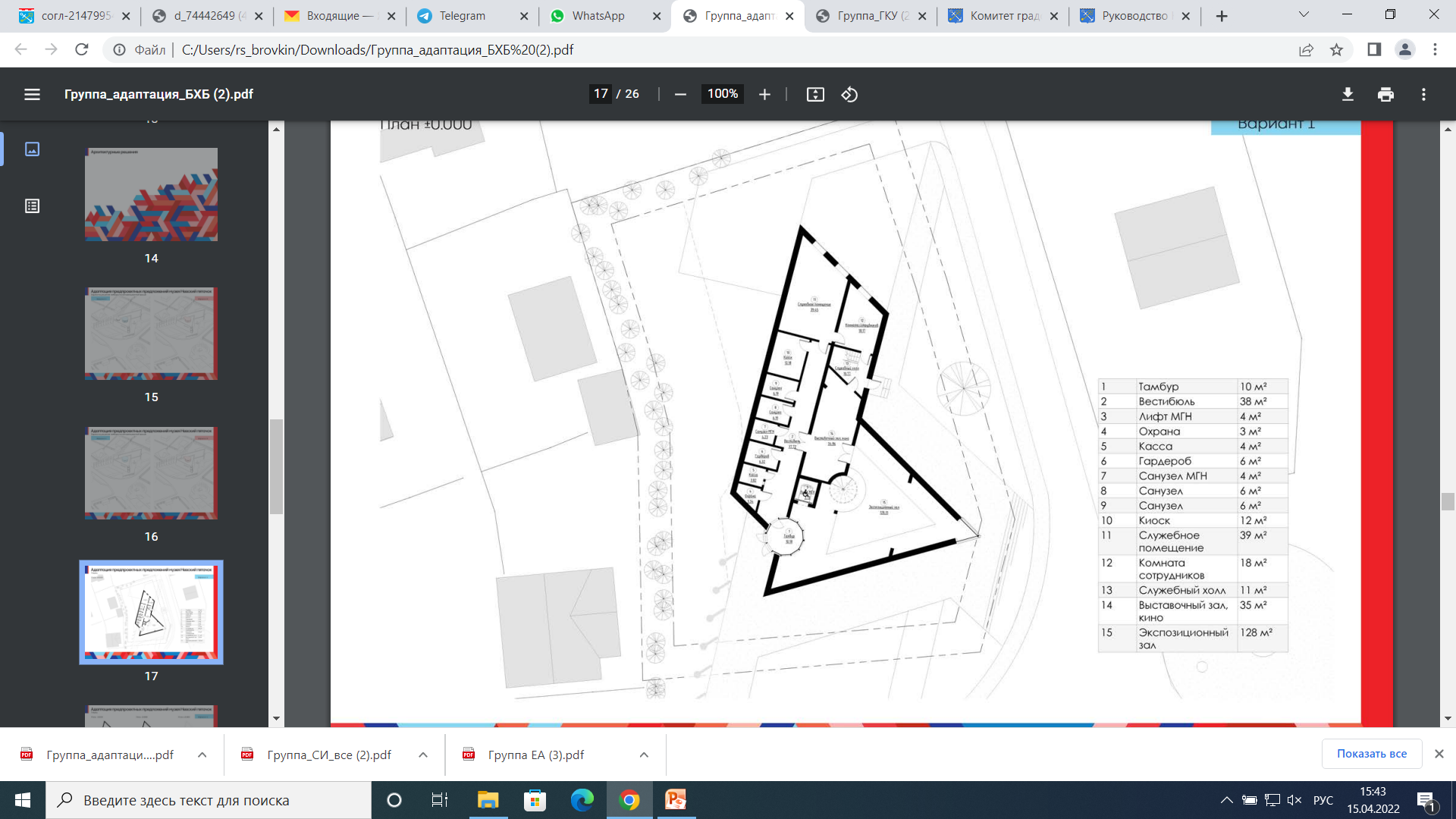 Объект находитсяза границамипроектирования
Объект
проектируетсяв границахвыделеннойтерритории
Увеличена площадь экспозиционногопространства
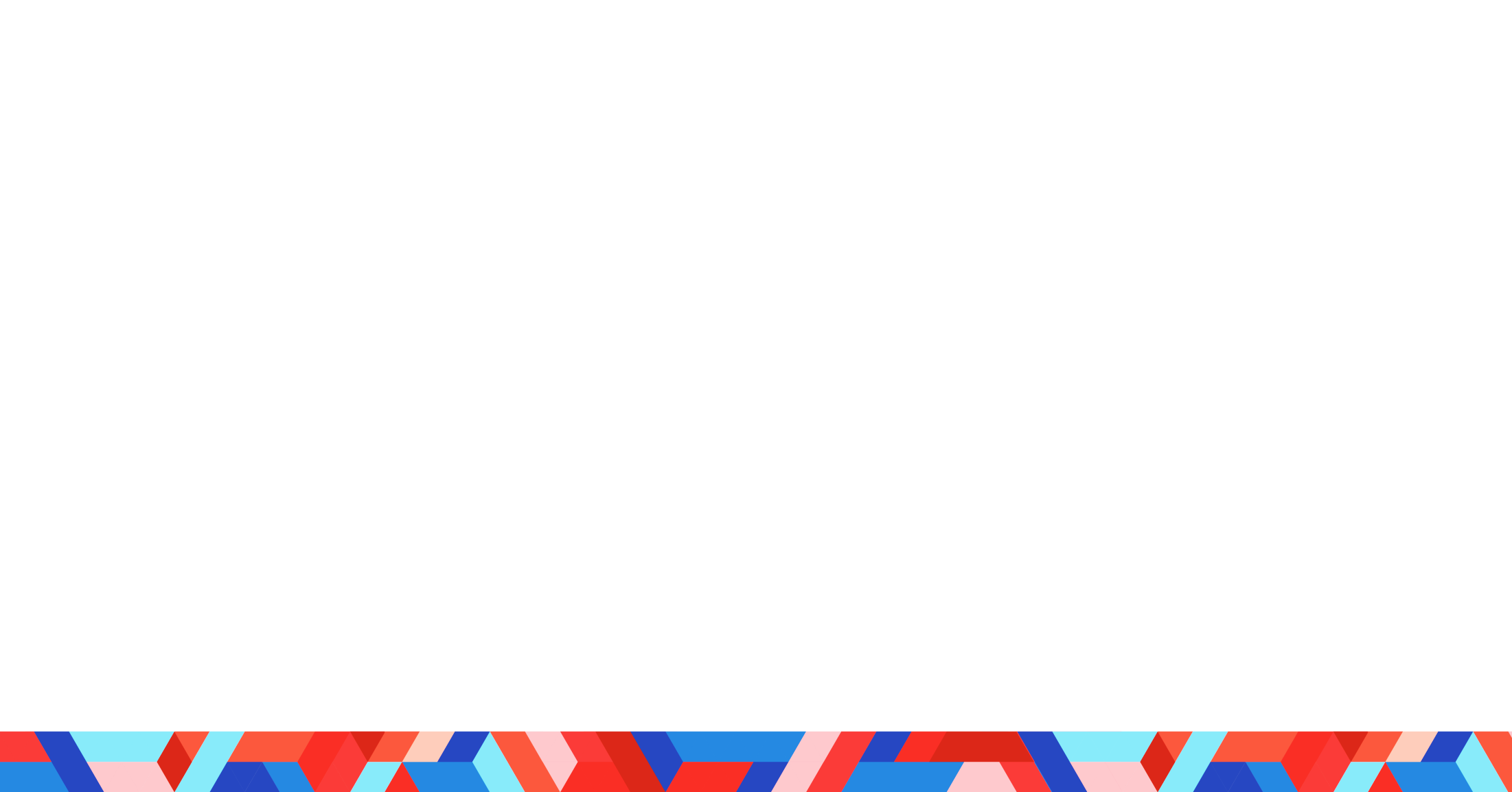 16
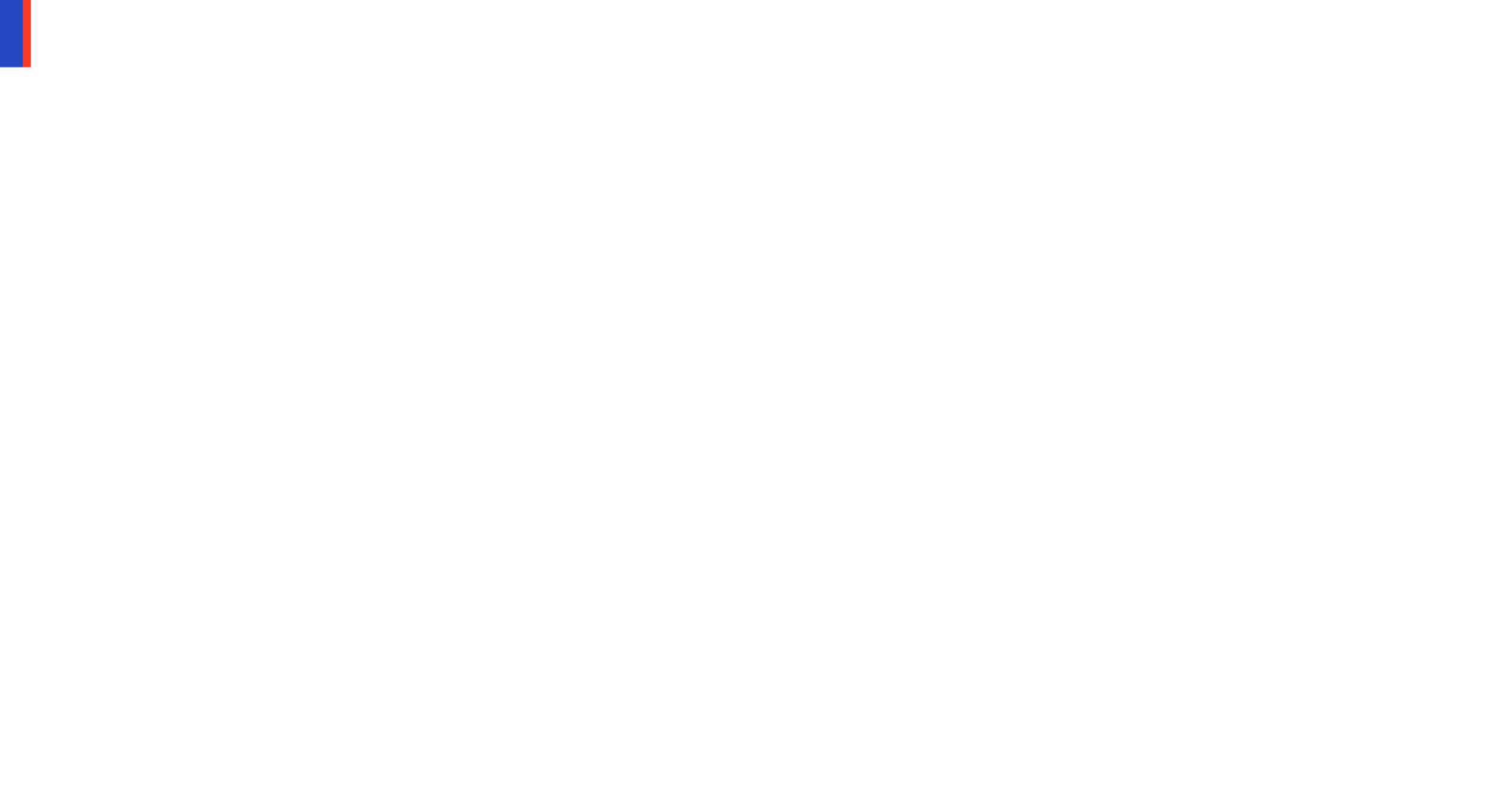 МУЗЕЙ «НЕВСКИЙ ПЯТАЧОК» В ПГТ. ДУБРОВКА
ДО рассмотрения
(Вариант № 1)
ПОСЛЕ рассмотрения
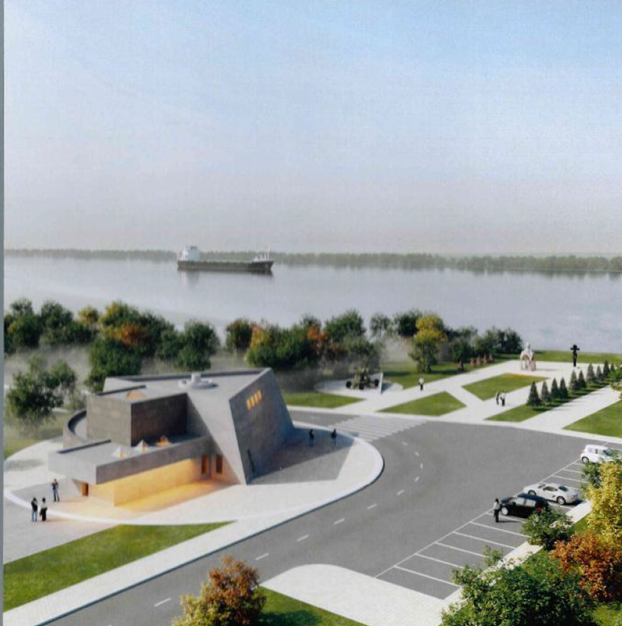 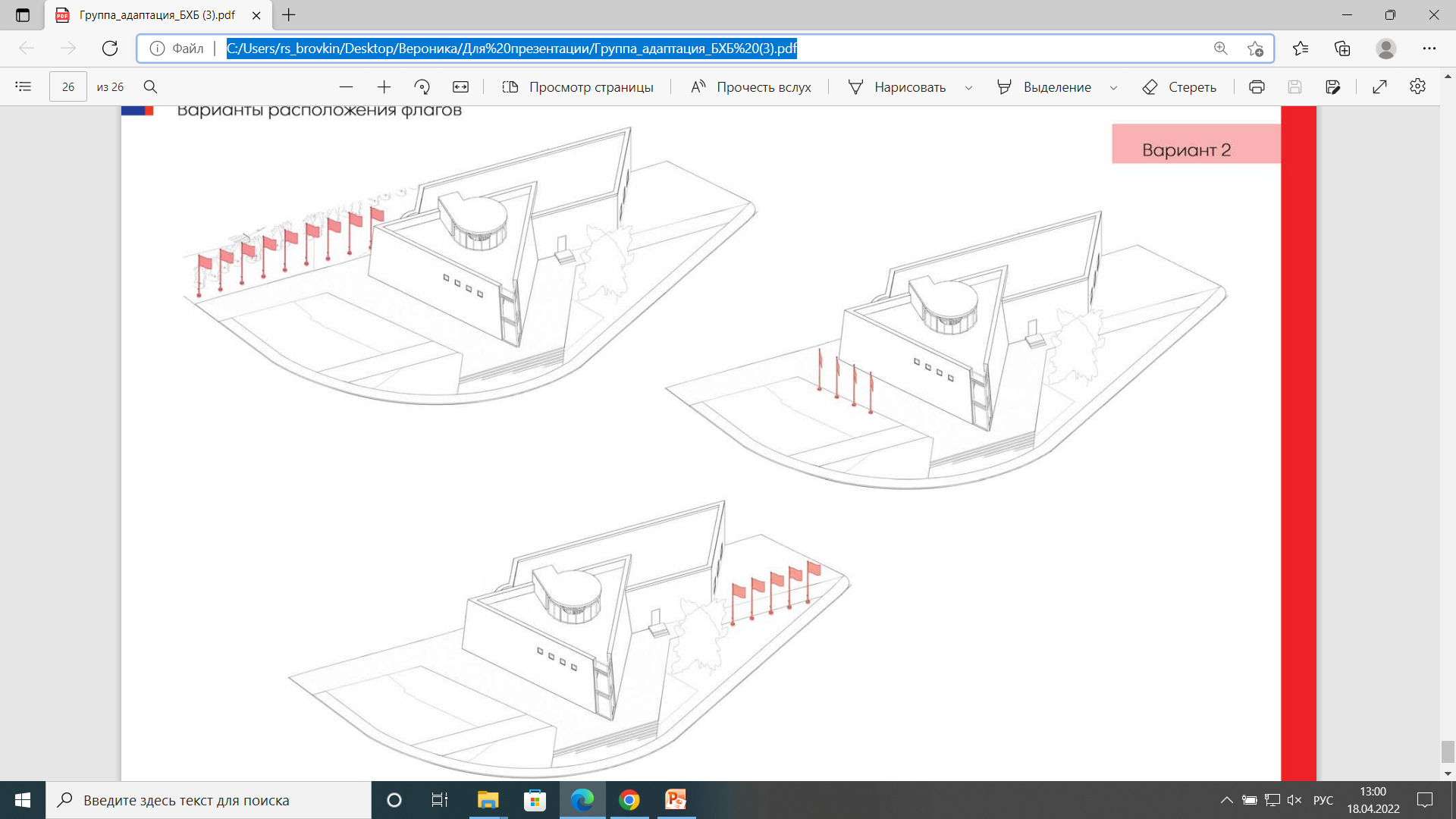 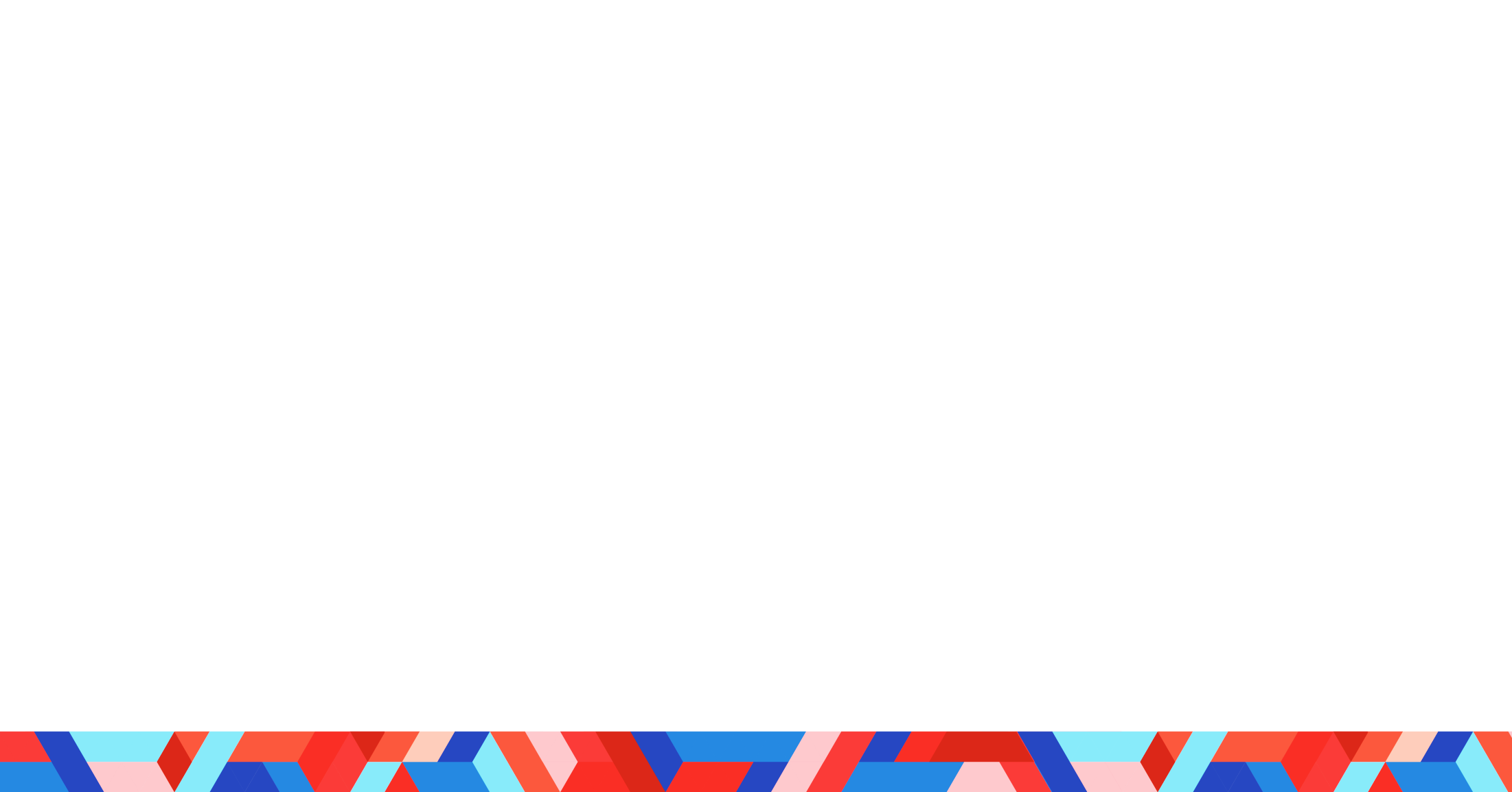 17
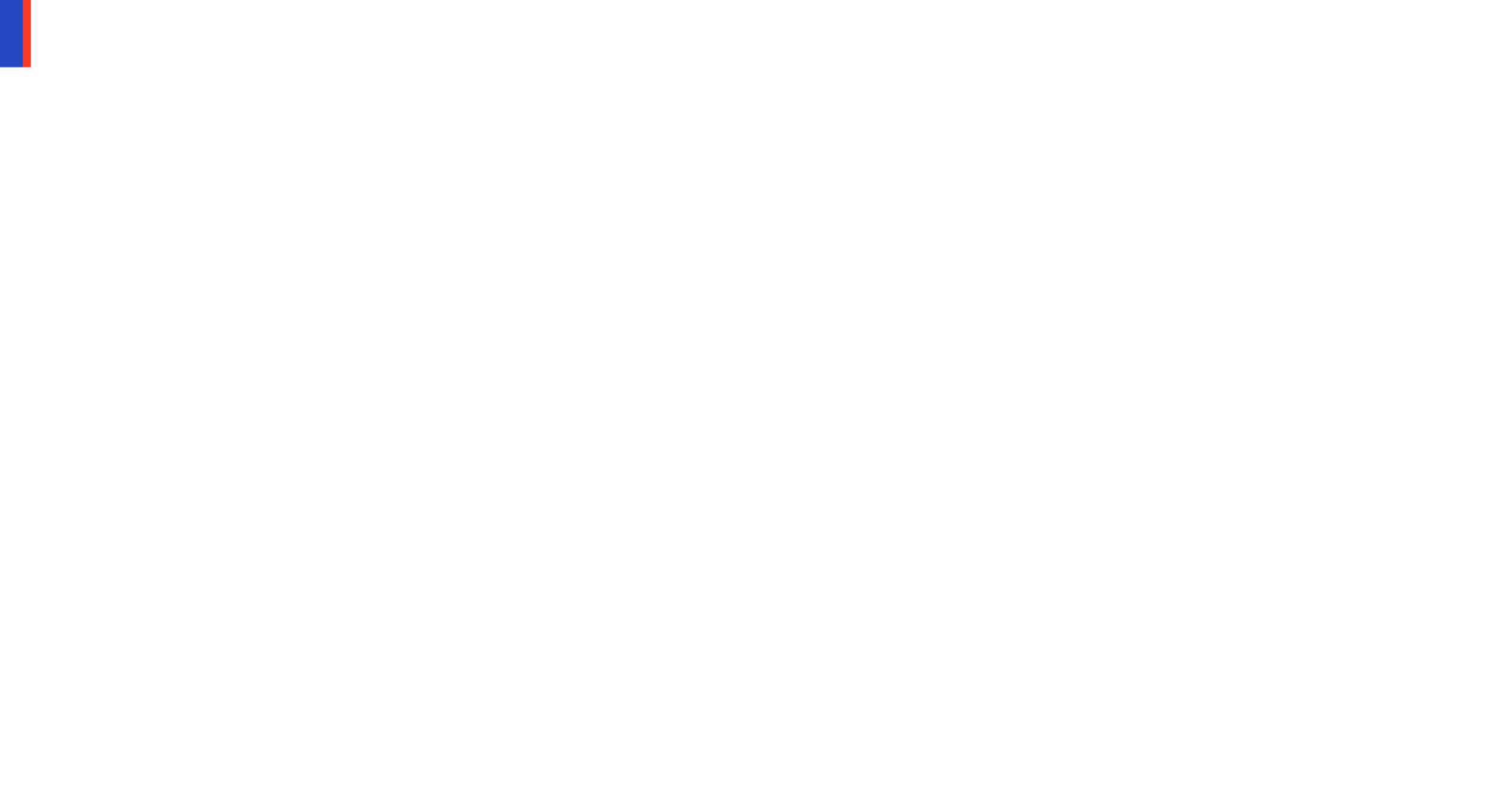 МУЗЕЙ «НЕВСКИЙ ПЯТАЧОК» В ПГТ. ДУБРОВКА
Вариант № 2
Вариант № 3
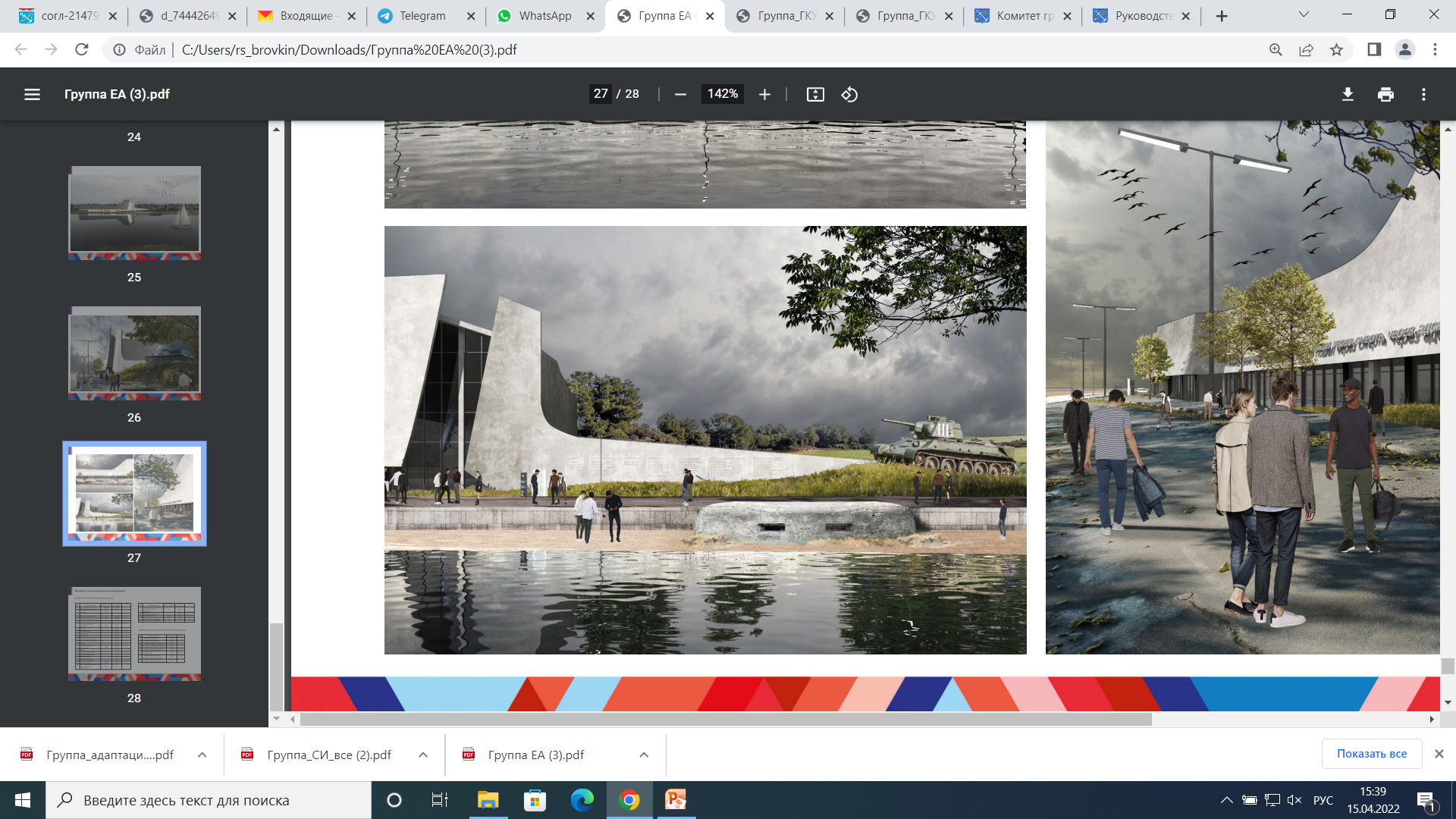 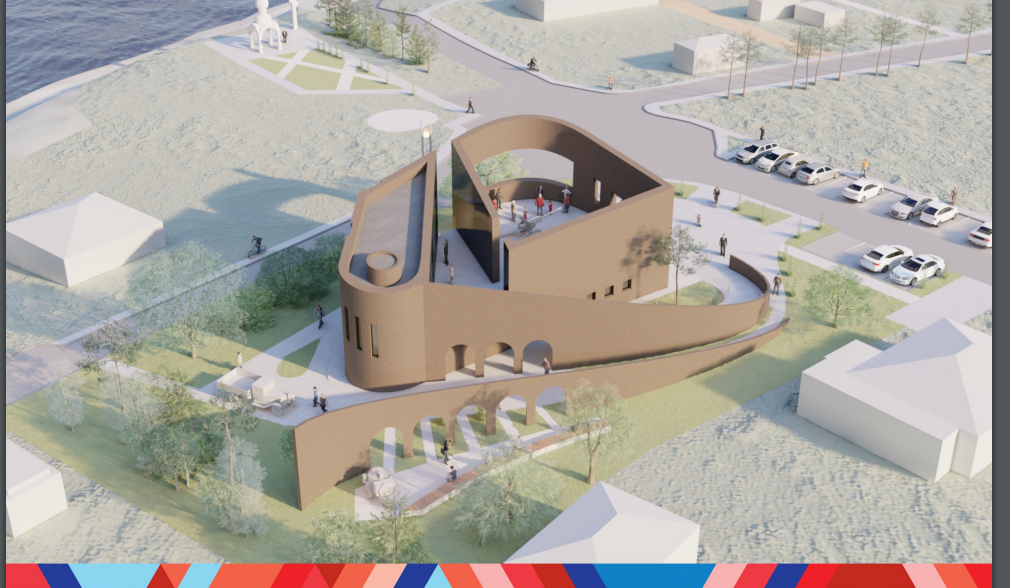 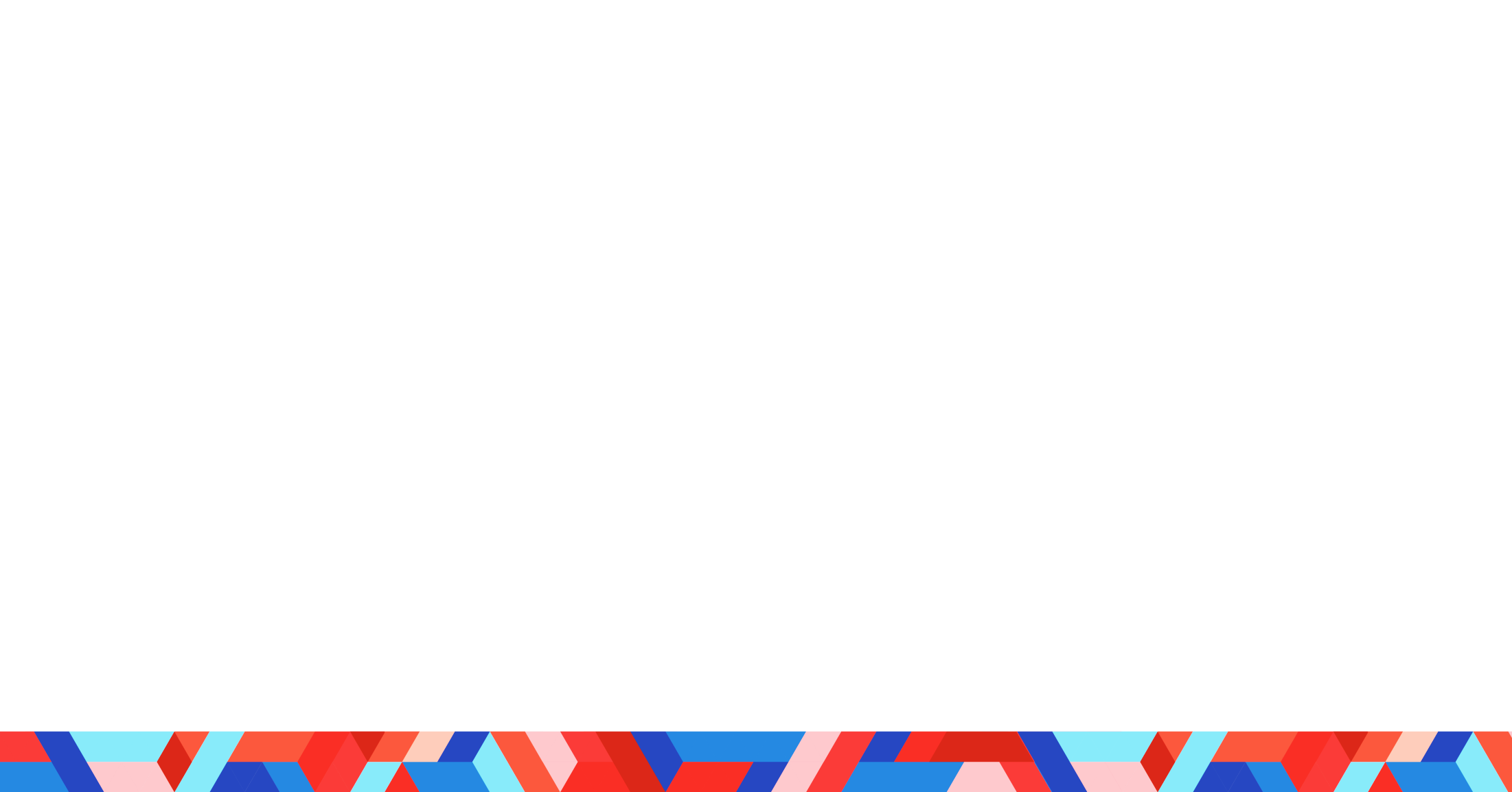 18
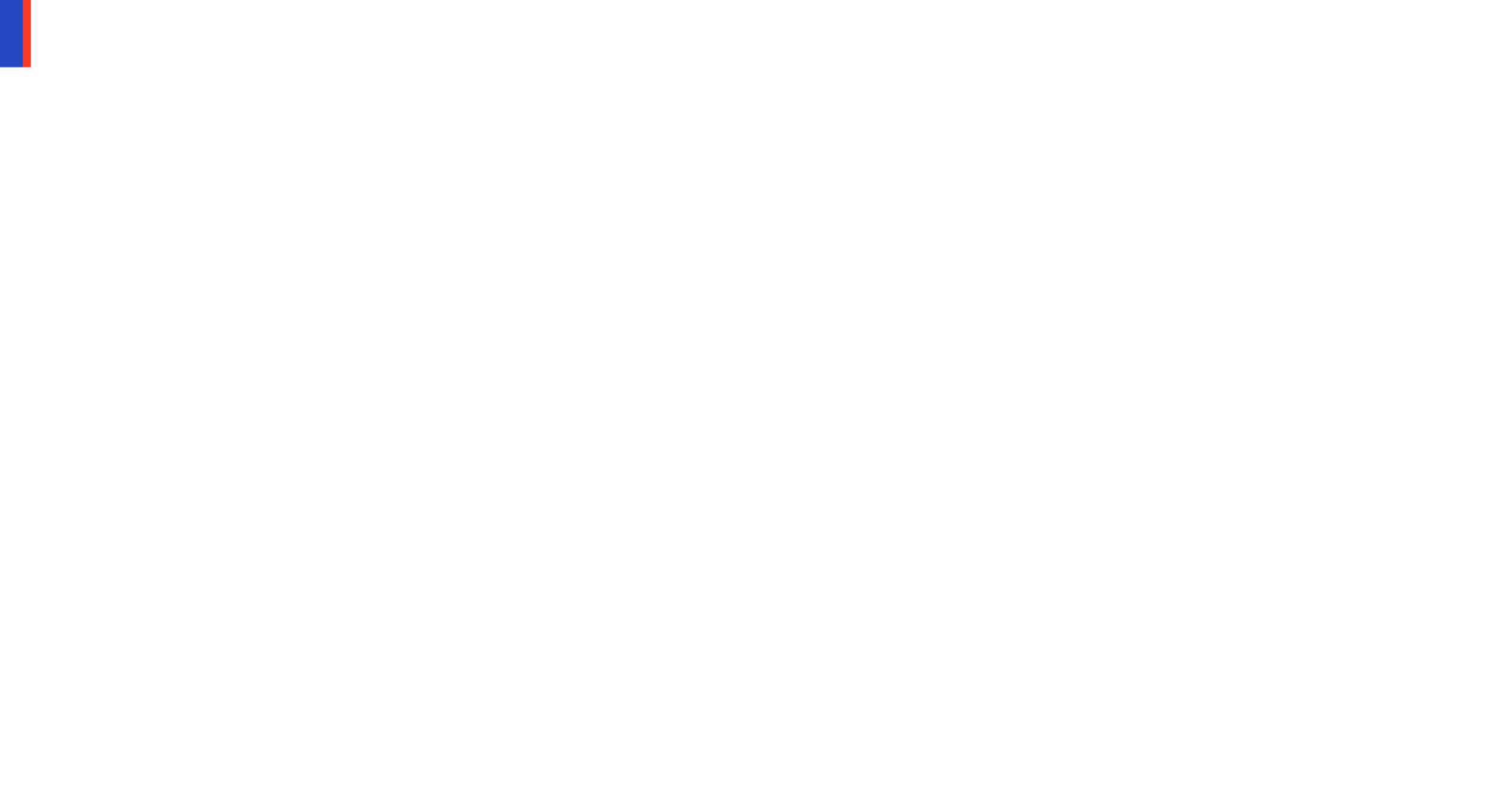 ШКОЛА В Г. ГАТЧИНА
ДО рассмотрения
ПОСЛЕ рассмотрения
Увеличена площадьобщ/территориидля проведениямероприятий
Часть территории школызанята 
инфраструктуройДДУ
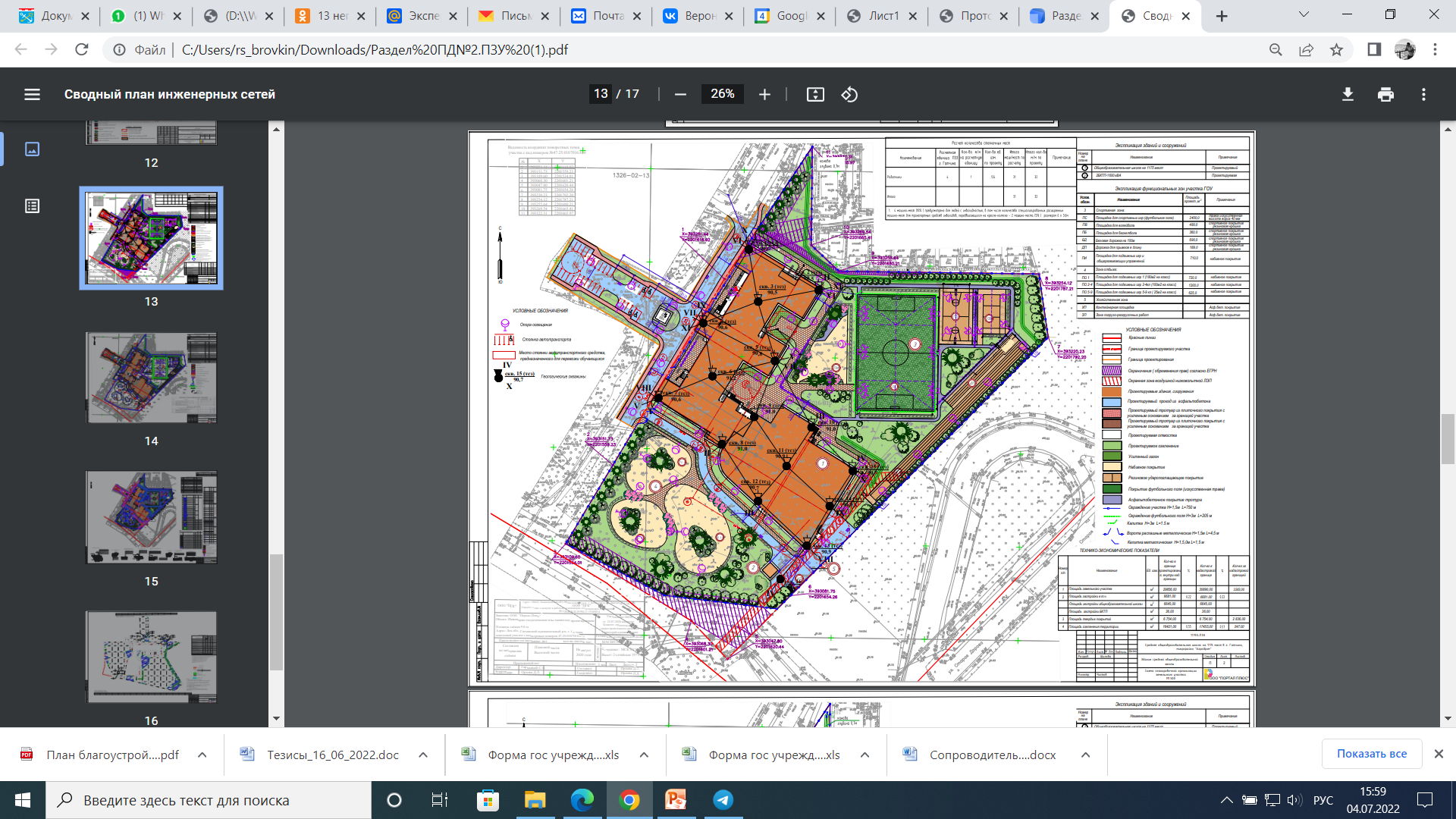 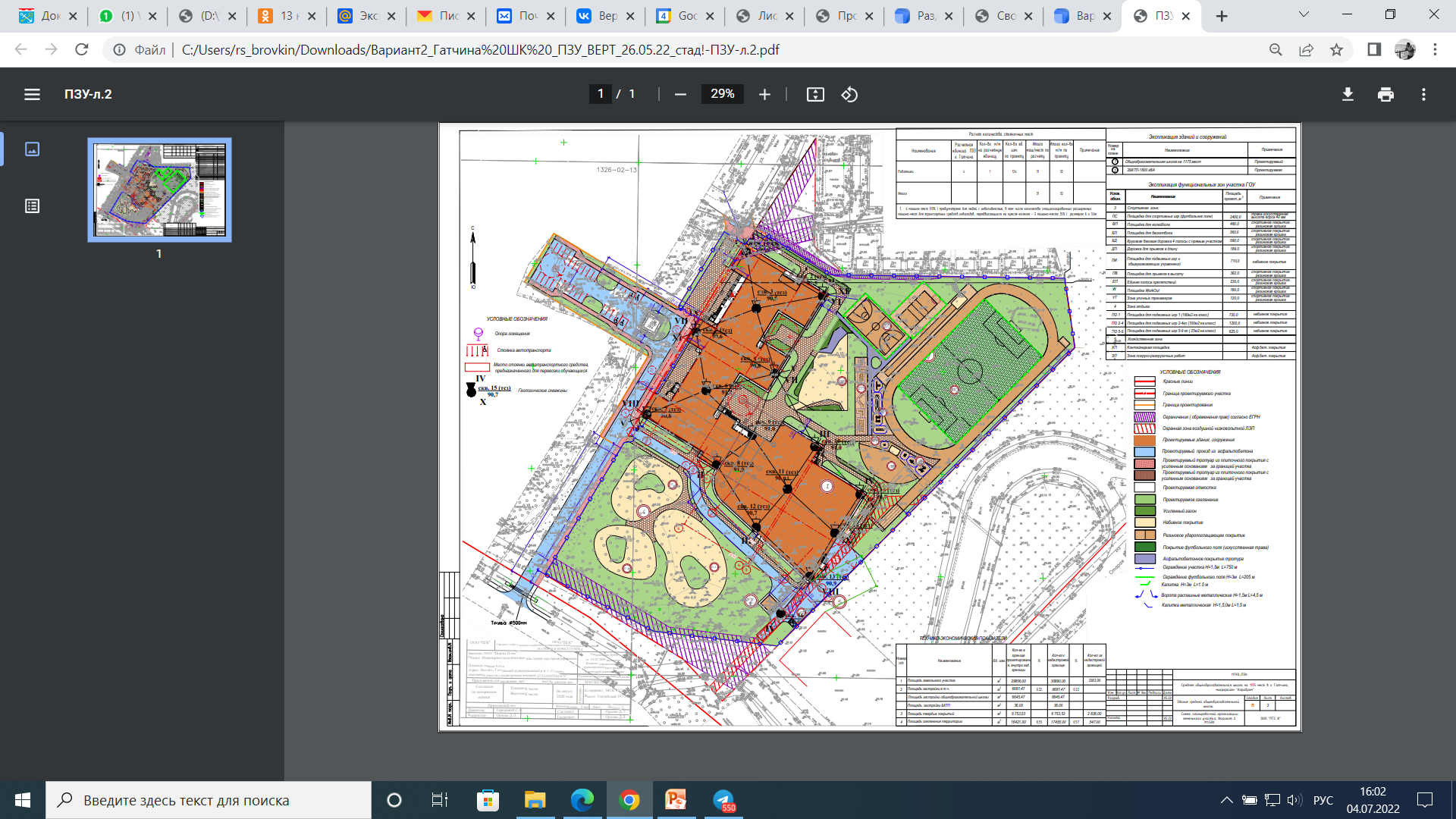 Отсутствие площади передвходом в начальную школу
Организацияподъезда к школебез пересеченияс пешеходами
Отсутствие организации главного входа в школу
Перед входом 
В младшую школуорганизованаплощадь
Изменена конфигурация и ориентацияшкольногостадиона
неполноценный
школьный стадион
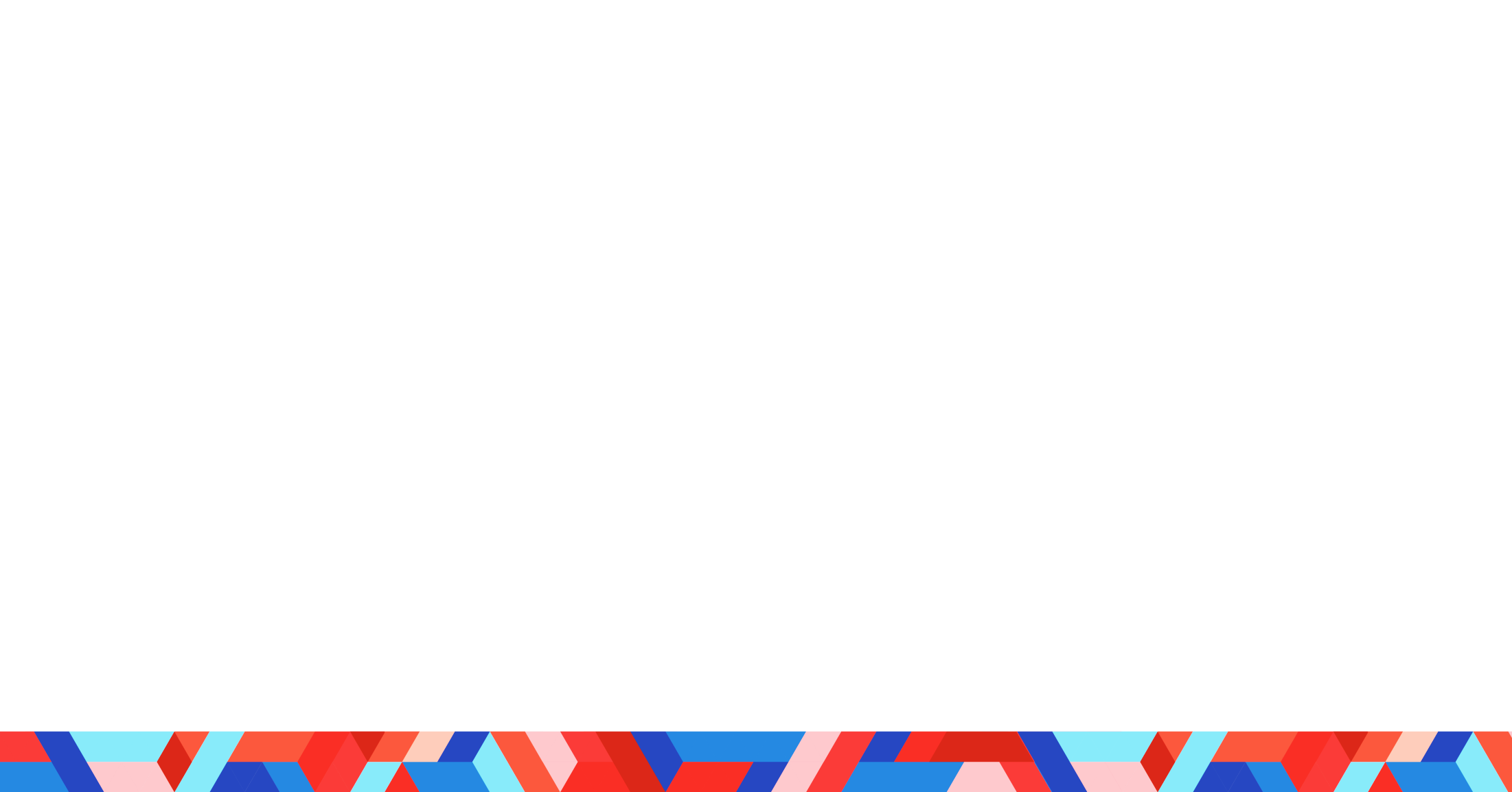 19
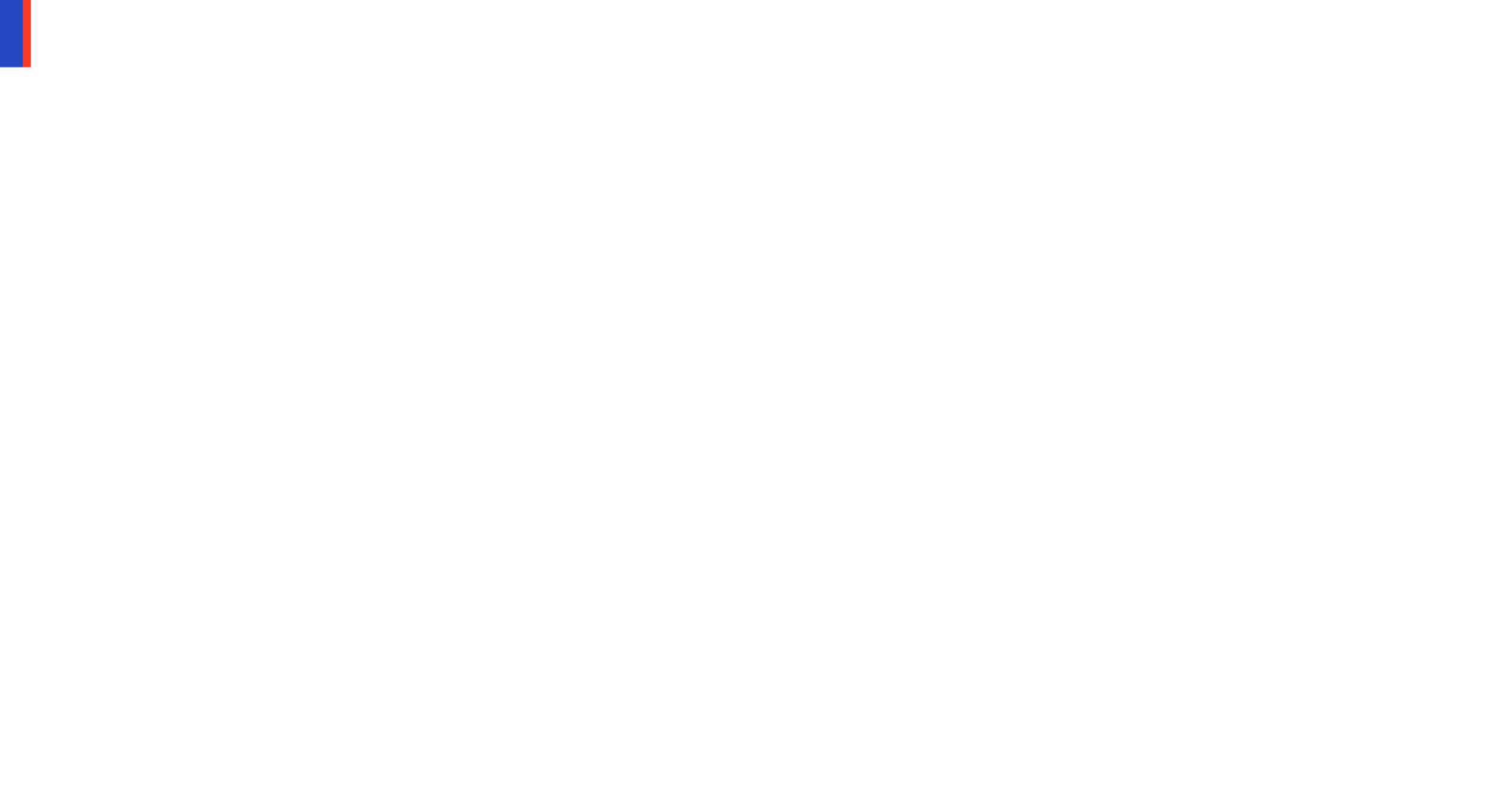 ШКОЛА В Г. ГАТЧИНА
ДО рассмотрения
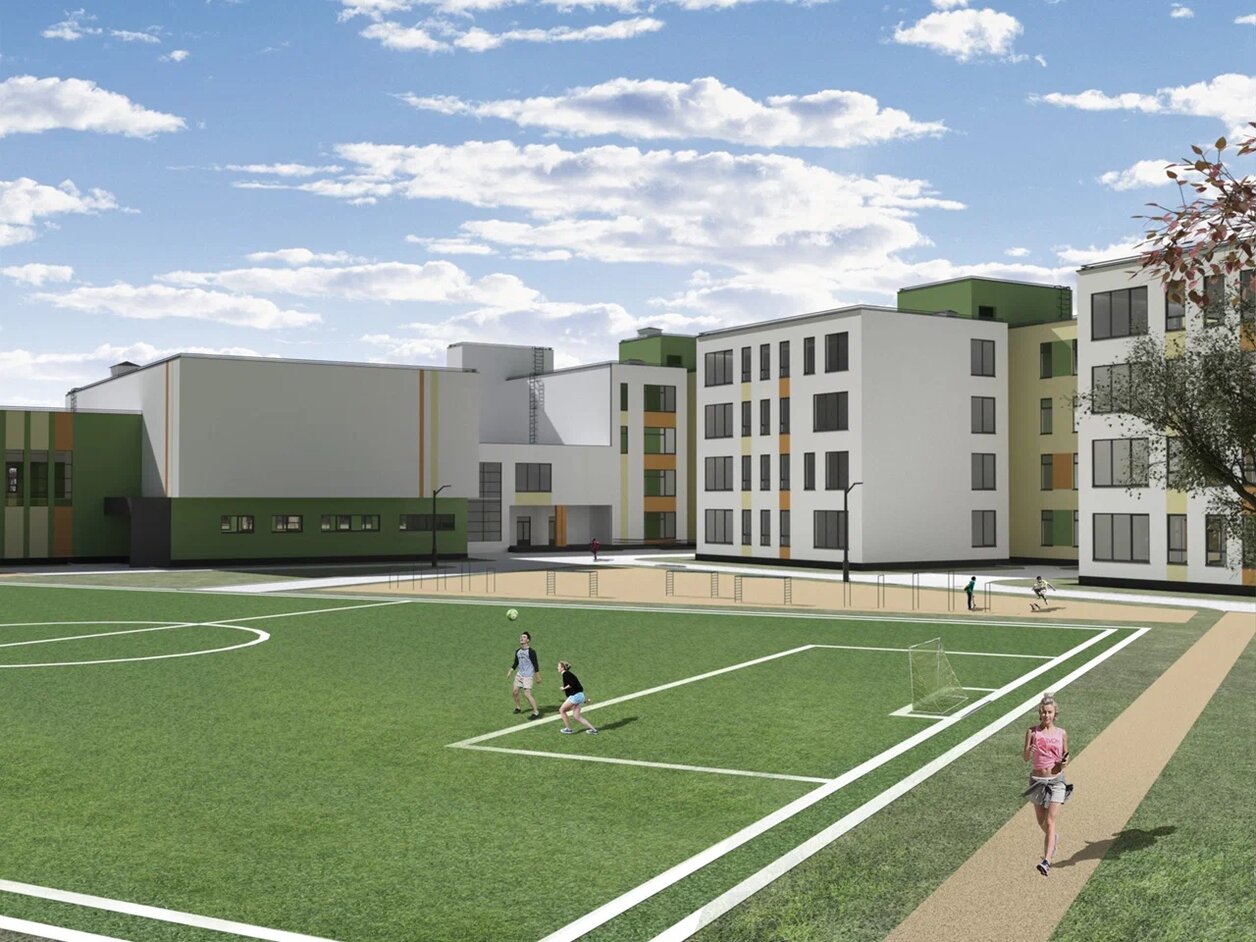 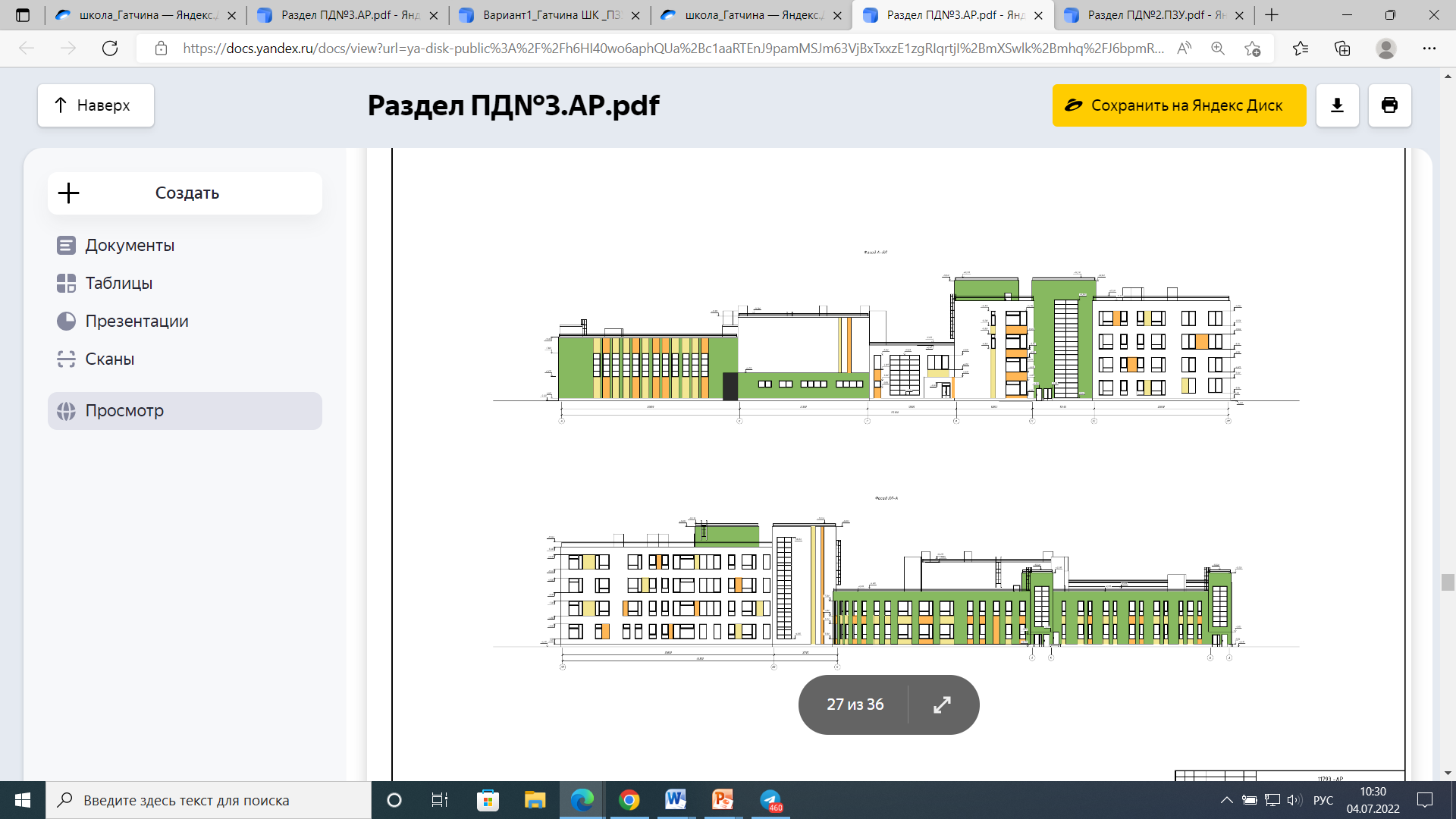 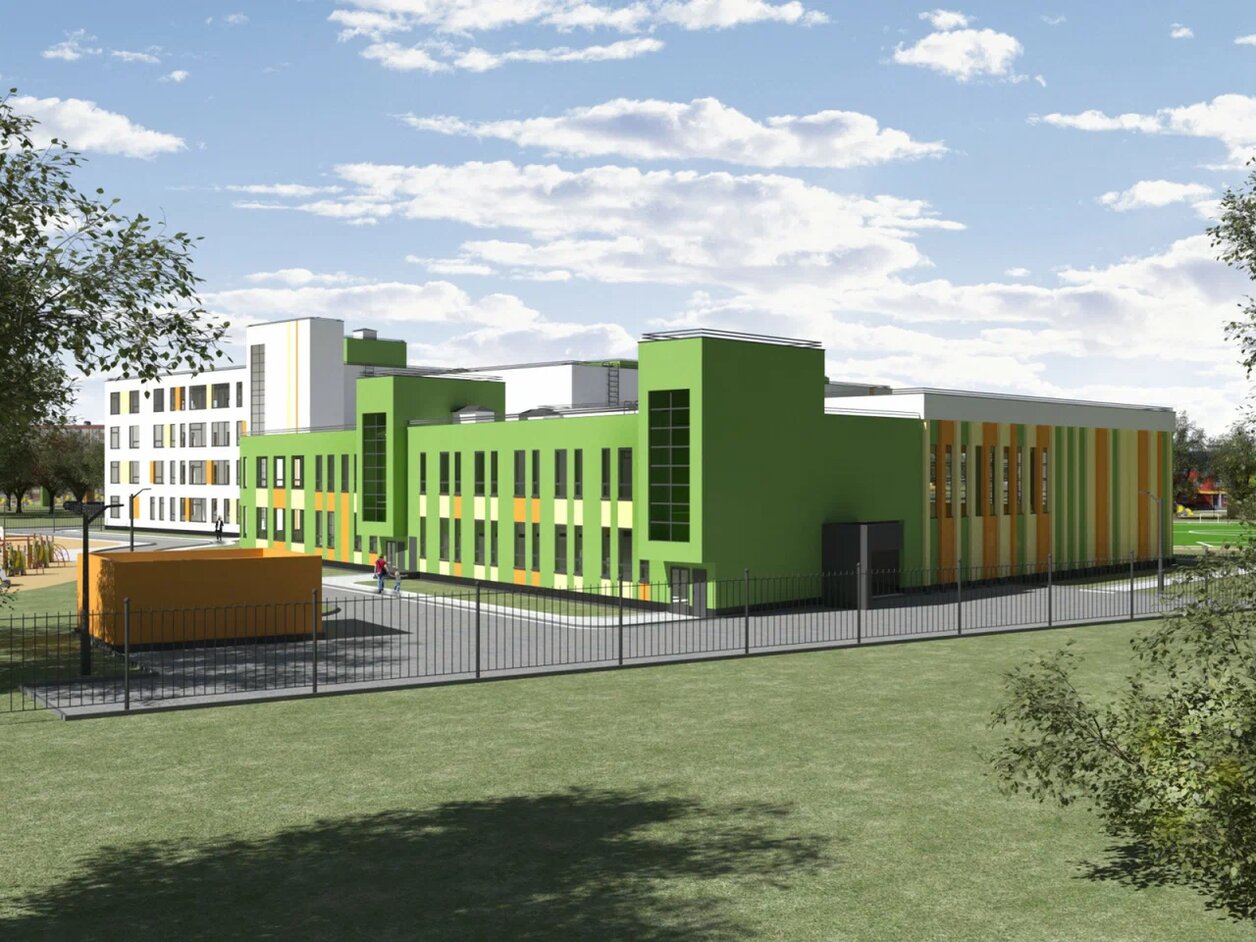 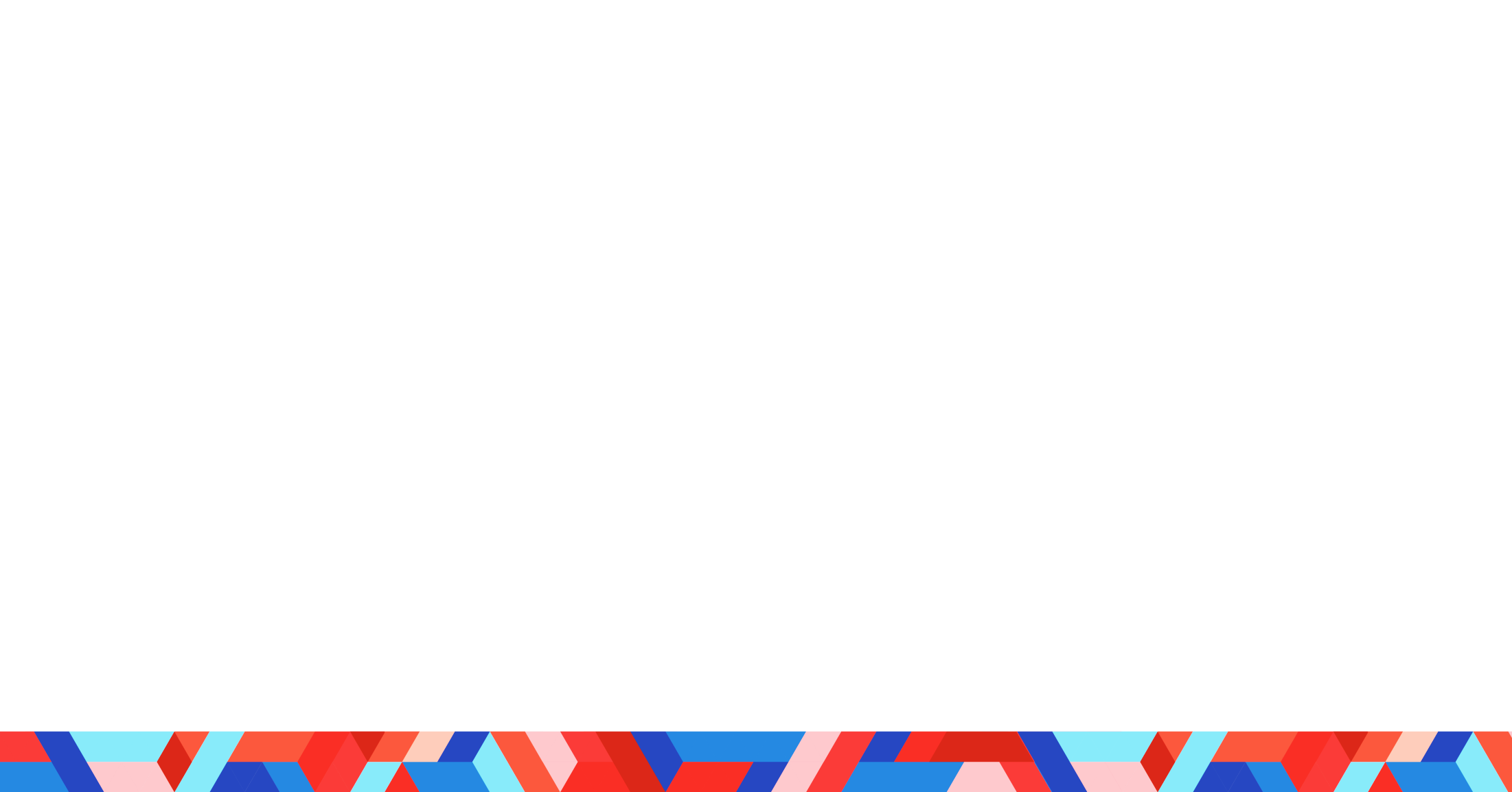 20
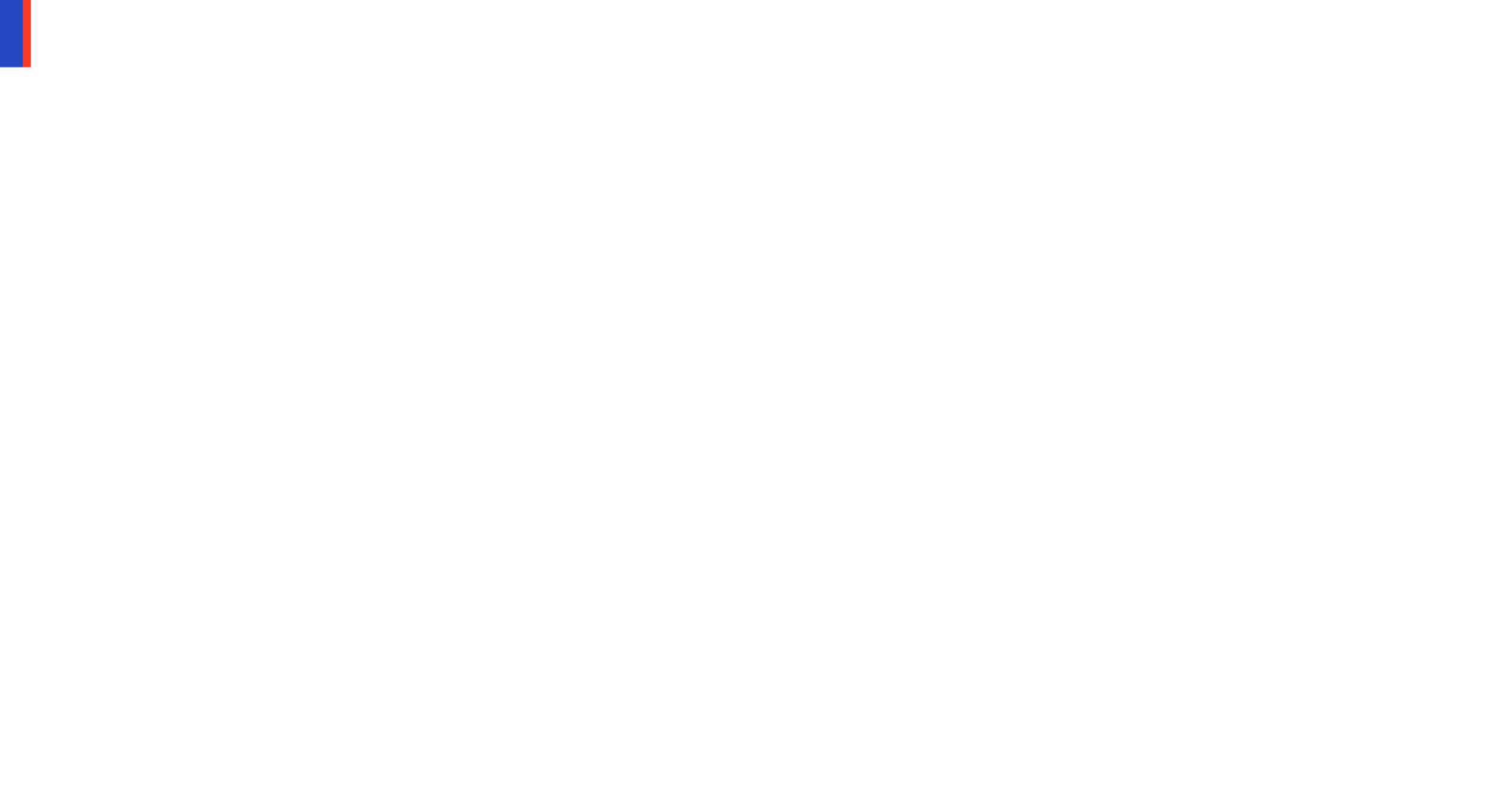 ШКОЛА В Г. ГАТЧИНА
Вариант архитектурно-градостроительного решения школы
Аутентичностьк средовой застройкевокругпланируемой школы
Применения узнаваемой супер-графики и элементов МАФ – 
доминант
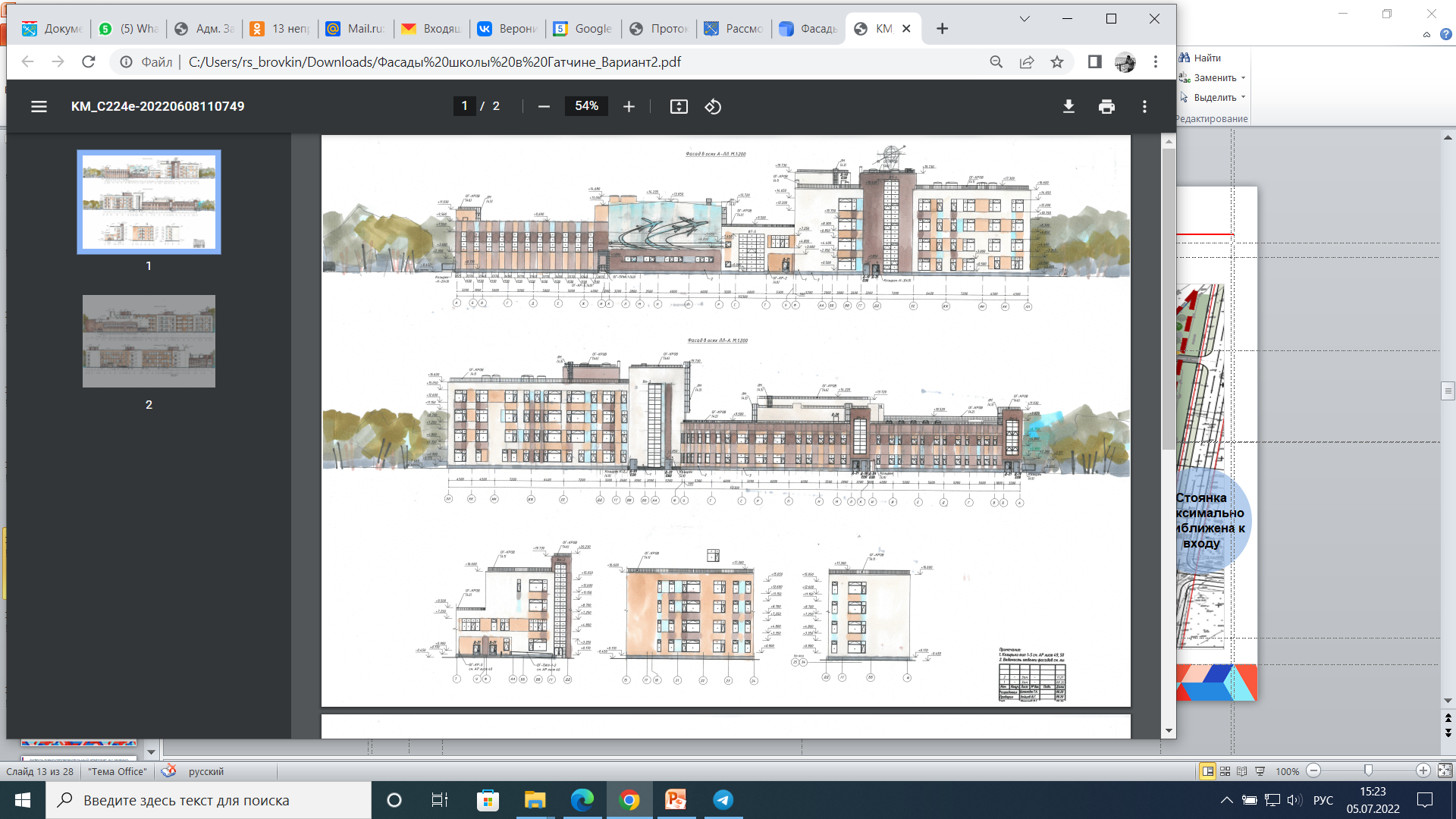 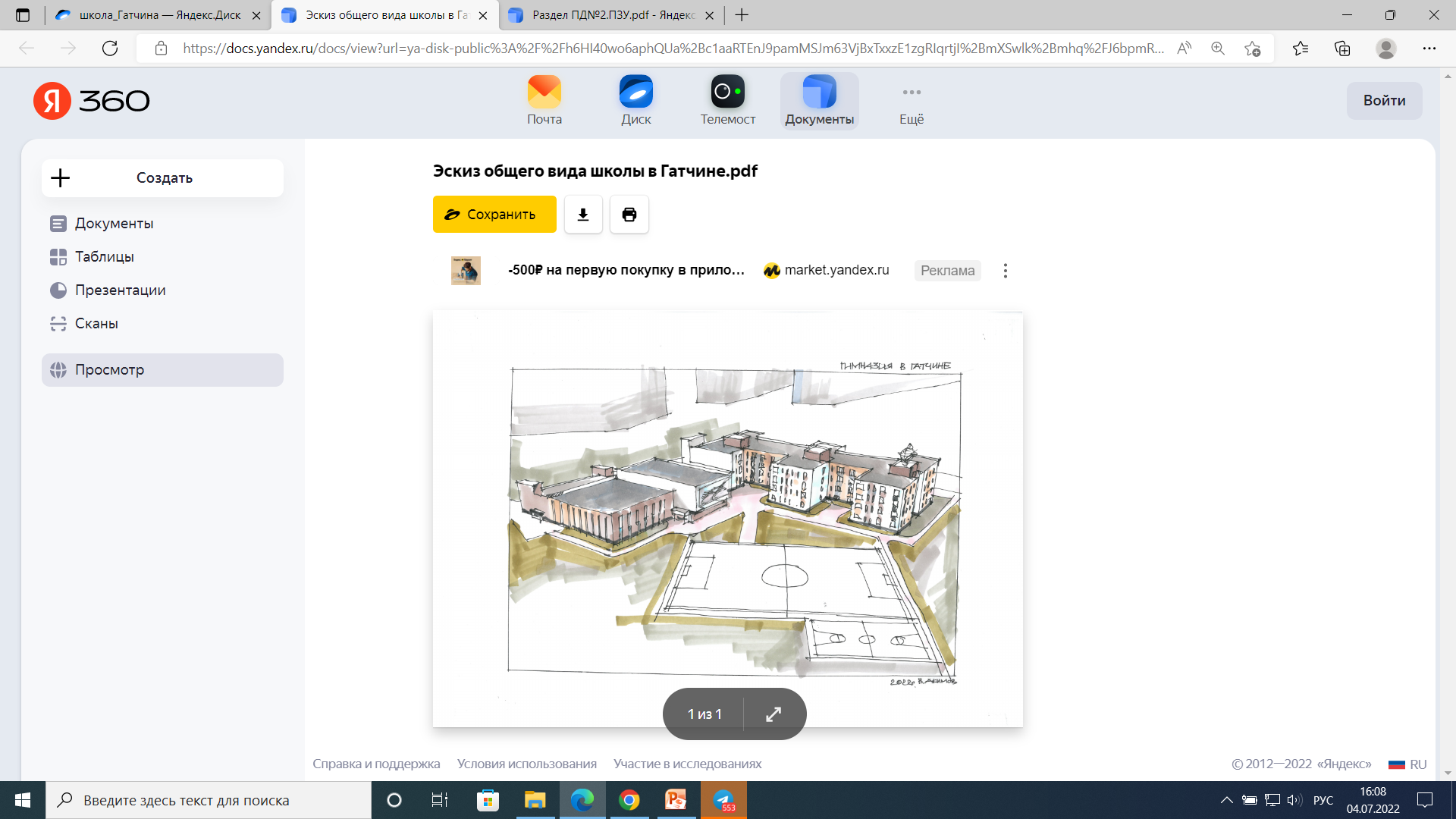 Знак места –территориябывшегоаэродрома
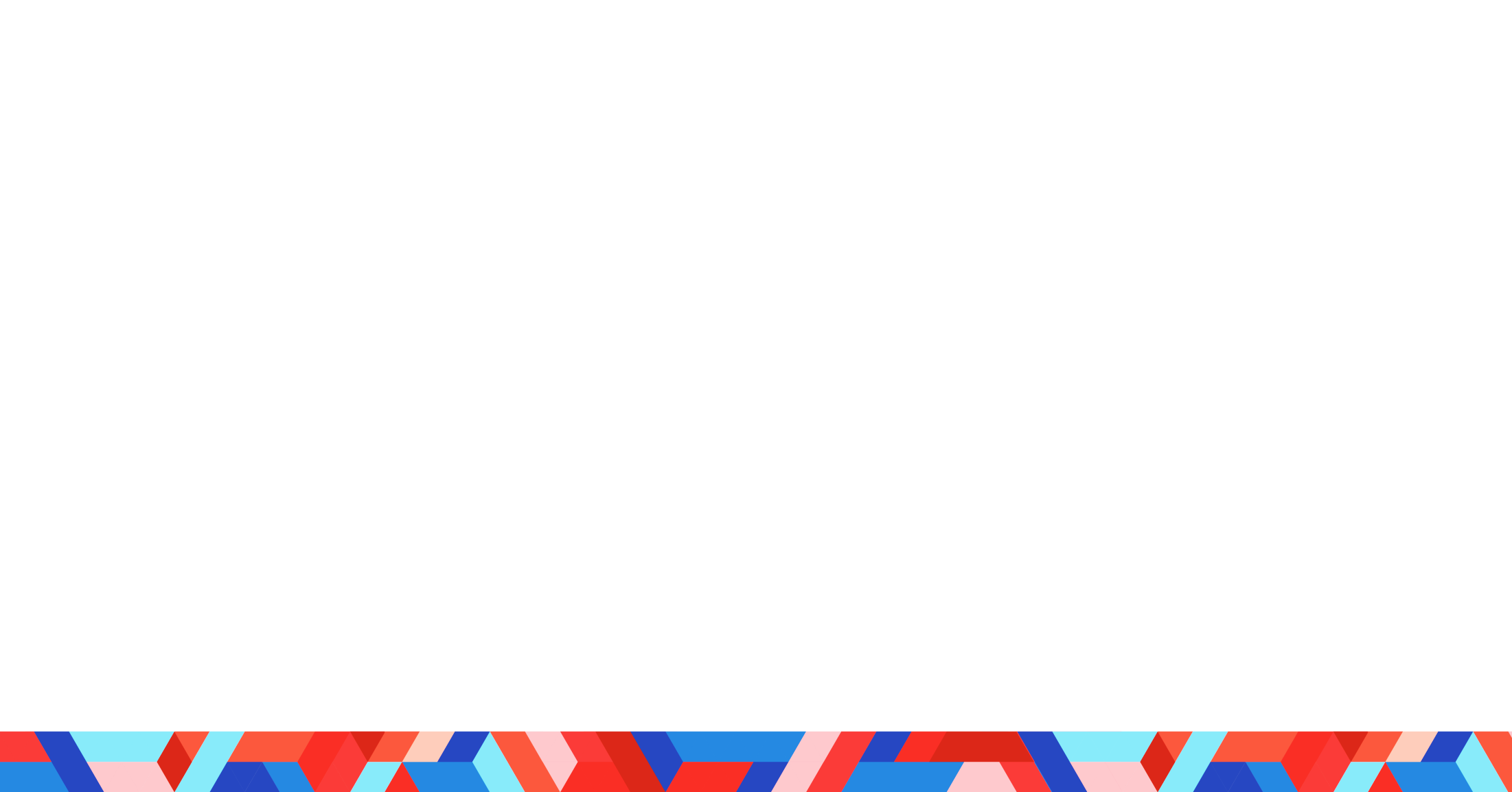 21
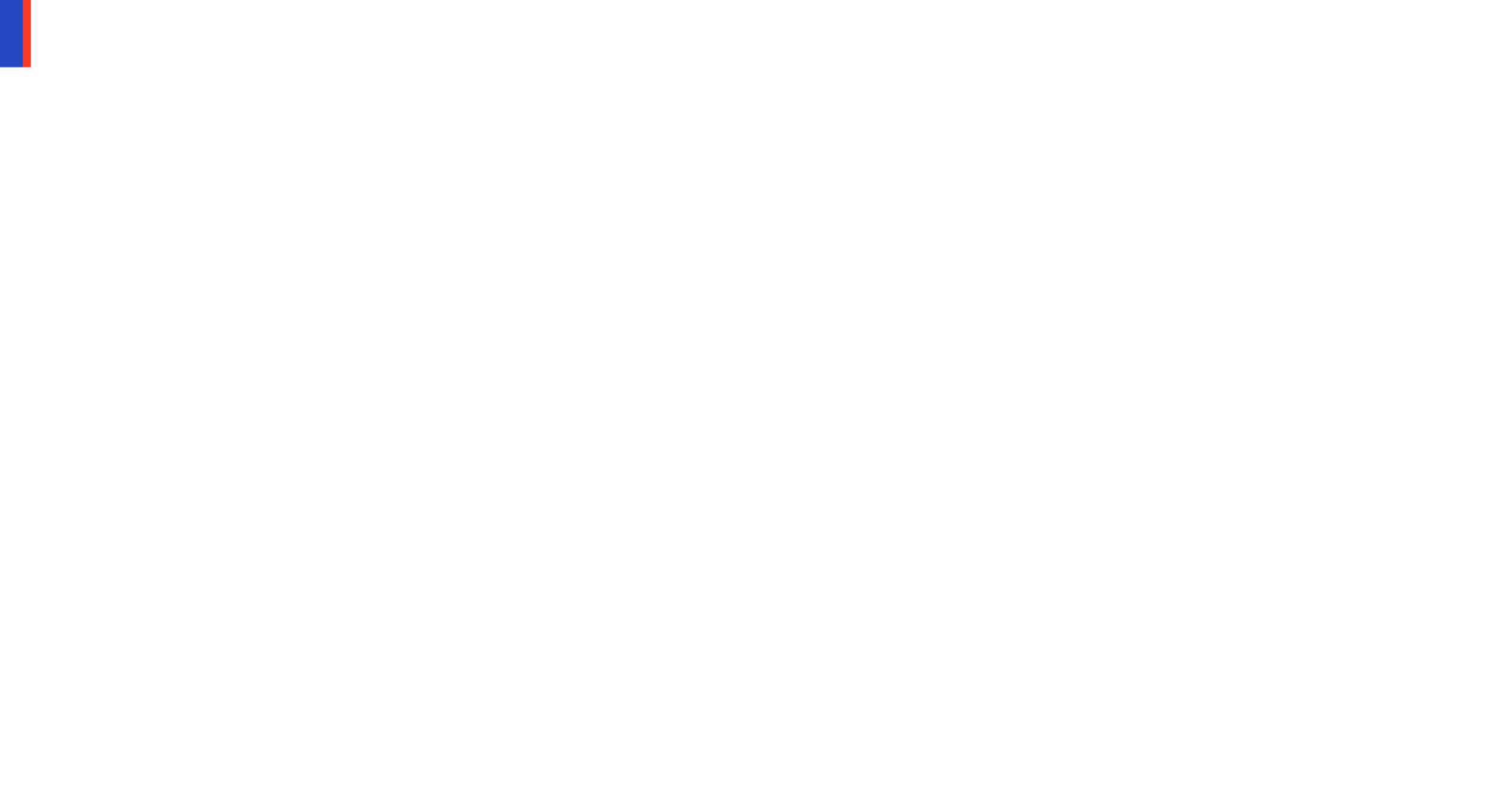 ДОМ КУЛЬТУРЫ В ГП. ЯНИНО
ПОСЛЕ рассмотрения
ДО рассмотрения
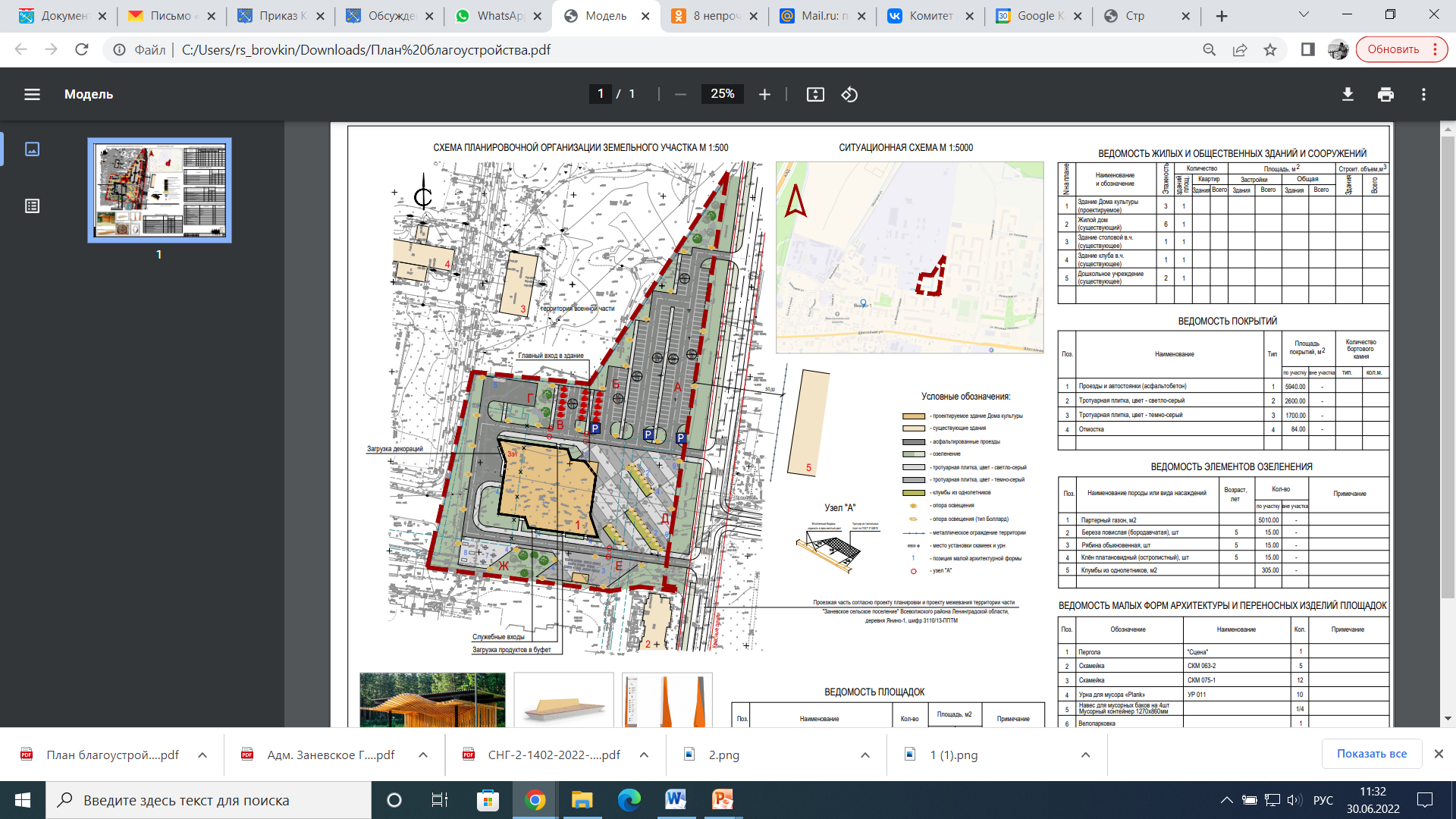 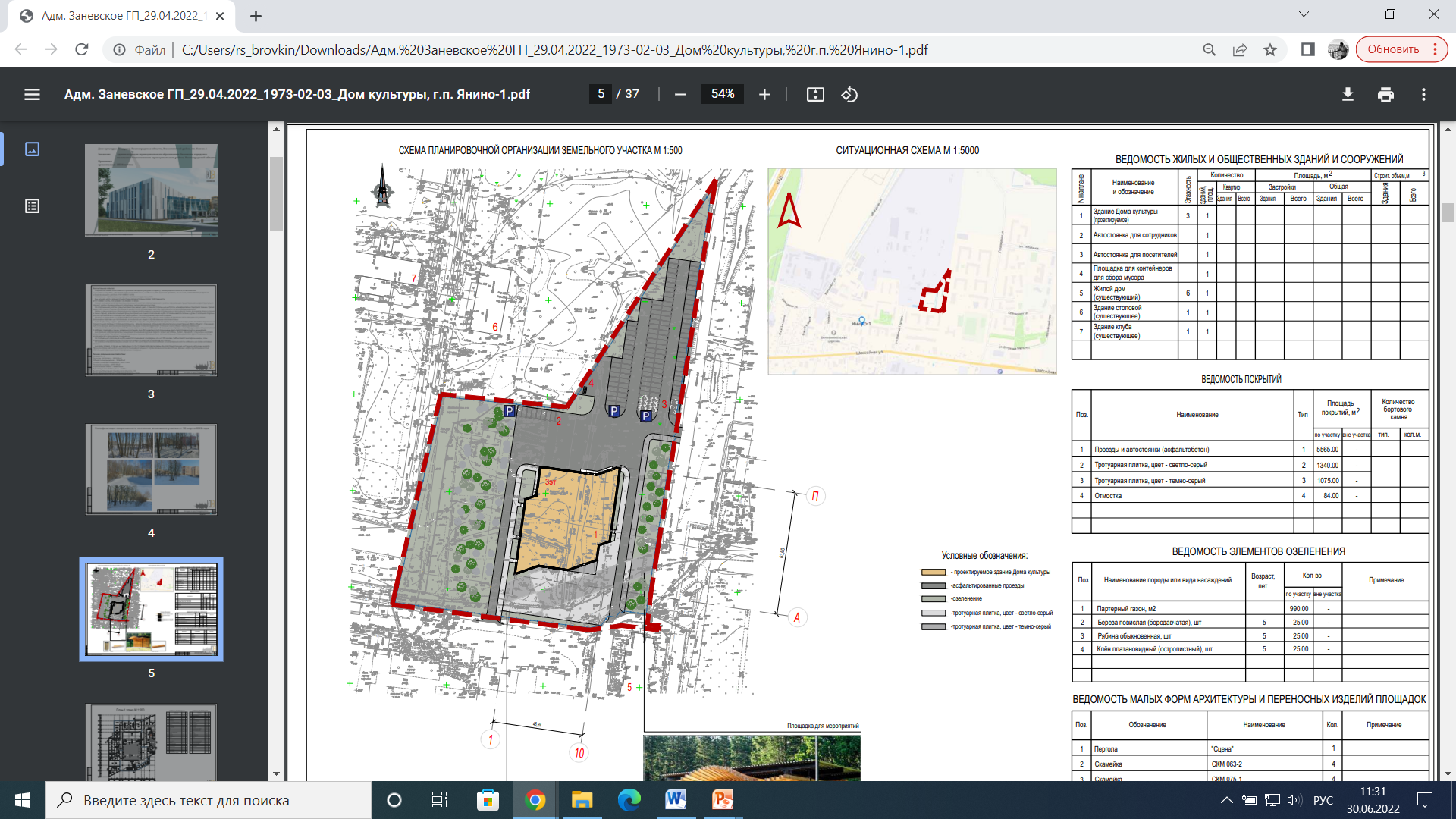 Здание внесредового
контекстатерритории
Расположениестоянкиудалено от центрального входа
Хозяйственная зона объектаразделена отвходной зоны
Гостевая стоянка максимально приближена к  центральному
входу
Отсутствиенавигации и информации по объекту
Центральный вход в объектразвернут к парадной жилого дома напротив
Появлениебольшой площади для проведения городских мероприятий
Центральный фасад ориентирован на городскую магистраль
Отсутствиеограждениятерритории
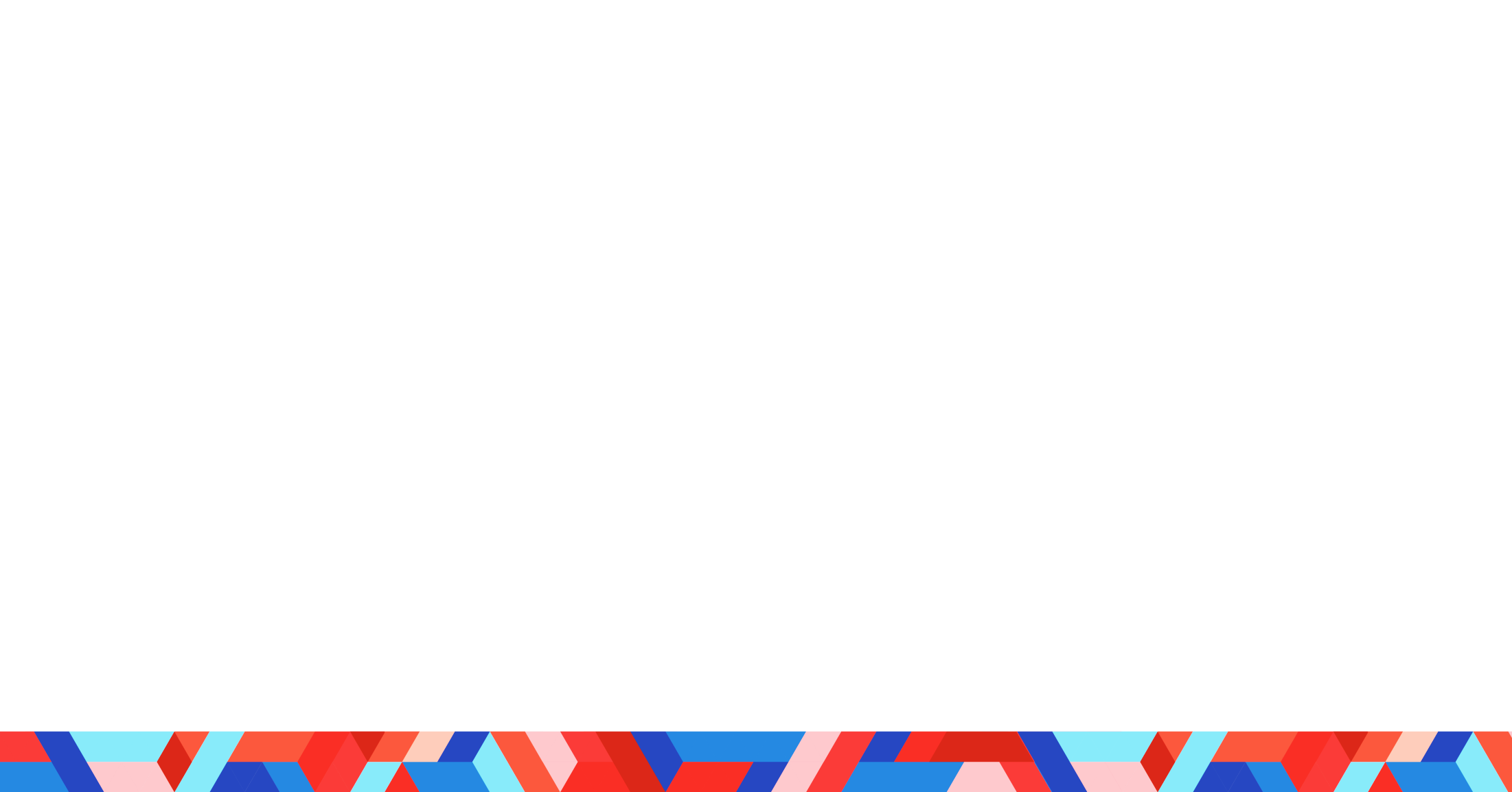 22
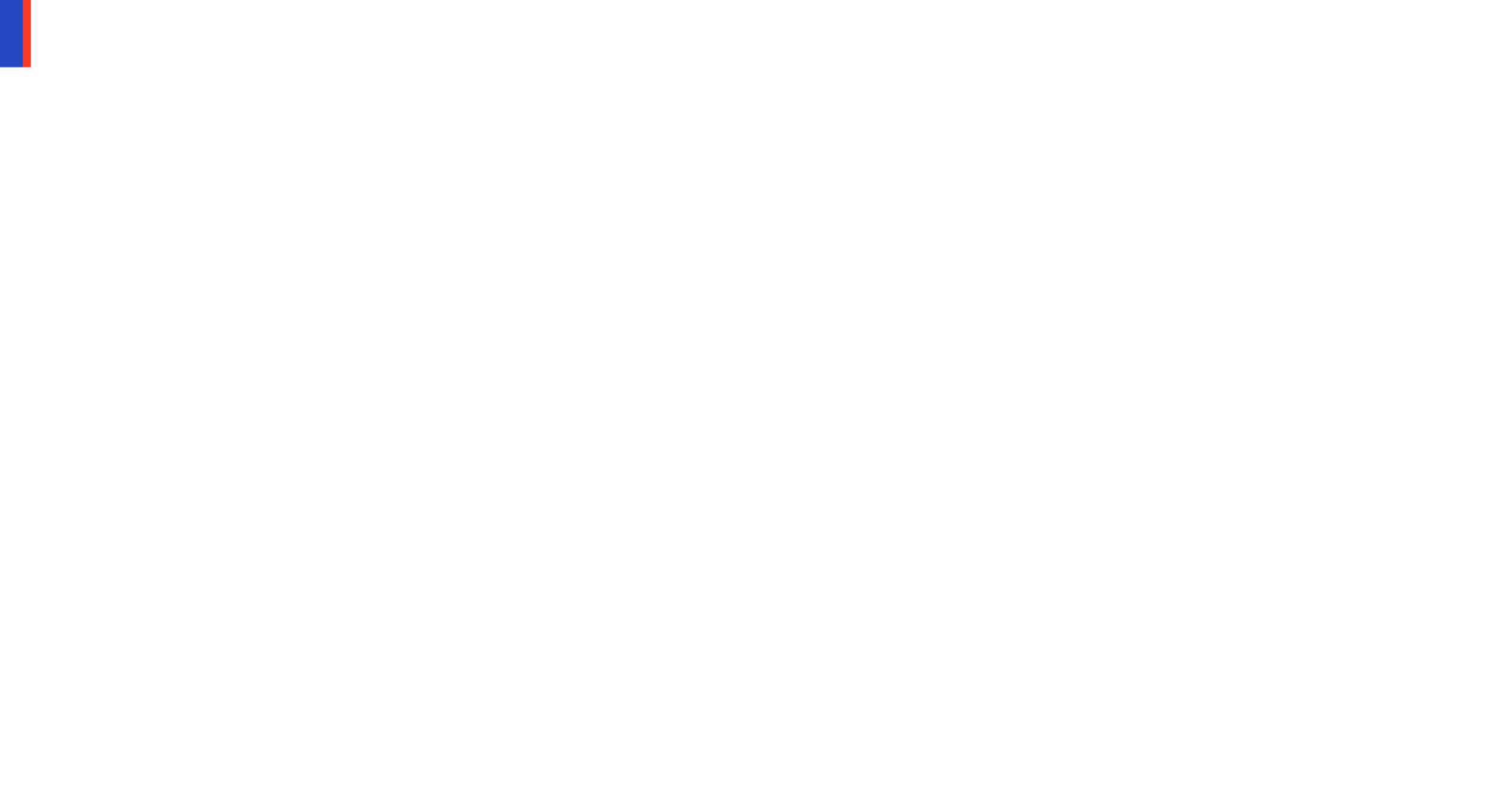 ДОМ КУЛЬТУРЫ В ГП. ЯНИНО
ДО 
рассмотрения
ПОСЛЕ рассмотрения
Выделеныархитектурно –информационныеэлементы
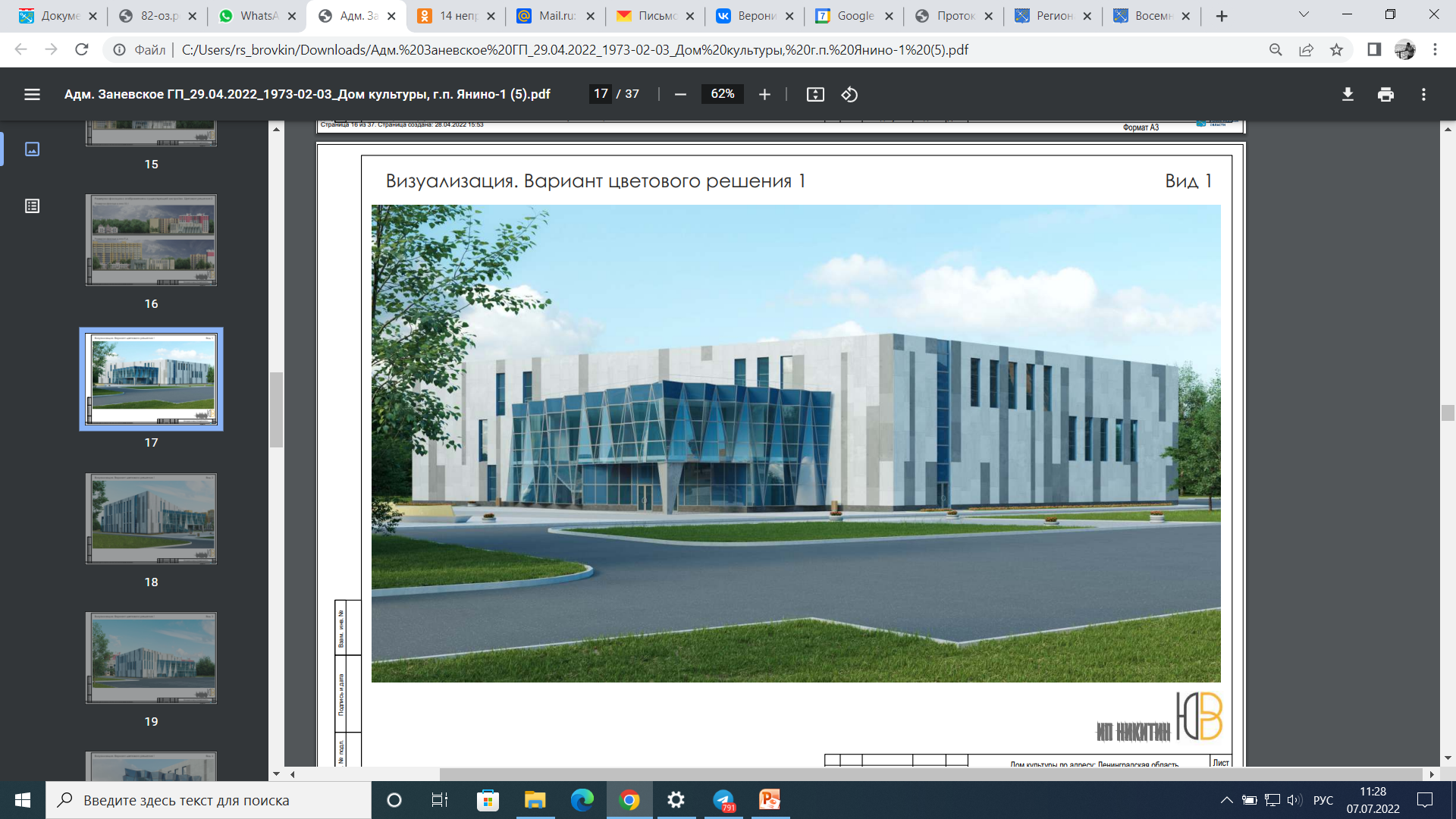 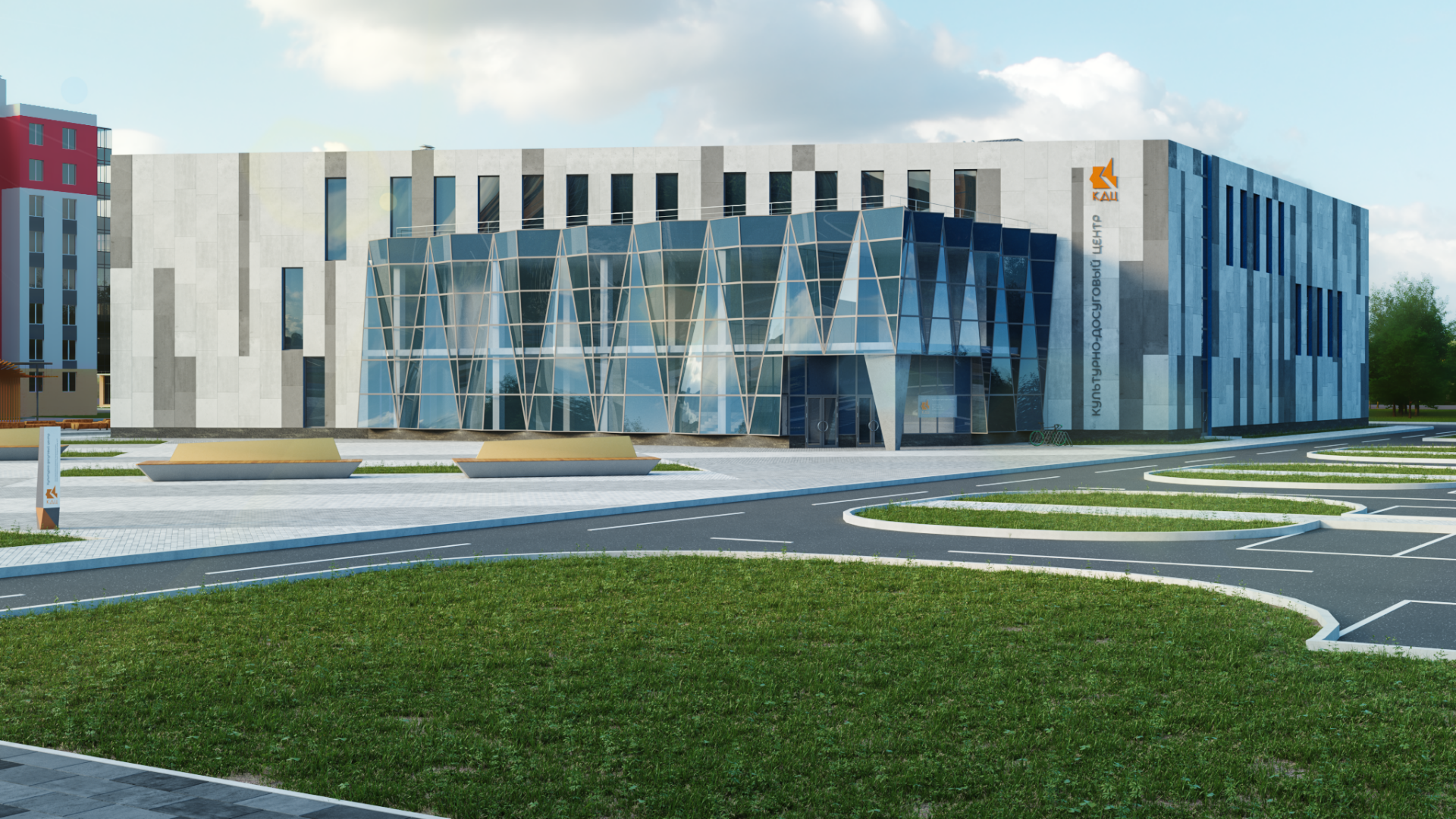 Улучшенвариантфасадногорешения
Расположениестоянкиудалено от центрального входа
Близкоерасположениестояночныхмест иобщественнойтерриториис входом
Расширенатерриторияобщественногопространствапередвходом
Отсутствие 
навигации натерриторииДК
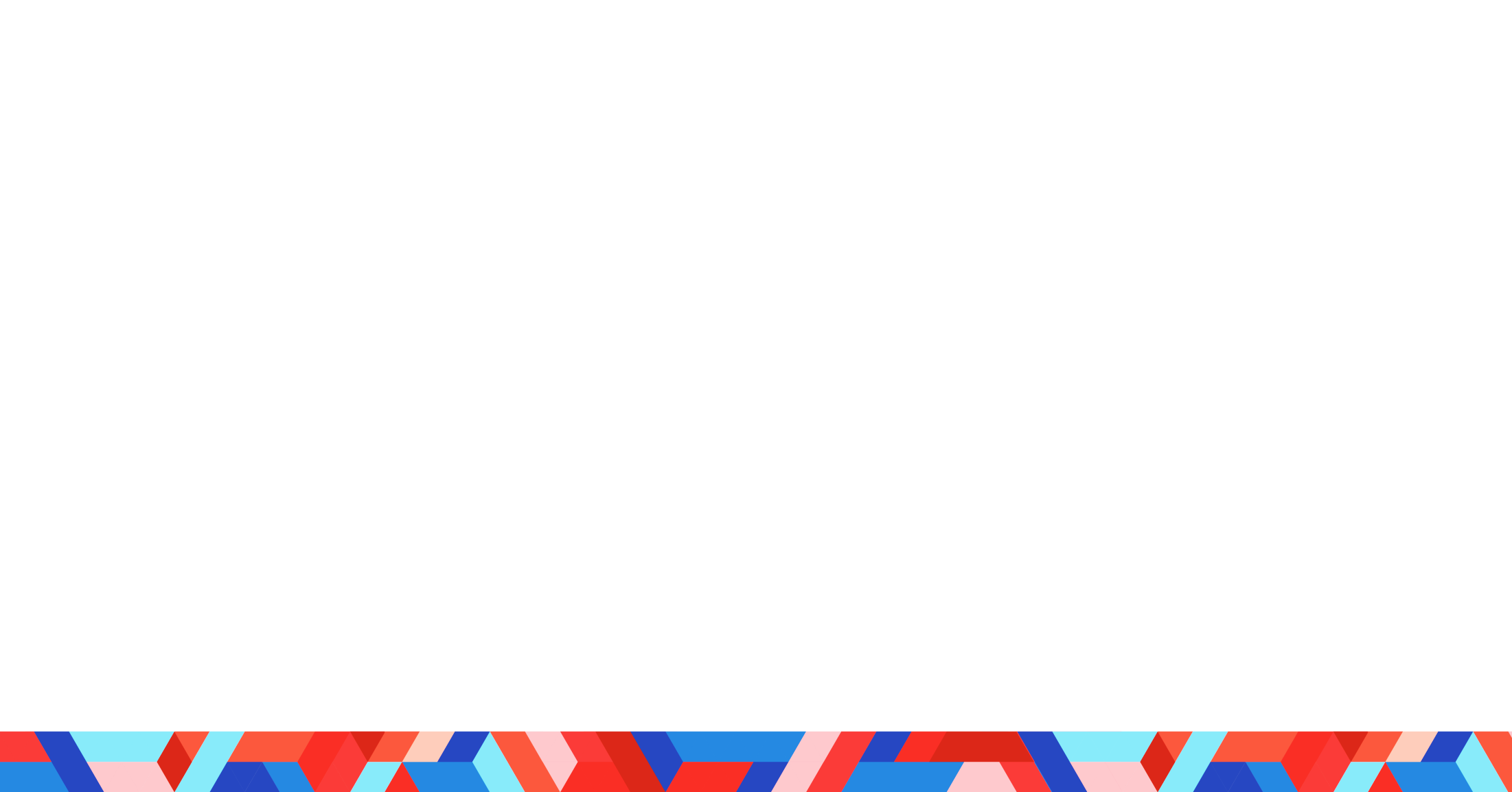 23
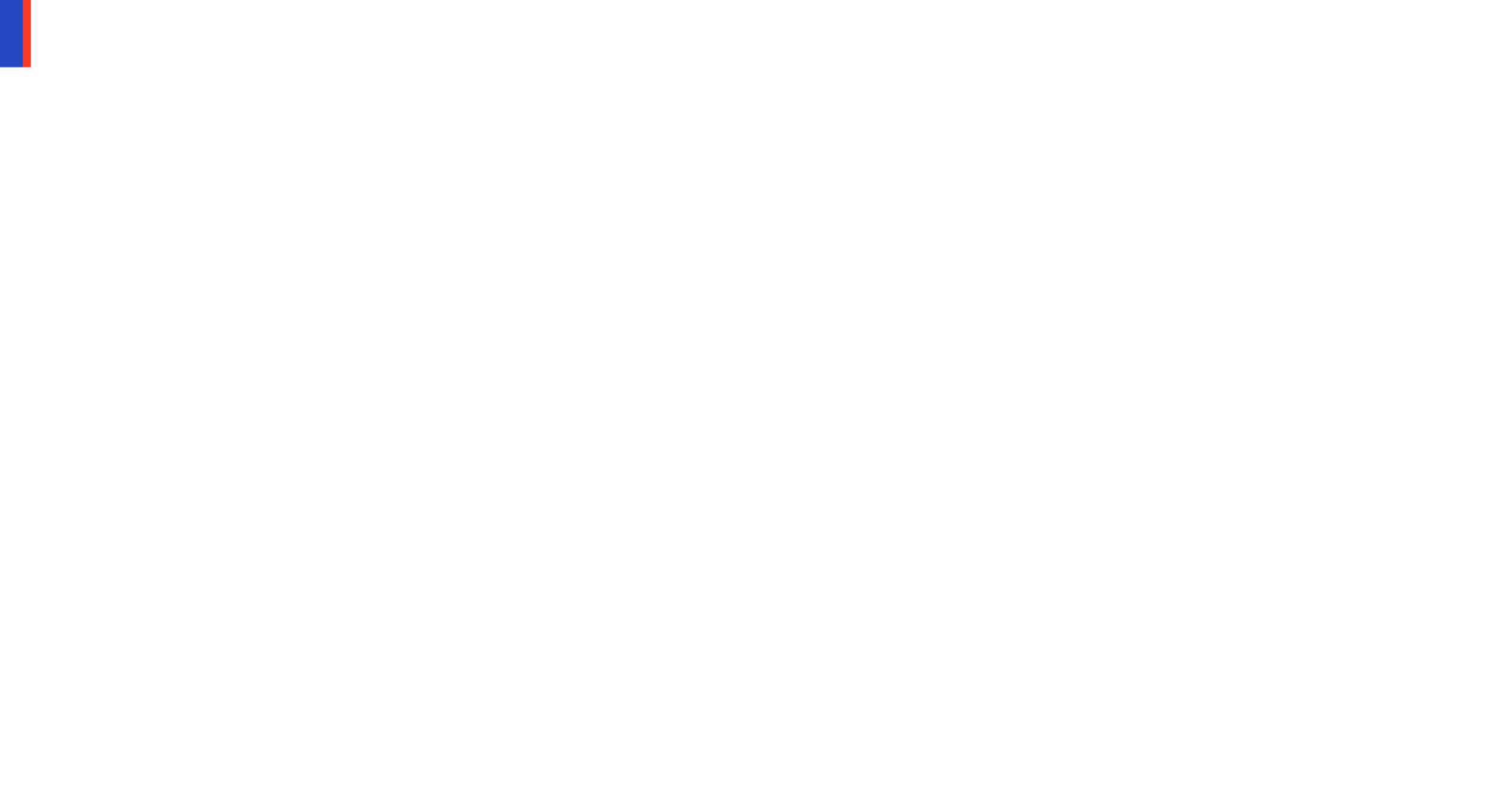 ДОМ КУЛЬТУРЫ В ГП. ЯНИНО
ДО рассмотрения
ПОСЛЕ рассмотрения
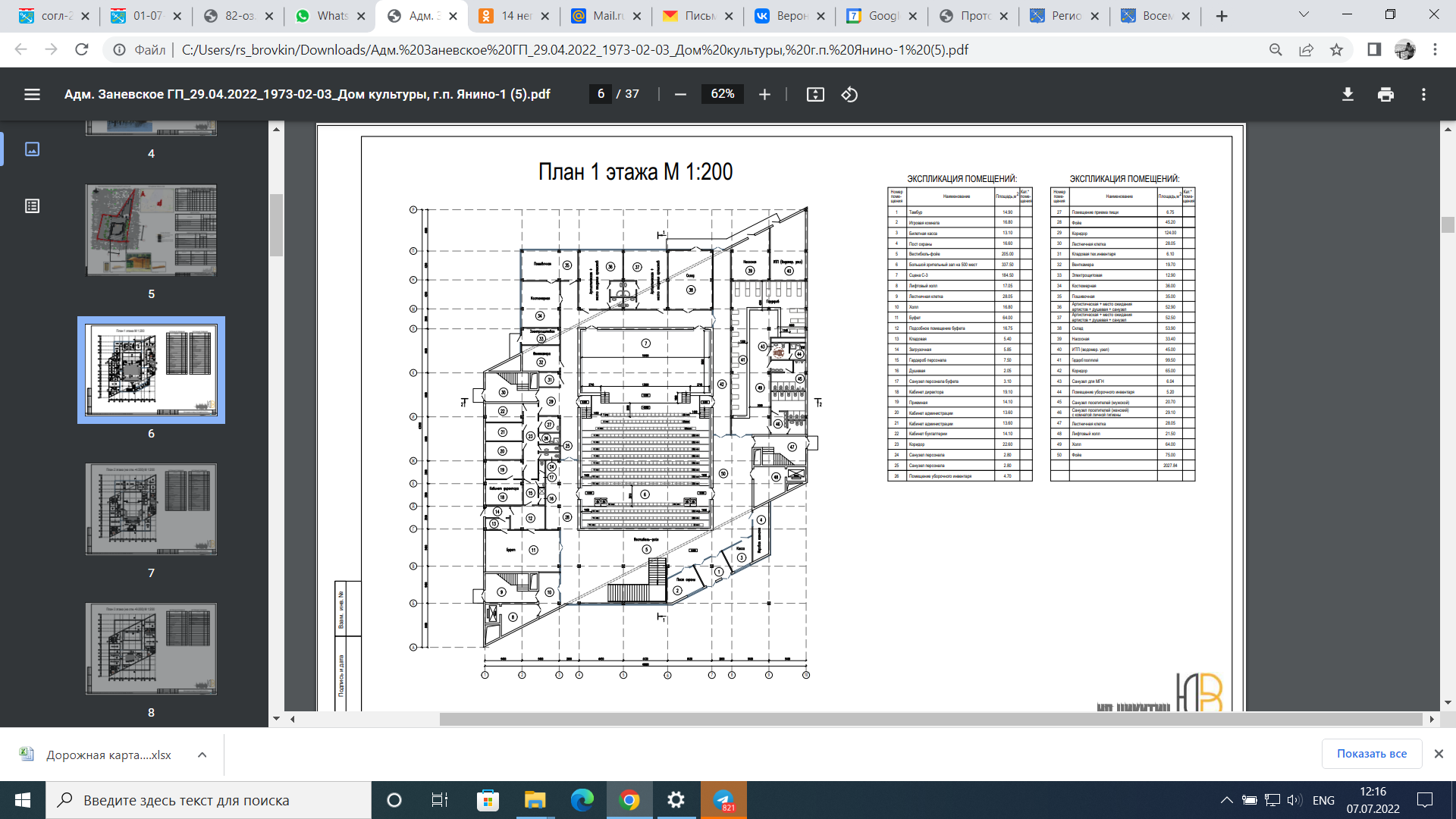 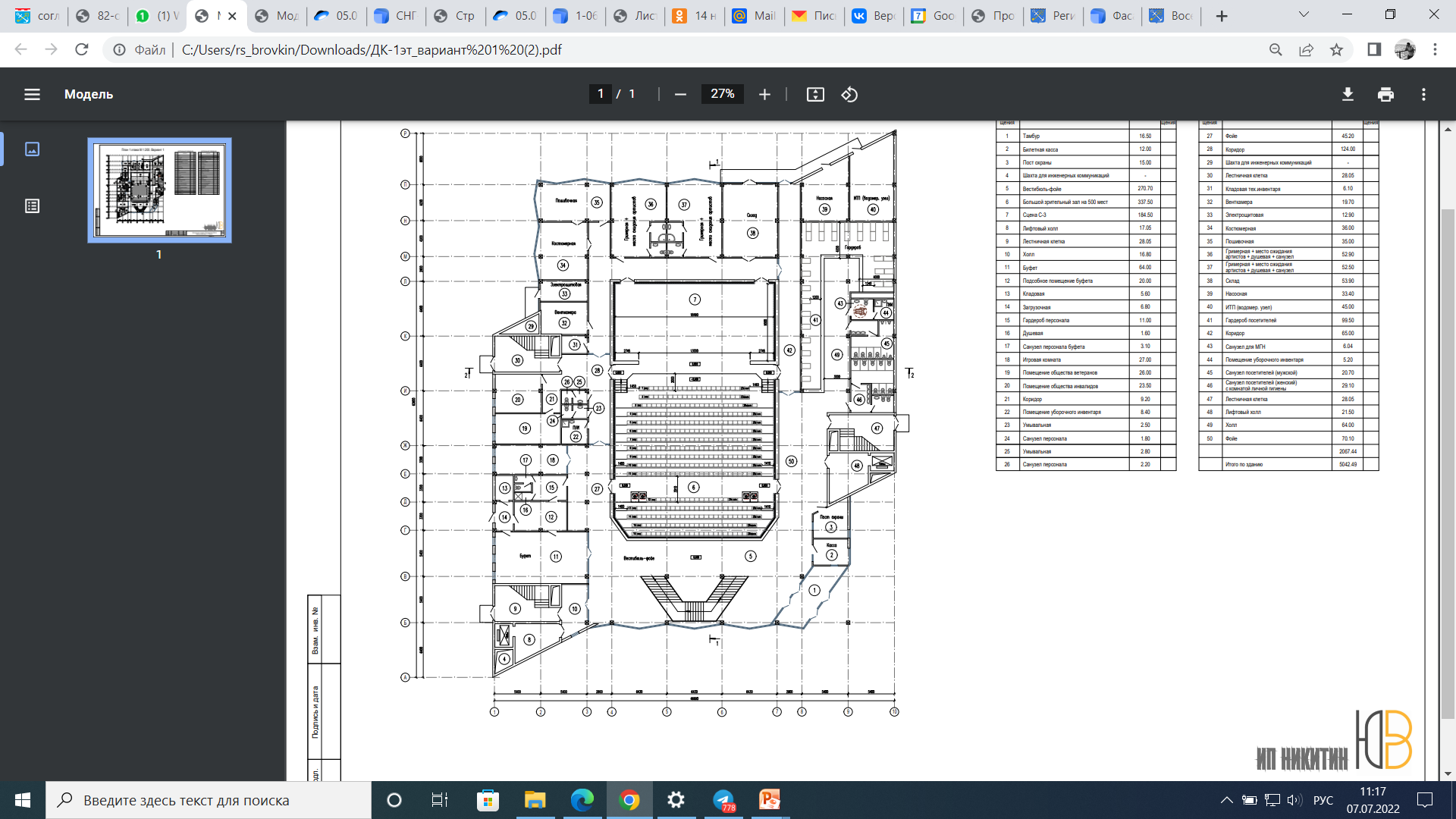 Изменена конфигурацияглавнойлестницы
Внутреннее помещение ориентировано острым углом на вход
Не организованвходнойвестибюль
Исключенывизуальные препятствия при входе
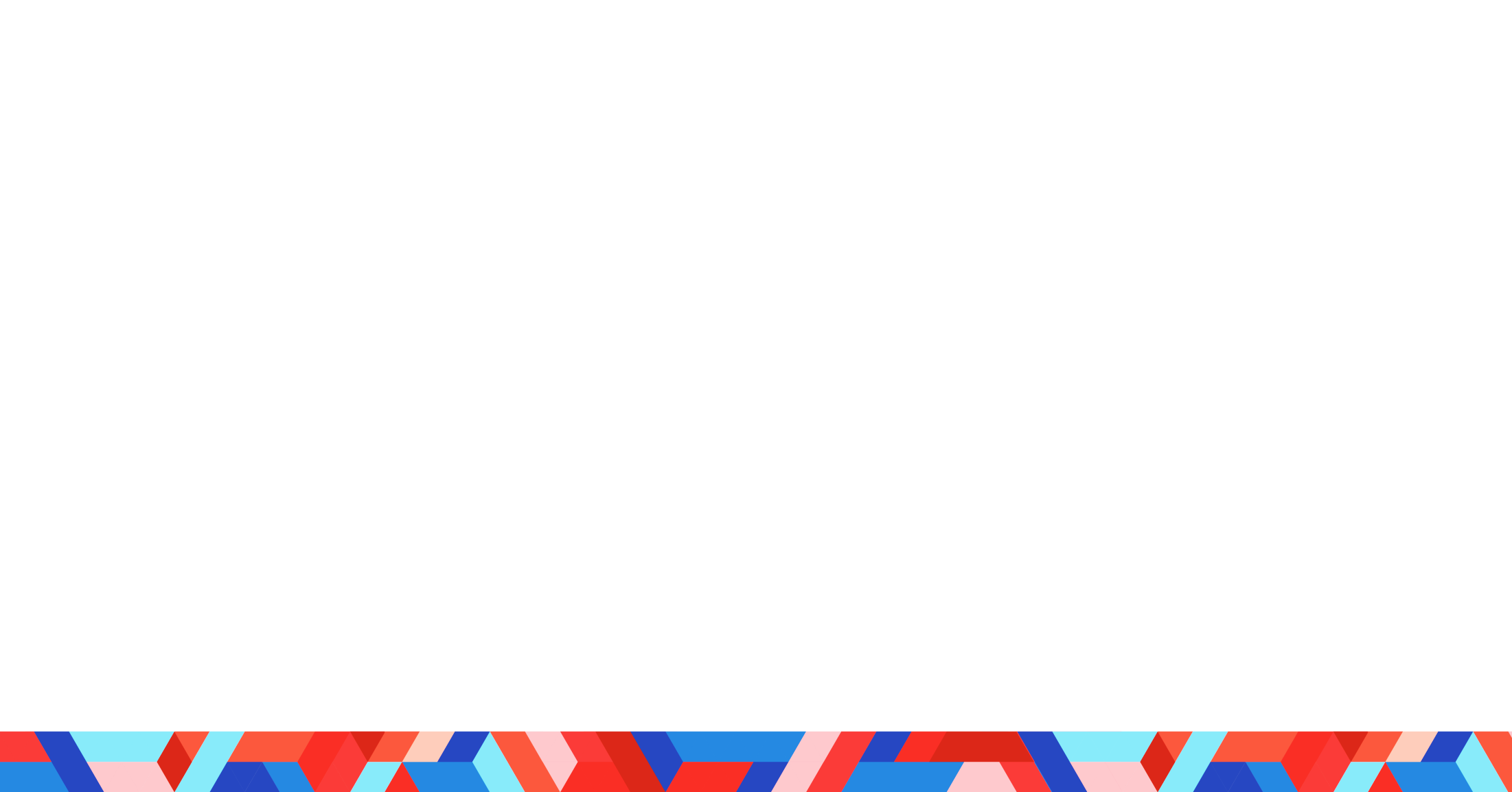 24
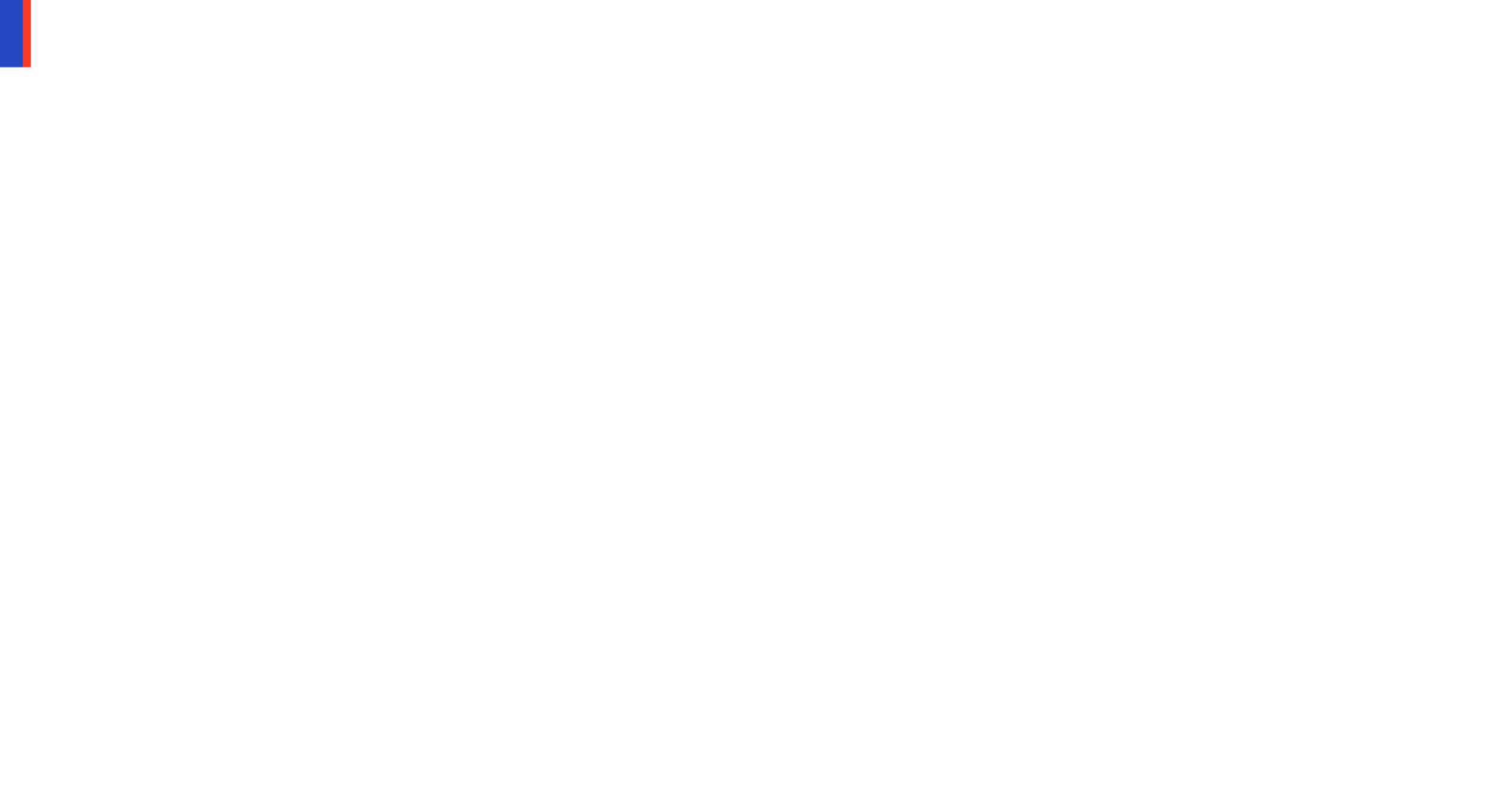 ФИЗКУЛЬТУРНО-ОЗДОРОВИТЕЛЬНЫЙ КОМПЛЕКС В Г. МУРИНО
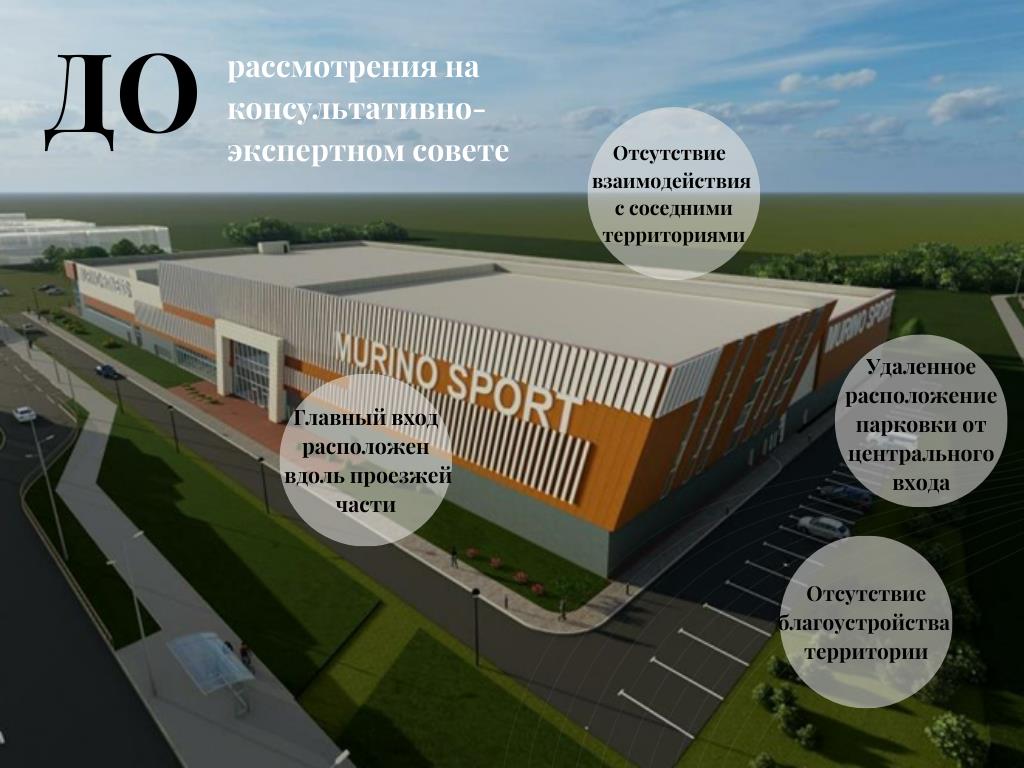 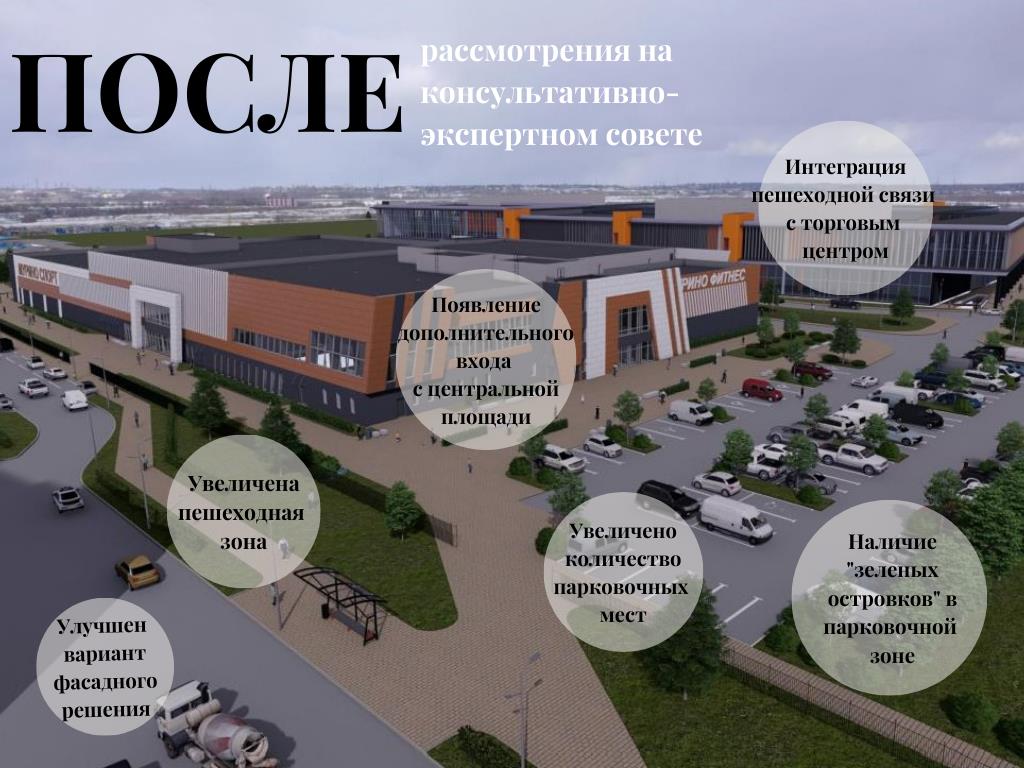 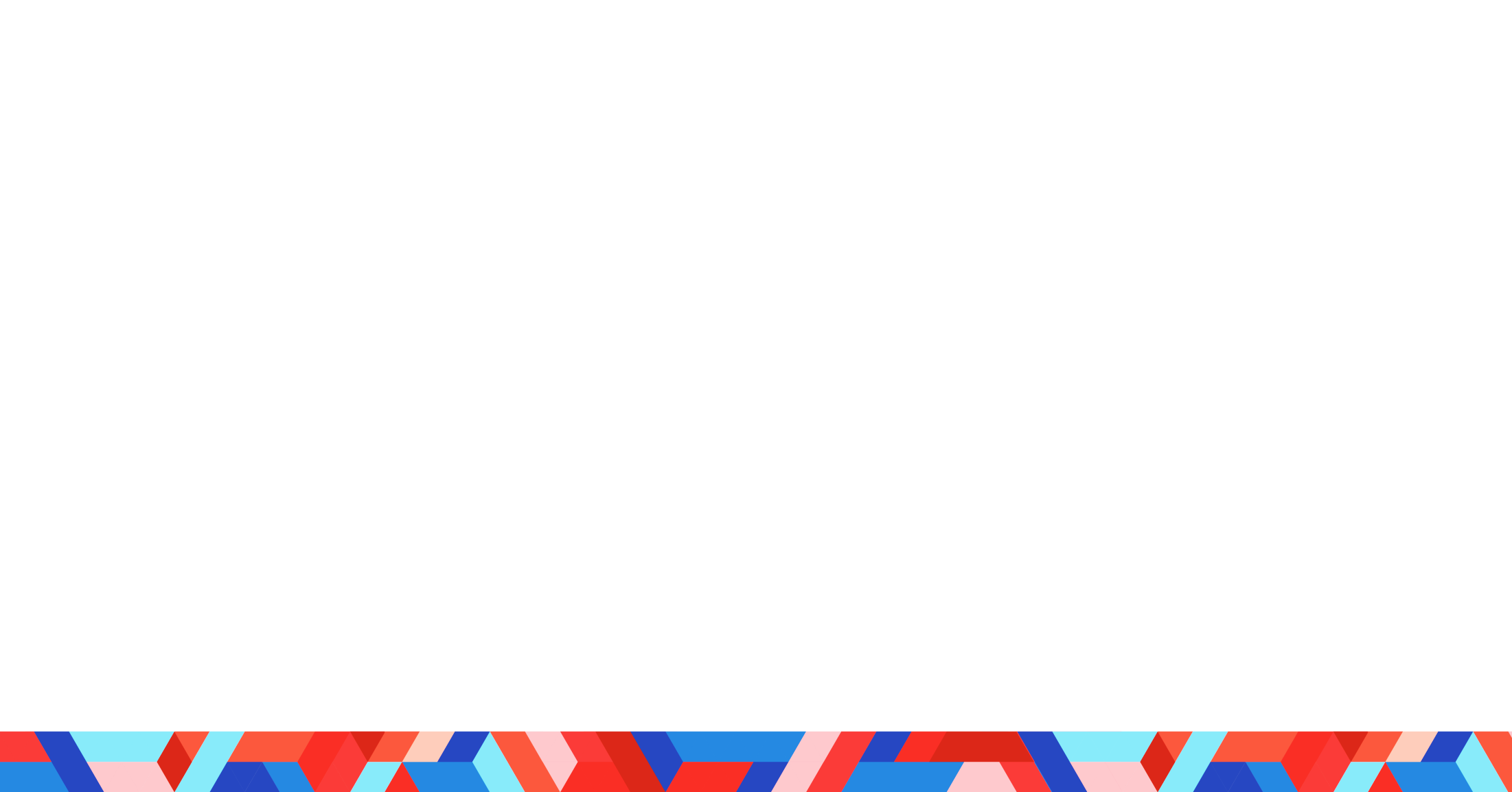 25
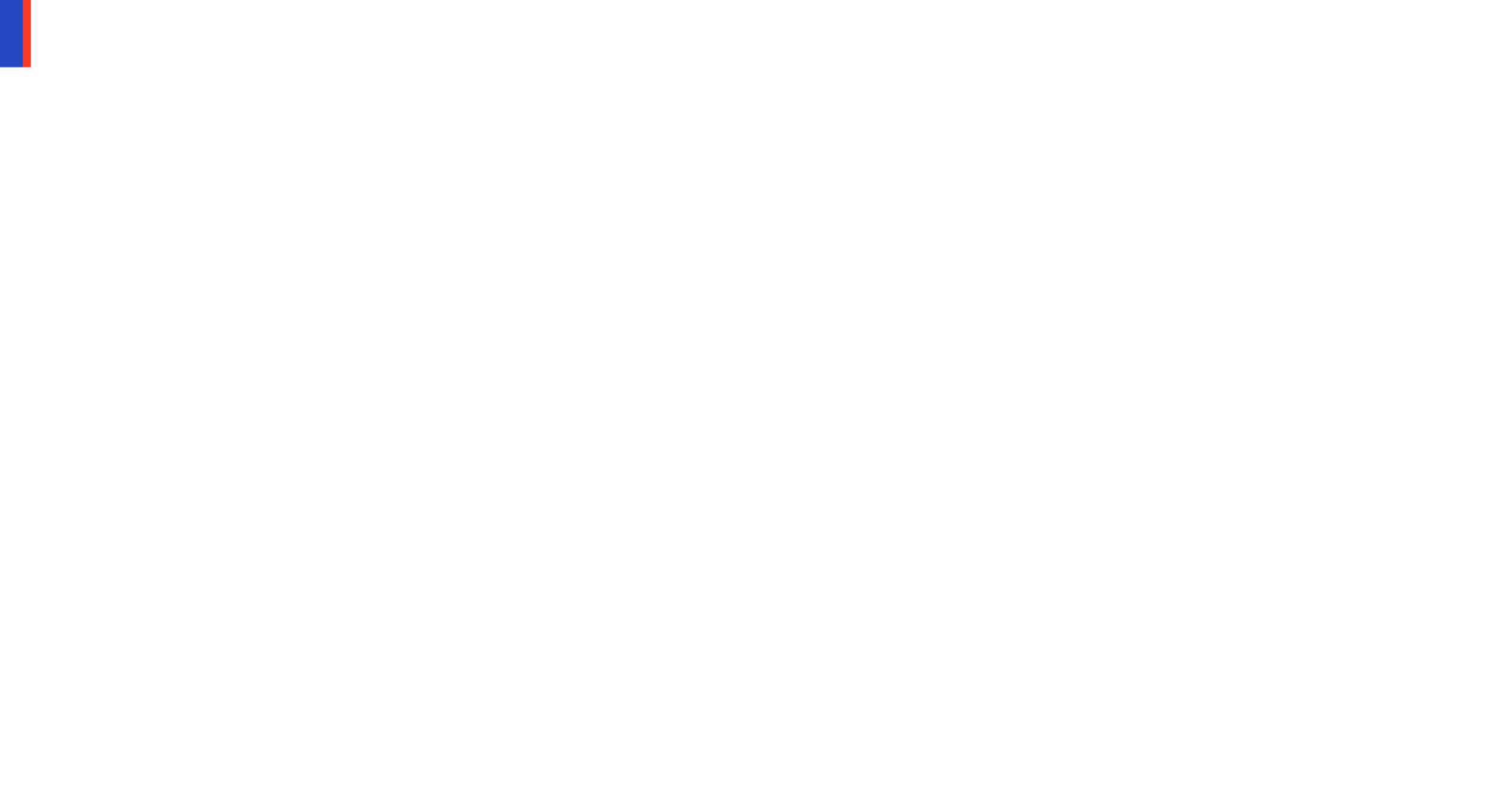 ПОЛУЧЕНИЕ НАЦИОНАЛЬНОЙ ПРЕМИИ «РОСИНФРА»
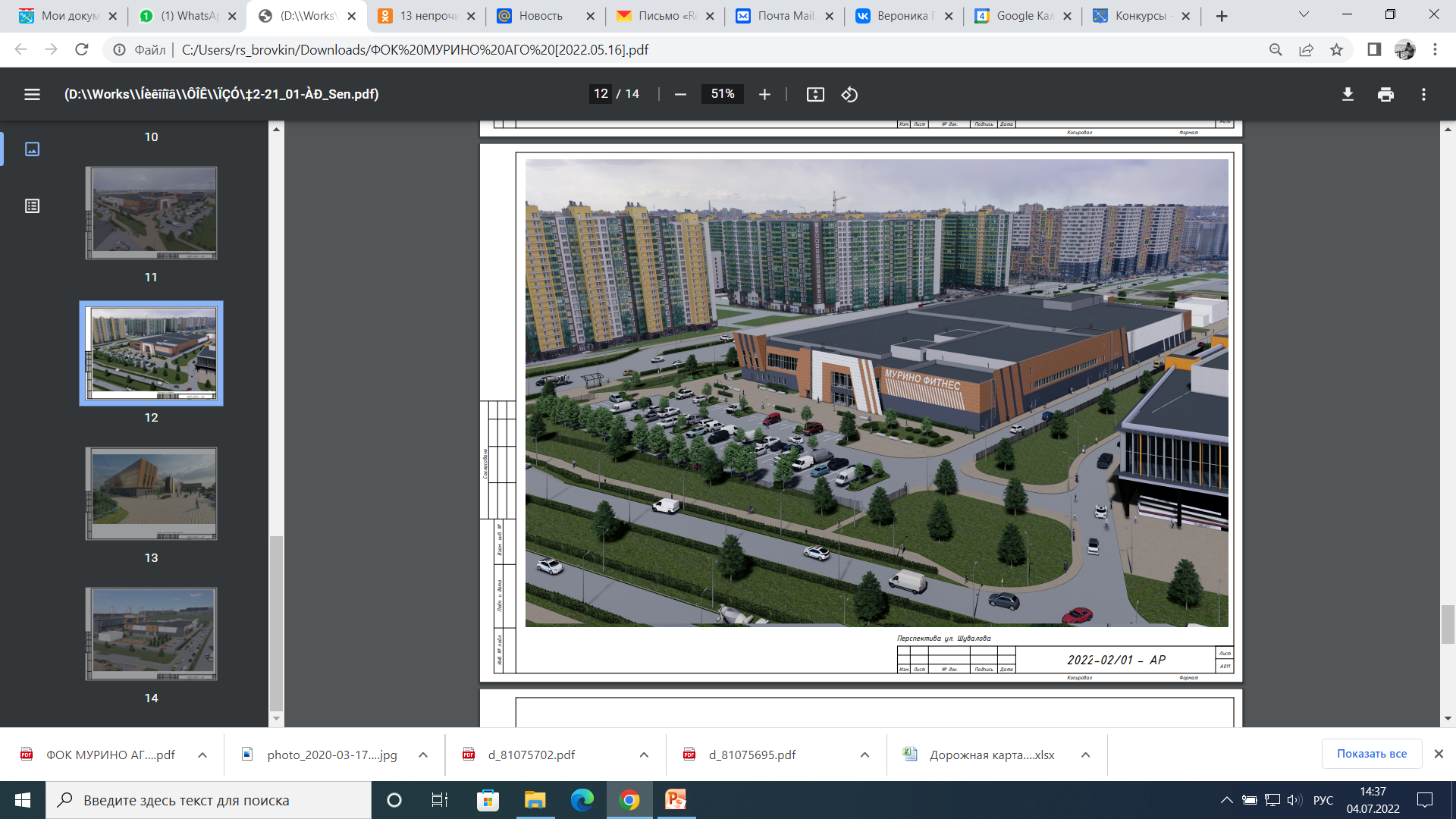 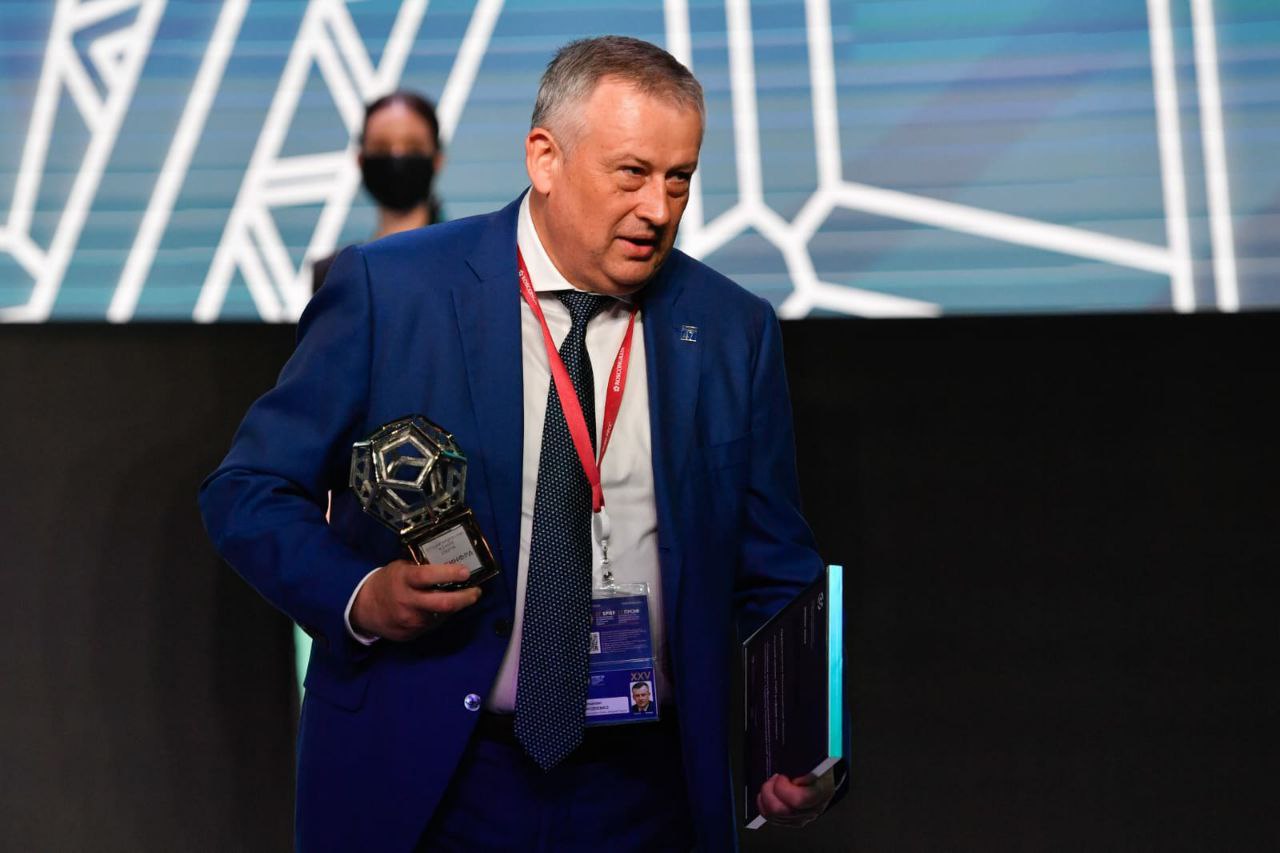 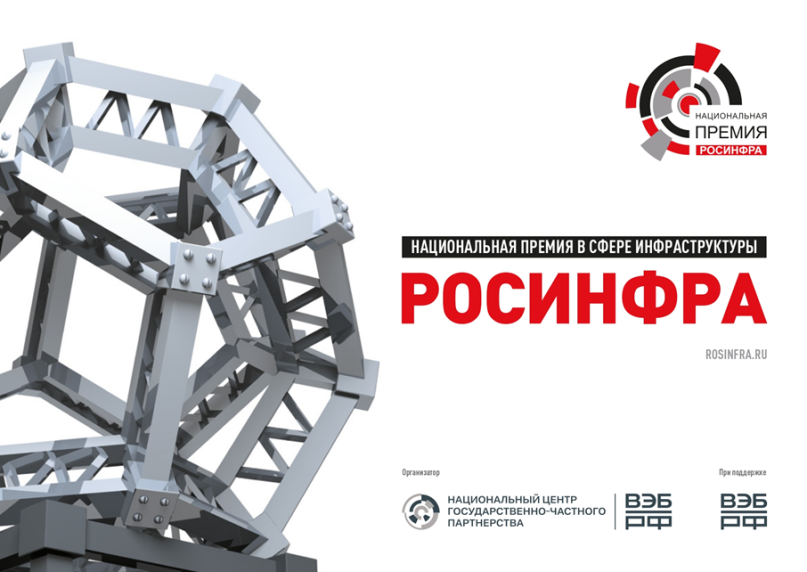 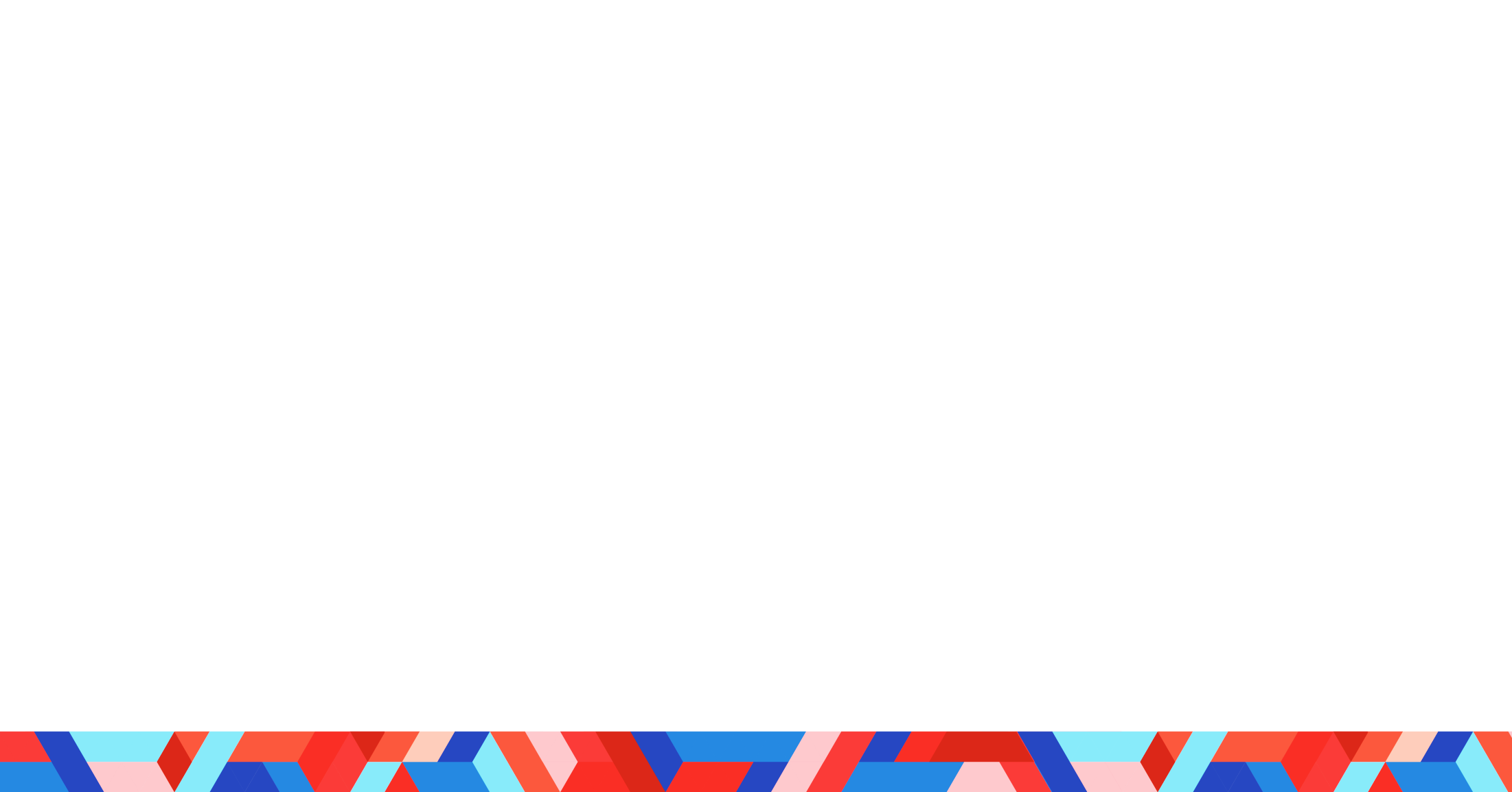 26
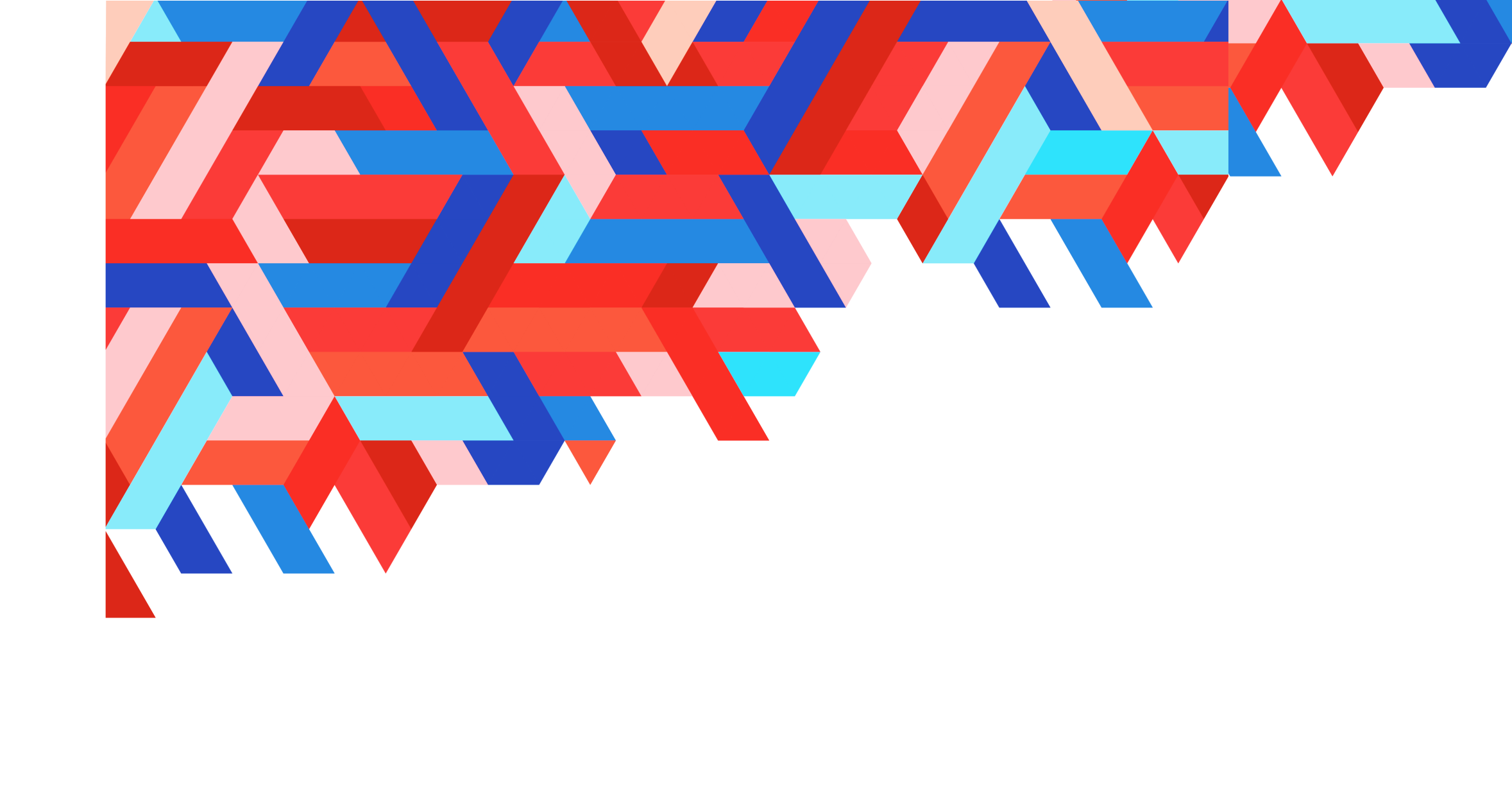 Вопрос для обсуждения:

КАКИЕ, НА ВАШ ВЗГЛЯД, МЕРОПРИЯТИЯ БУДУТ СПОСОБСТВОВАТЬ 
ПОВЫШЕНИЮ КАЧЕСТВА ПРИНЯТИЯ 
АРХИТЕКТУРНЫХ И ГРАДОСТРОИТЕЛЬНЫХ РЕШЕНИЙ НА ТЕРРИТОРИИ ЛЕНИНГРАДСКОЙ ОБЛАСТИ?
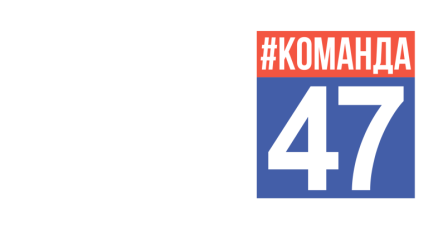 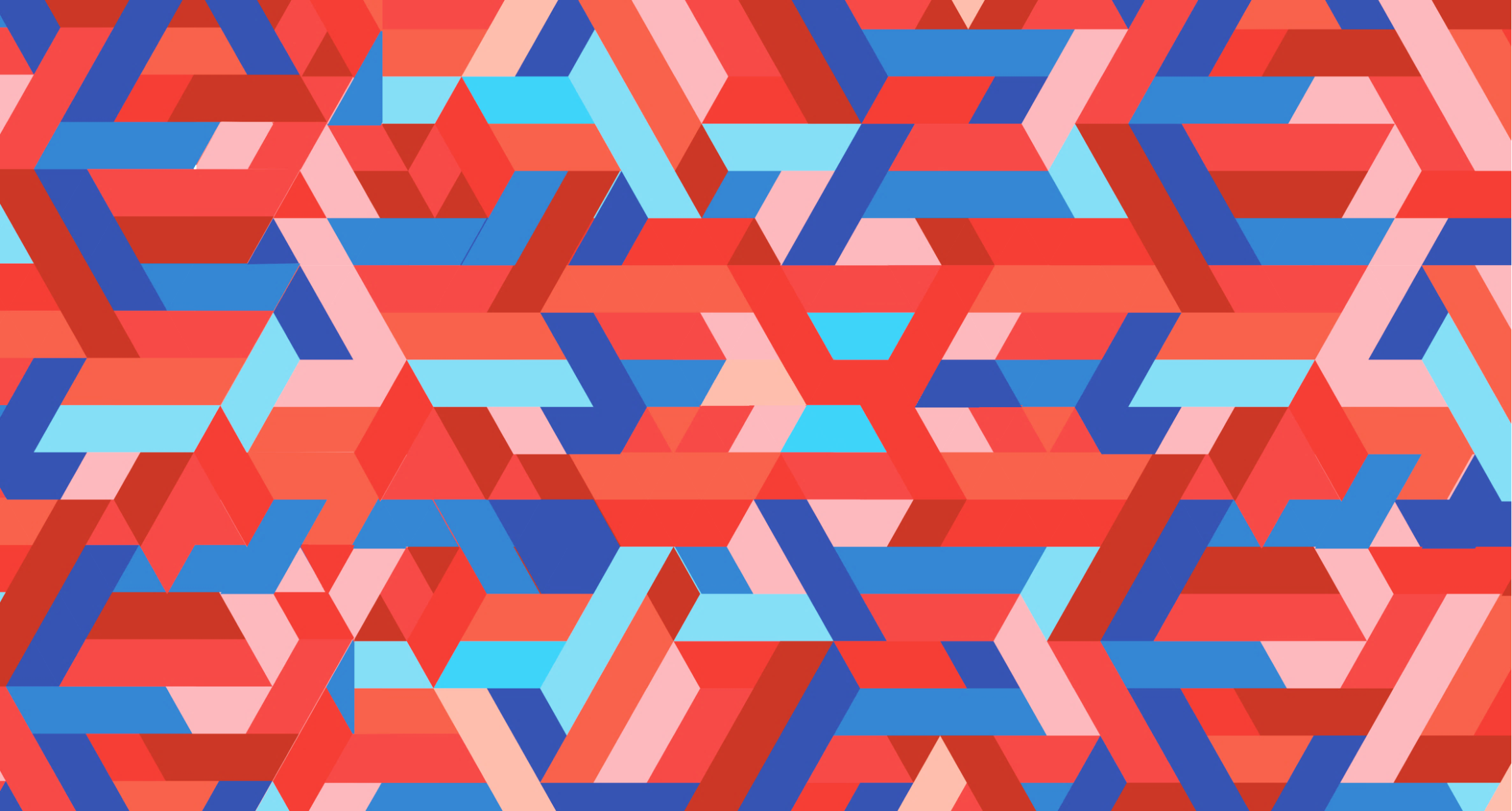 СПАСИБО ЗА
ВНИМАНИЕ!
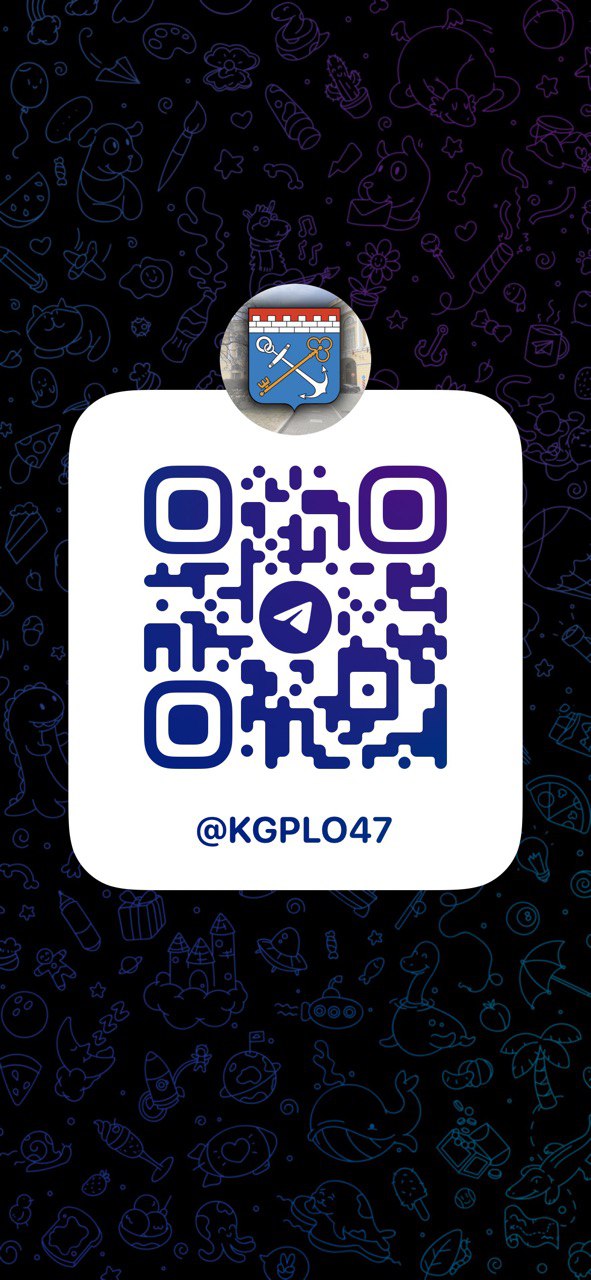 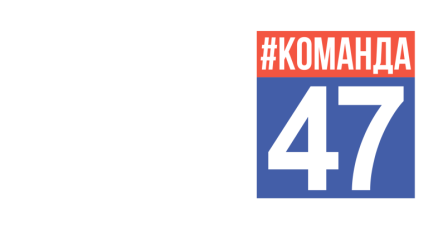